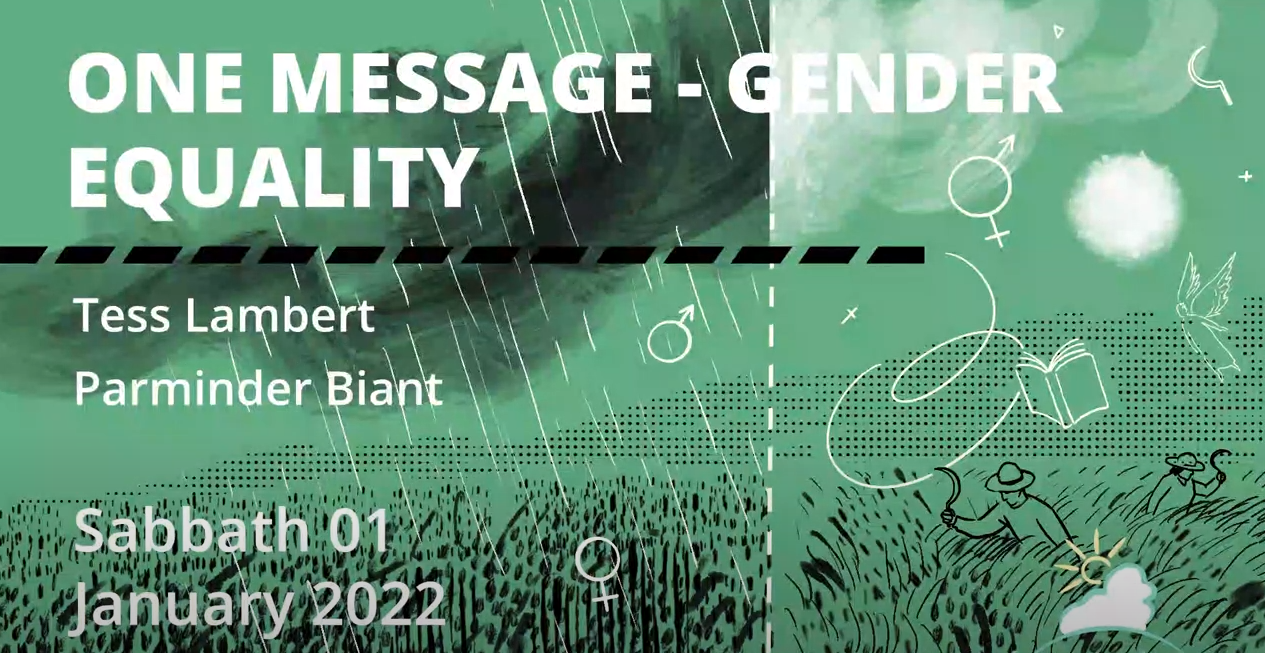 2014, The Sunday Law and Laodicea - 01-01-22                                                                                                            Tess Lambert
2nd Ad.
2019
2021
1989
2001
COP
SL
H
LR
LC
11/9
2019
2021
1989
2001
2014
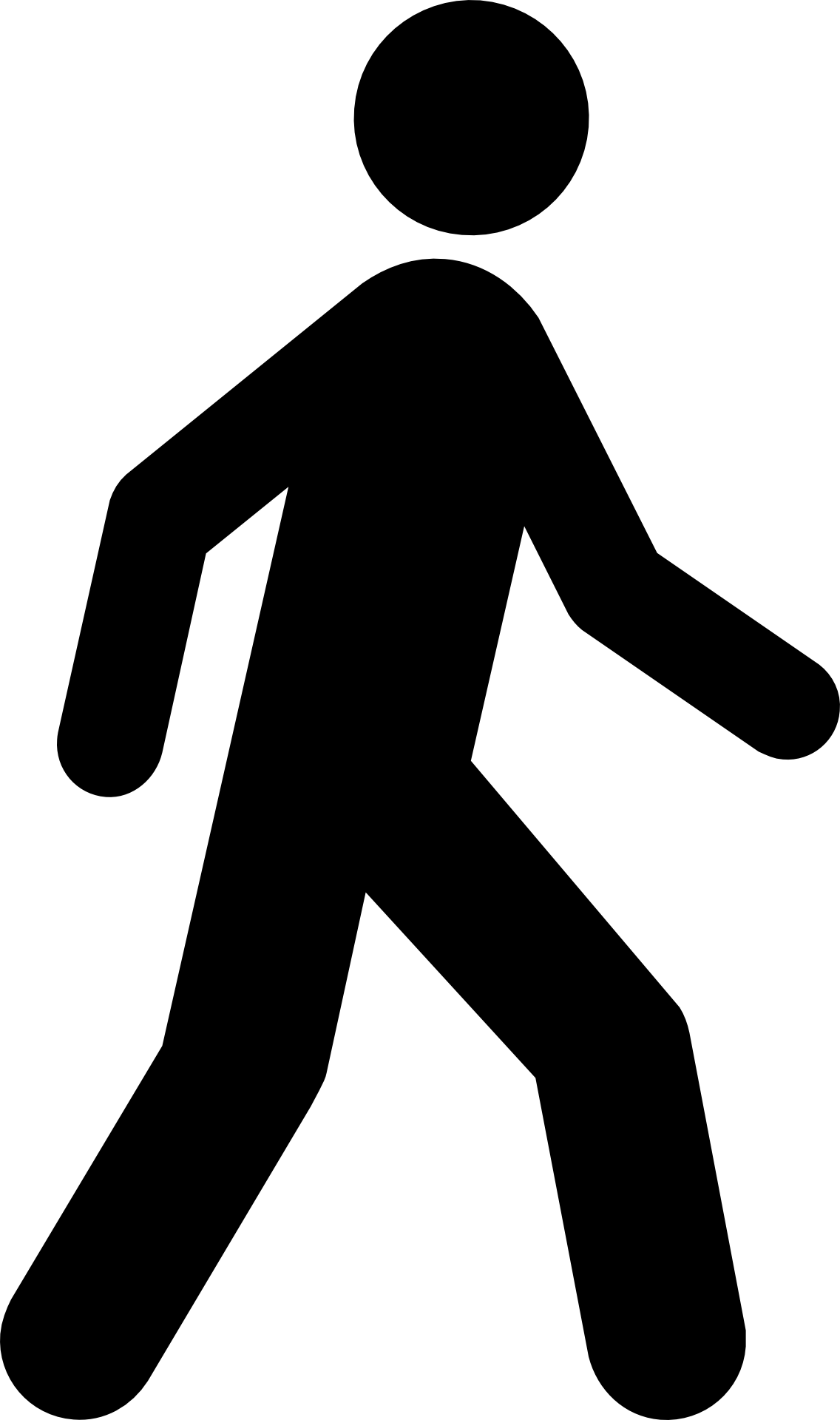 We know where we are on the reform line, line singular. We're not on reform lines anymore. We stand here and we look back and see how God led. There is a lot to say about 2021 from January 6th to December 27th, from the King of the North, democracy, and women's rights. From the King of the South, dictatorship and spheres of influence. From unprecedented conflict between east and west all of that separate to Afghanistan. And the issue of gender within Adventism. Much has already been said, even more has already been said on the media broadcast. And we will discuss it but not today.
IoK
F
2nd Ad.
2019
2021
1989
2001
COP
SL
LR
H
Radical
Feminism
Feminism
LC
20
18
11/9
2019
2021
1989
2001
2014
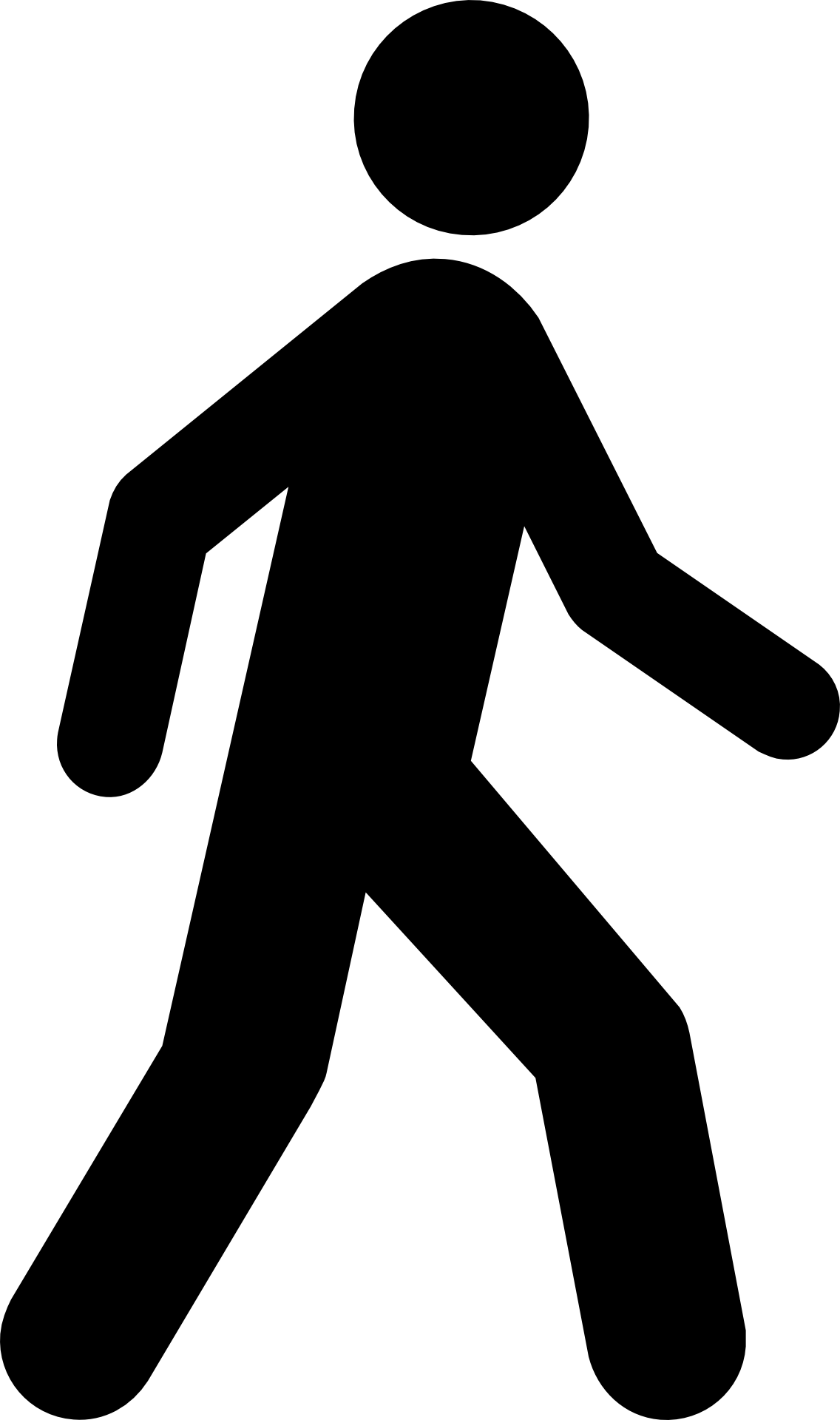 I know that this isn't technically correct, but I feel like this is my last opportunity to speak to you, it might going forward feel like nothing has changed. But it has, I want one last opportunity to speak to the priests. And if you are a priest 2021 isn't that big of a deal. It's just reaping the reward of a battle already fought. It has more to say for the 144,000. When we consider the journey from 2001 to the Sunday law and understand 2019 is the increase of knowledge, what was presented in 2019 was feminism. But that had already been accepted or rejected the year before in 2018. What was presented in 2021 was a refining of the message of feminism, dividing cultural, liberal and radical. But it had already been rejected the year before.
IoK
F
2nd Ad.
2019
2021
1989
2001
COP
SL
LR
H
Feminism
Radical
Feminism
LC
20
18
11/9
2019
2021
1989
2001
2014
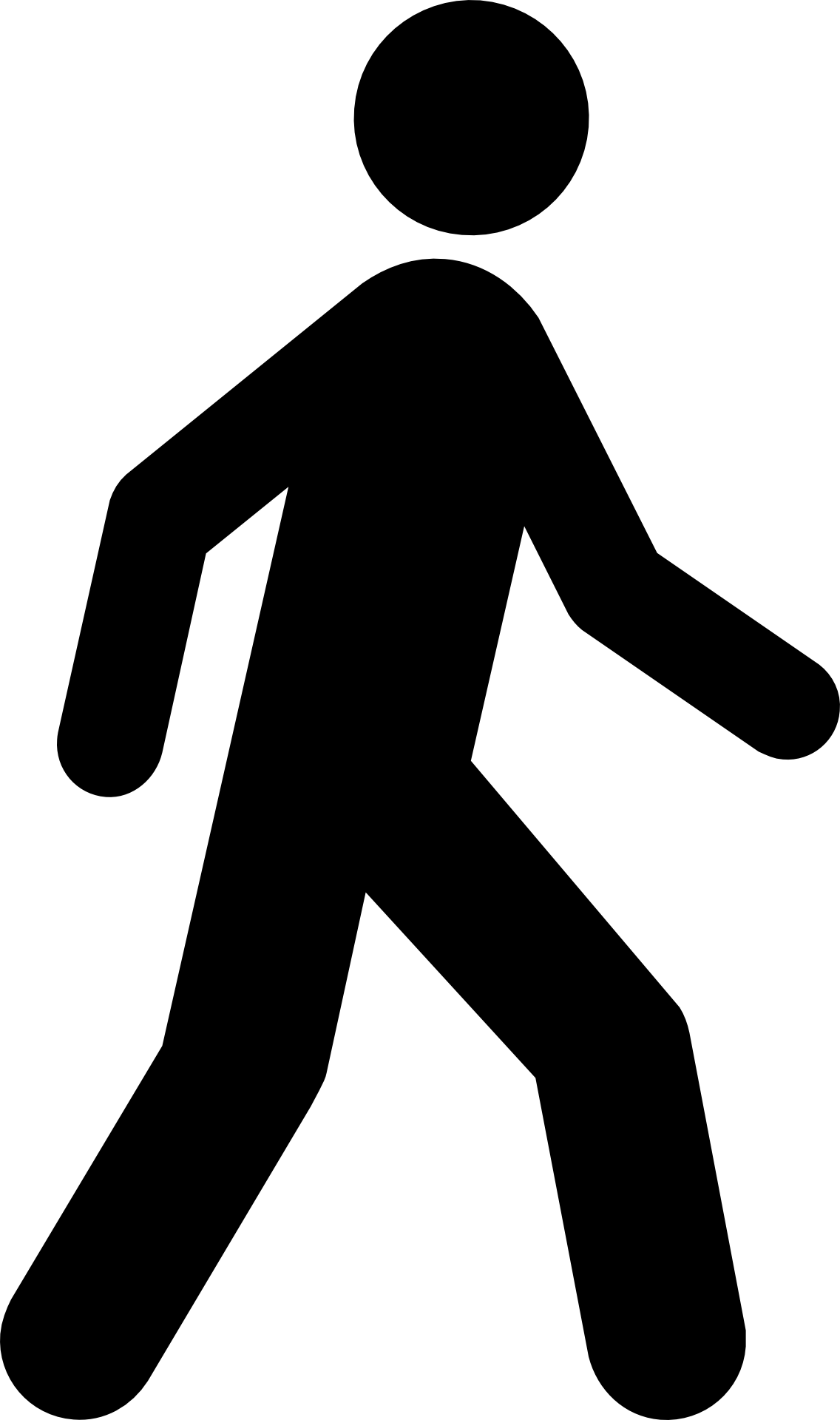 I just want us to picture these reform lines and how the message has developed, it's all one together smashed history. But when you divide it up and look at how the message developed it's quite beautiful in its symmetry. We have to divide the lines and see how we experienced the increase of knowledge and the formalization.  At the same time is experiencing the reform line of the priests.
IoK
F
2nd Ad.
2019
2021
1989
2001
COP
SL
LR
H
Feminism
Radical
Feminism
LC
20
18
11/9
2019
MC
18
2021
1989
2001
2014
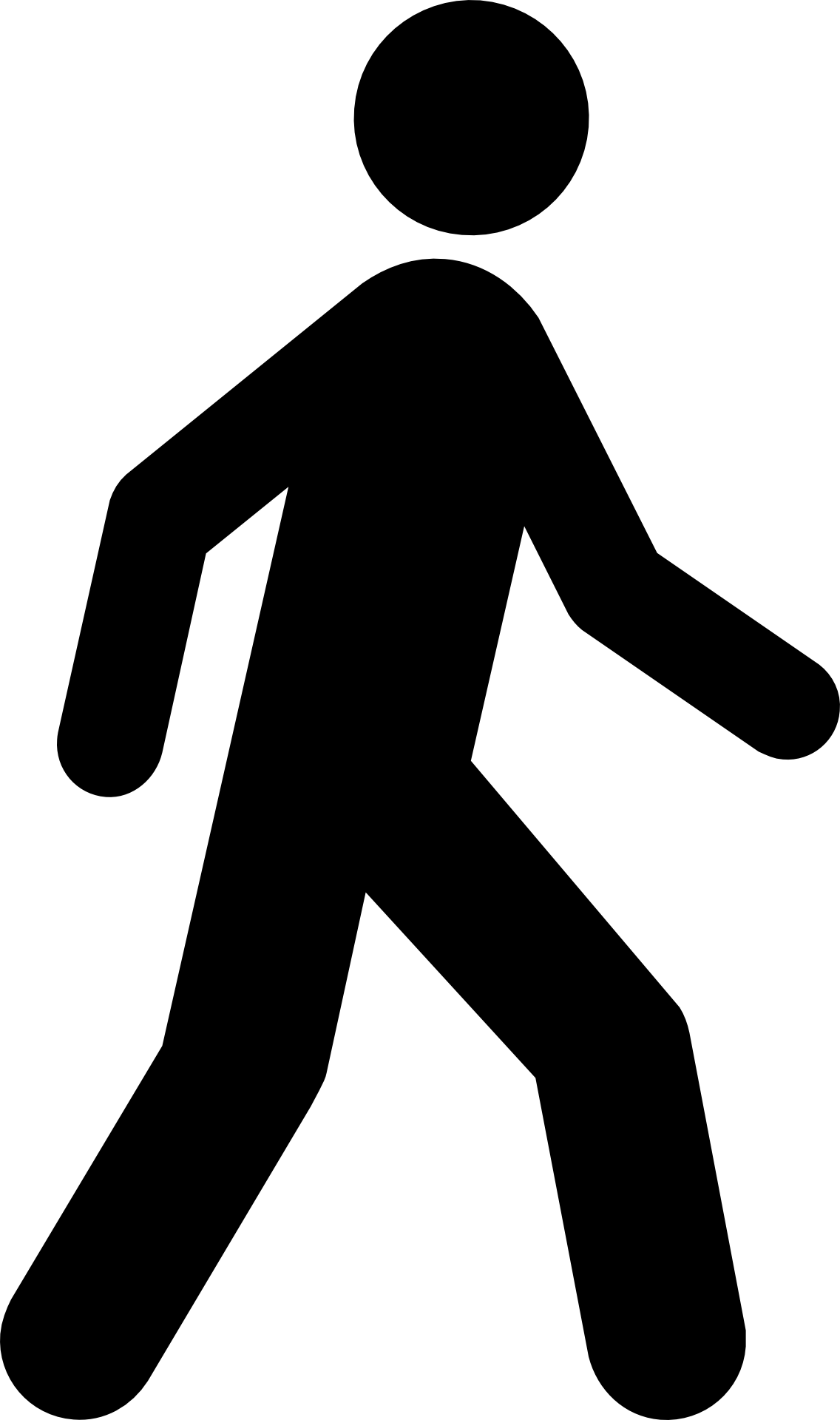 3 groups
What I want us to focus on at the first part of this presentation is 2014 and 2018. What do we know about 2018?  We know it isn't on this line(144,000) and yet Ellen White tells us, in 1845 she has a vision, before the throne she sees the Advent people, the church and the world. She sees a company bowed before the throne. “Some were deeply interested but most were disinterested and careless. I saw exceeding bright light come from the Father to the Son and from the Son it waved over the people before the throne. But few would receive this great light. Many came out from under it and immediately resisted it. Others were careless and did not cherish the light and it moved off from them. Some cherished it and went and bowed down with a little praying company.”
IoK
F
2nd Ad.
2019
2021
1989
2001
COP
SL
LR
H
Feminism
Radical
Feminism
LC
20
18
11/9
2019
MC
18
2021
1989
2001
2014
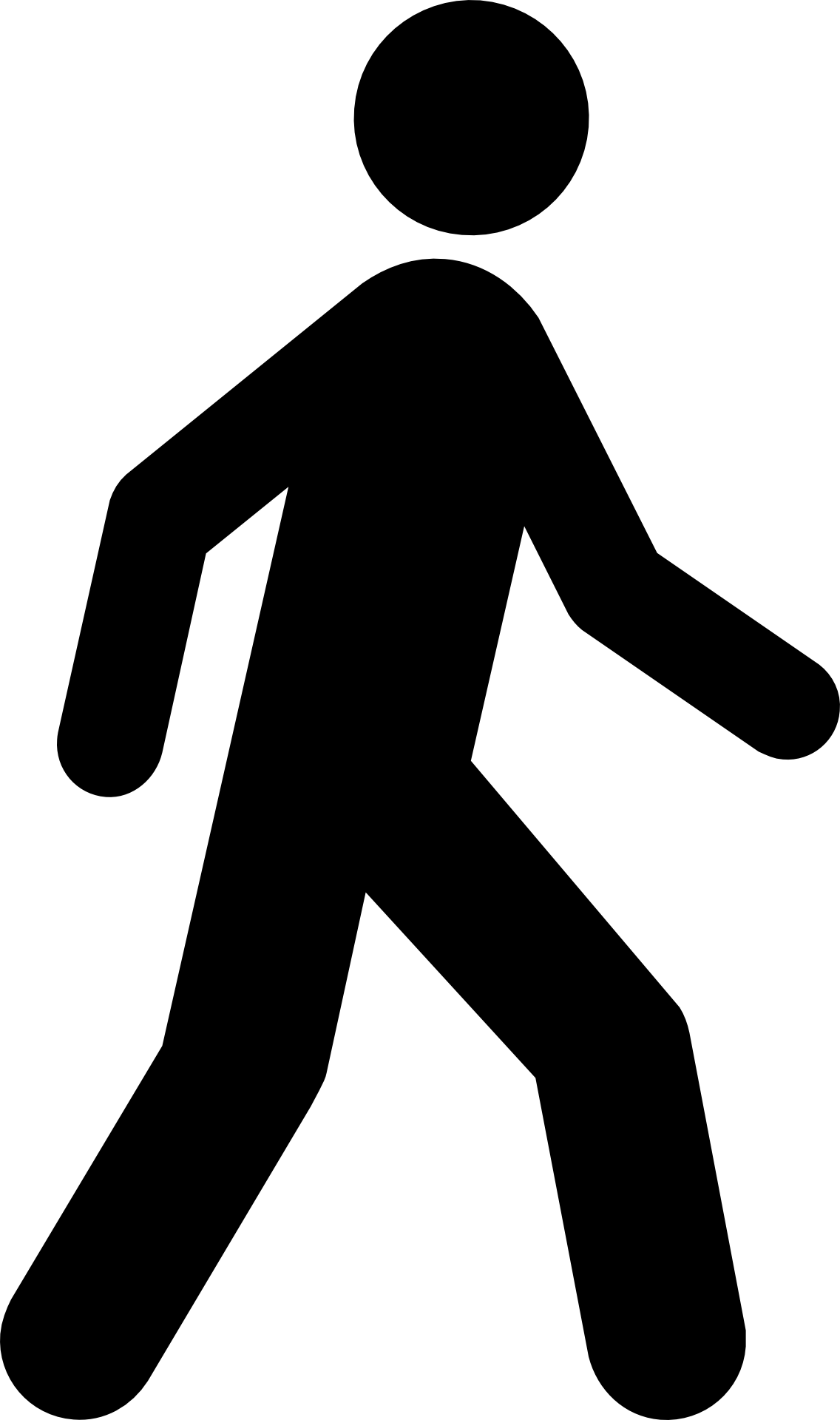 3 groups
Broadside 1 April 6th, 1846, p 7
We often picture that there’s two groups in this history, but there's not two there's three. There are those who immediately reject, refuse to receive it and they fight it. 

One group fights, one group accepts. But there's a third group who accepts but don't cherish it. That is the most heartbreaking. There was a fight in 2019 when the light of the Midnight Cry was quickly rejected by those who immediately resisted it. Others accepted with all their heart and cherished it. But hundreds in this movement accepted it in 2019 but did not cherish, they were careless with the messages God gave. That has been the struggle of the last two years and what we continue to struggle with.
IoK
F
2nd Ad.
2019
2021
1989
2001
COP
SL
LR
H
Feminism
Radical
Feminism
LC
20
18
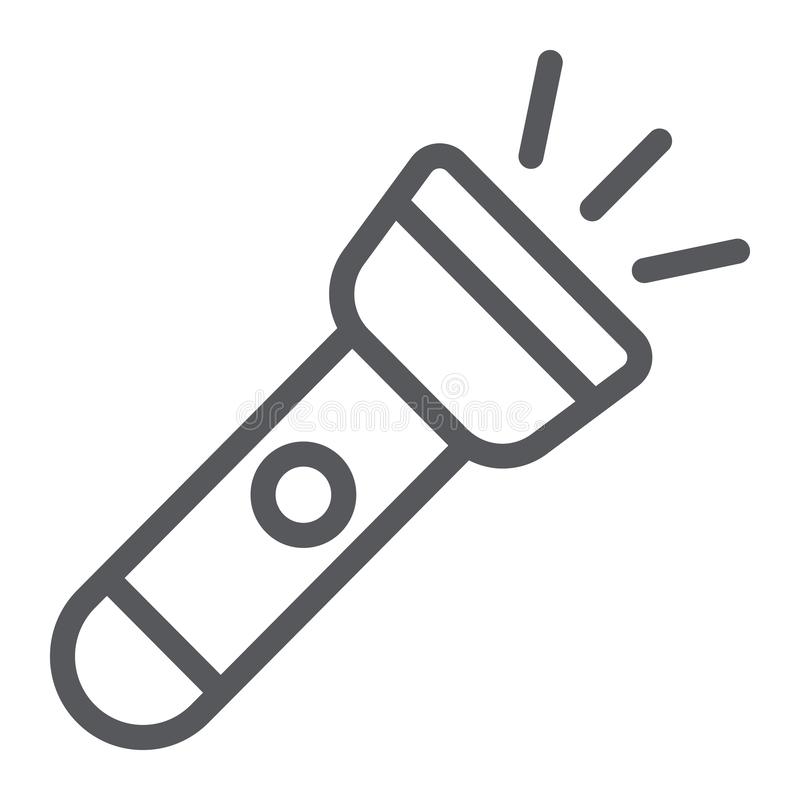 11/9
2019
MC
18
2021
1989
2001
2014
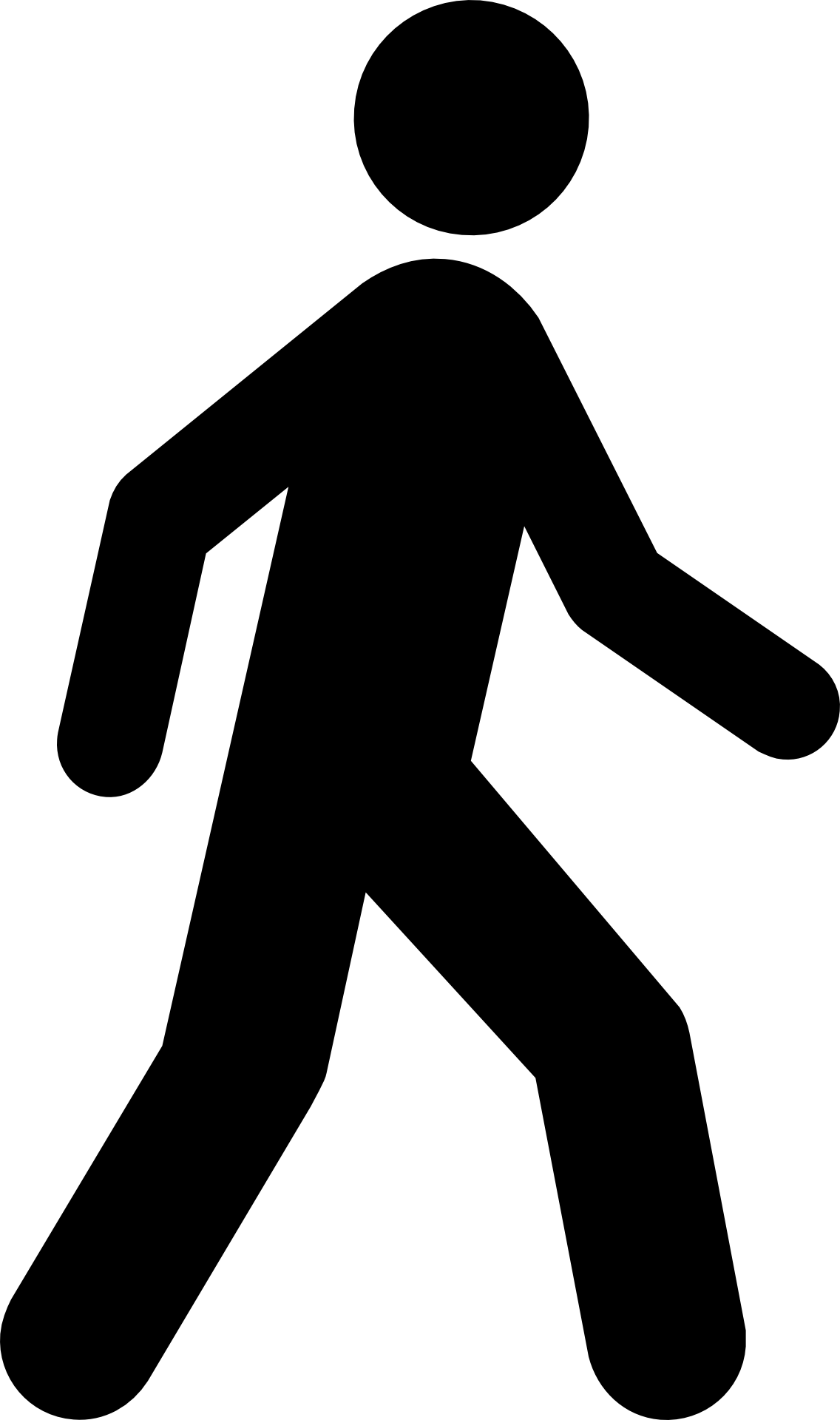 3 groups
Broadside 1 April 6th, 1846, p 7 & 2
Paragraph two of the same section makes the key point I just want us to take from this, I won't read it for time, but this is where she says this light of the Midnight Cry, how far along does it light the path?
 
It lights the path all the way to the Second Advent. So while it might not be a waymark on this reform line, even the 144,000 walk in this light for the rest of their journey. But I'm not saying that to make a point about 2018. As we look directly in front of us and see the Sunday law, I want us to consider 2014. If we walk in the light of the Midnight Cry all the way to the Second Advent, I want to broaden that and suggest that when we consider this Sunday law, we walk in the events of 2014 all the way through. And it’s in understanding 2014 that we will understand the Sunday law.
IoK
F
2nd Ad.
2019
2021
1989
2001
COP
SL
LR
H
Feminism
Radical
Feminism
LC
20
18
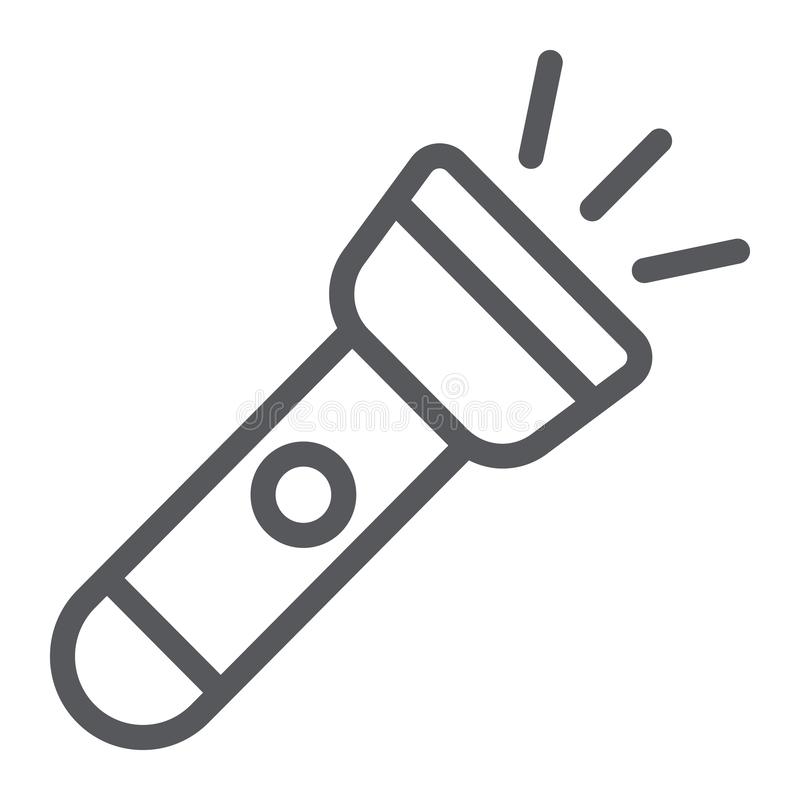 11/9
2019
MC
18
2021
1989
2001
2014
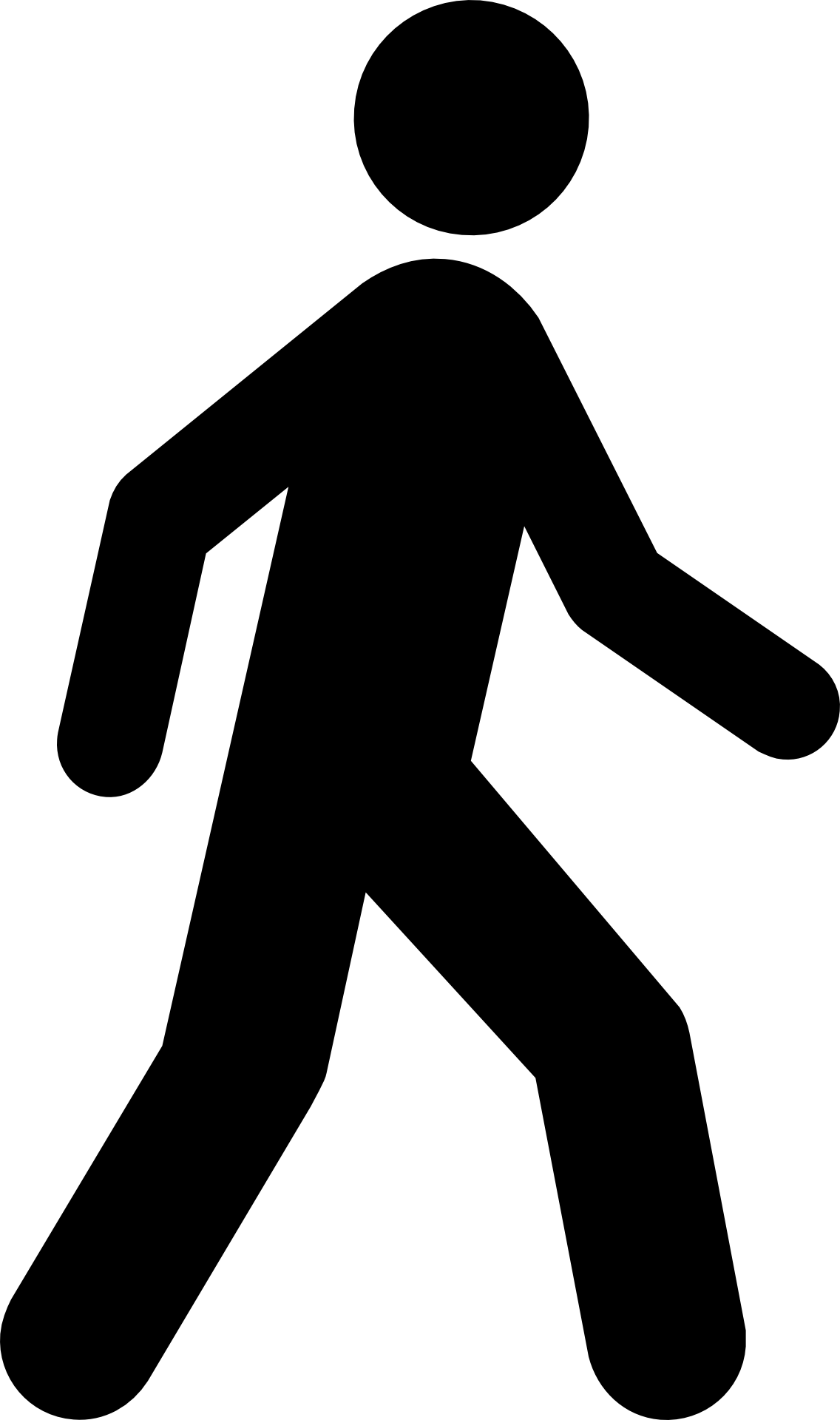 3 groups
understand\
Accept
Date/existence
2021
2014
1989
accept
A little model that has lived in my mind, it might be too simple of an illustration, but I'd like us to consider our reform line in two parts; 1989 to 2014 is all about showing us 2014, understand and accept the date, the existence of 2014. All this history is preparing us for 2014, not its content, just the fact that it exists, and the implications to the fact that it exists. Those implications are: we are the final generation, God is gathering the 144,000, the United States is collapsing, and Adventism is failing. In all of that you can see time setting, the 2520, Daniel 11:40 to 45, reform lines. And in 2014 God expects you to accept 2014 as the ‘slash a’ Sunday law.
IoK
F
2nd Ad.
2019
2021
1989
2001
COP
SL
LR
H
Feminism
Radical
Feminism
LC
20
18
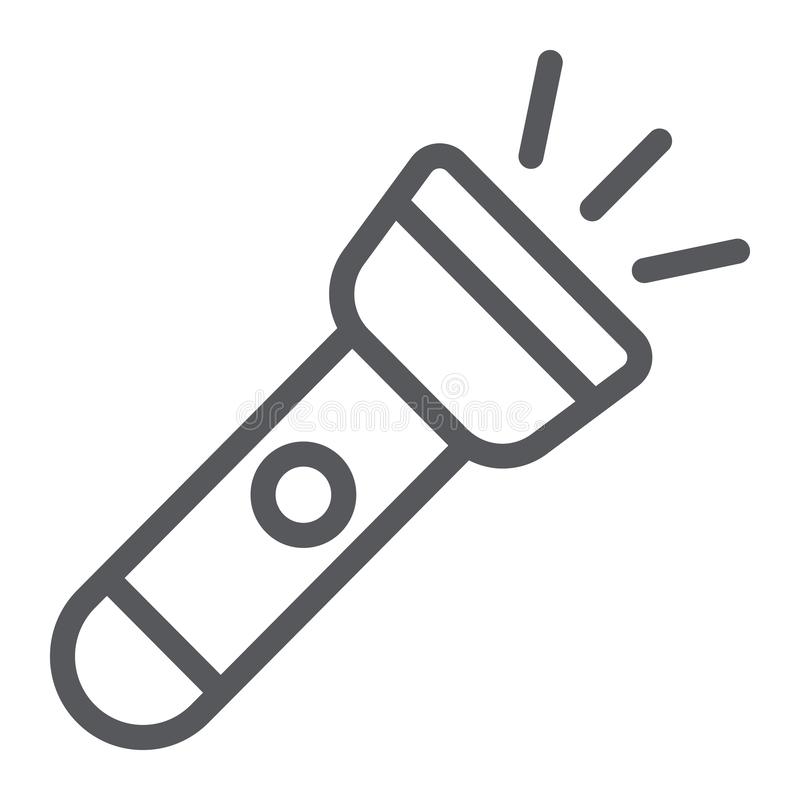 11/9
2019
MC
18
2021
1989
2001
2014
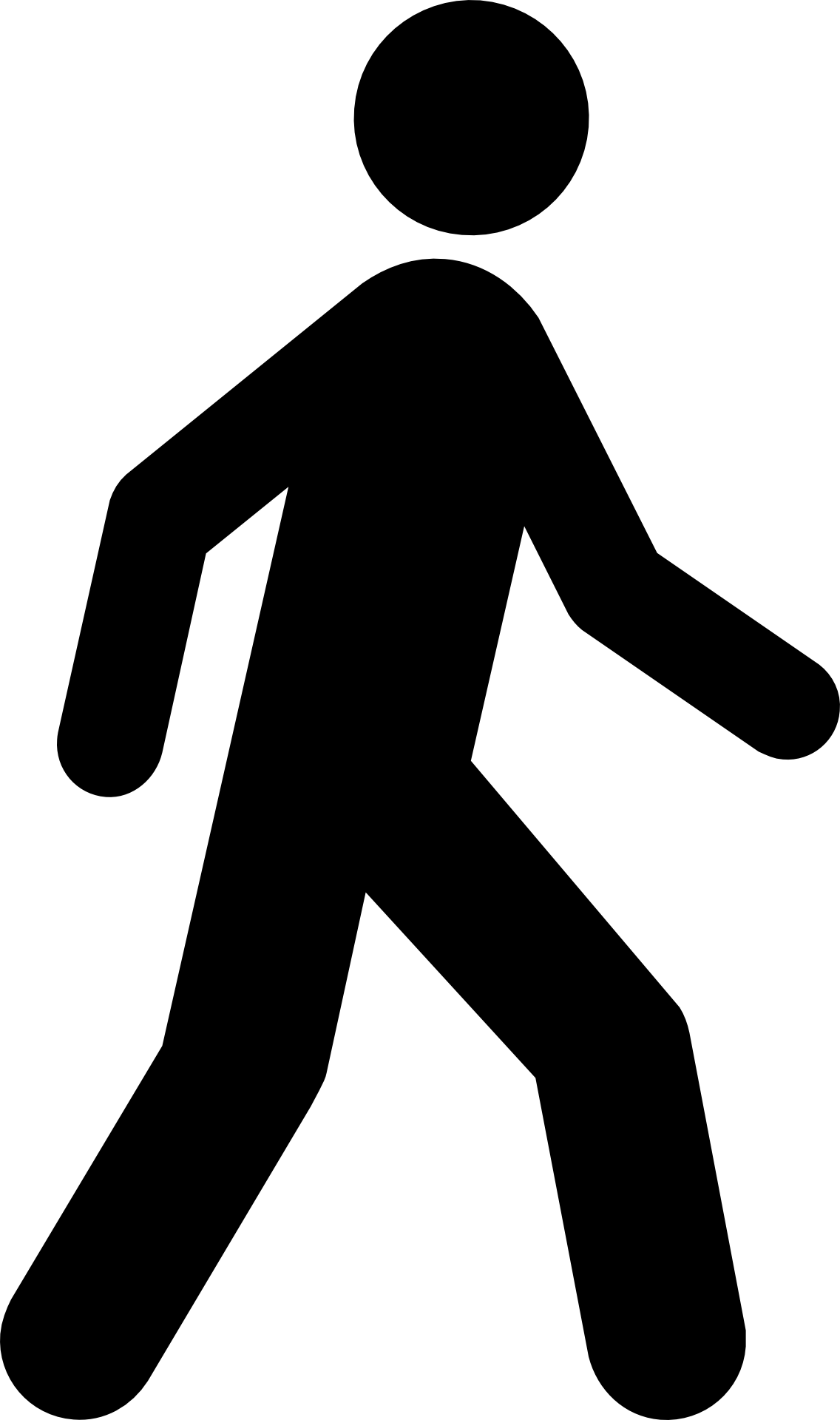 3 groups
understand\
Accept
Date/existence
understand\
Accept
content
2021
2014
1989
SL
accept
So I just talked up the significance and importance of the Midnight Cry but all that 2014-2021 is, is making us understand and accept 2014. Not the fact that it exists, but now the content.  So for all those living between 2014 and 2018 God gave you a box, he said don't open it, you're not ready to open it yet but it's labeled Sunday law on the side, just take it and accept it. But then what we had to do was open it and start pulling out 2014. People looked in the box and tried to find Obamacare and evidence of how Clinton was destroying America. And when they opened up the box, they couldn't recognize the content.
IoK
F
2nd Ad.
2019
2021
1989
2001
COP
SL
LR
H
Feminism
Radical
Feminism
LC
20
18
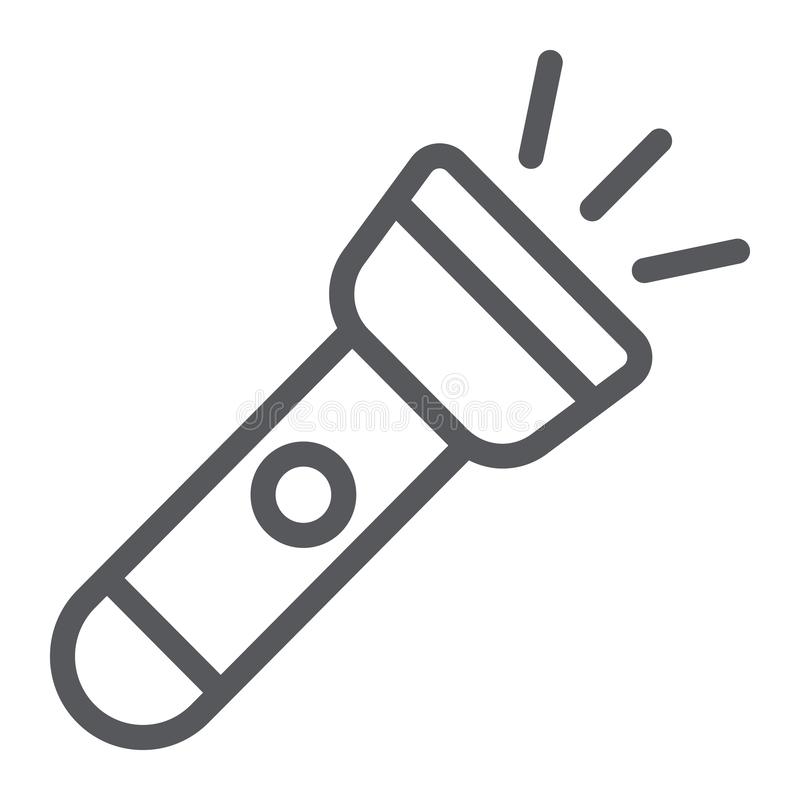 11/9
2019
MC
18
2021
1989
2001
2014
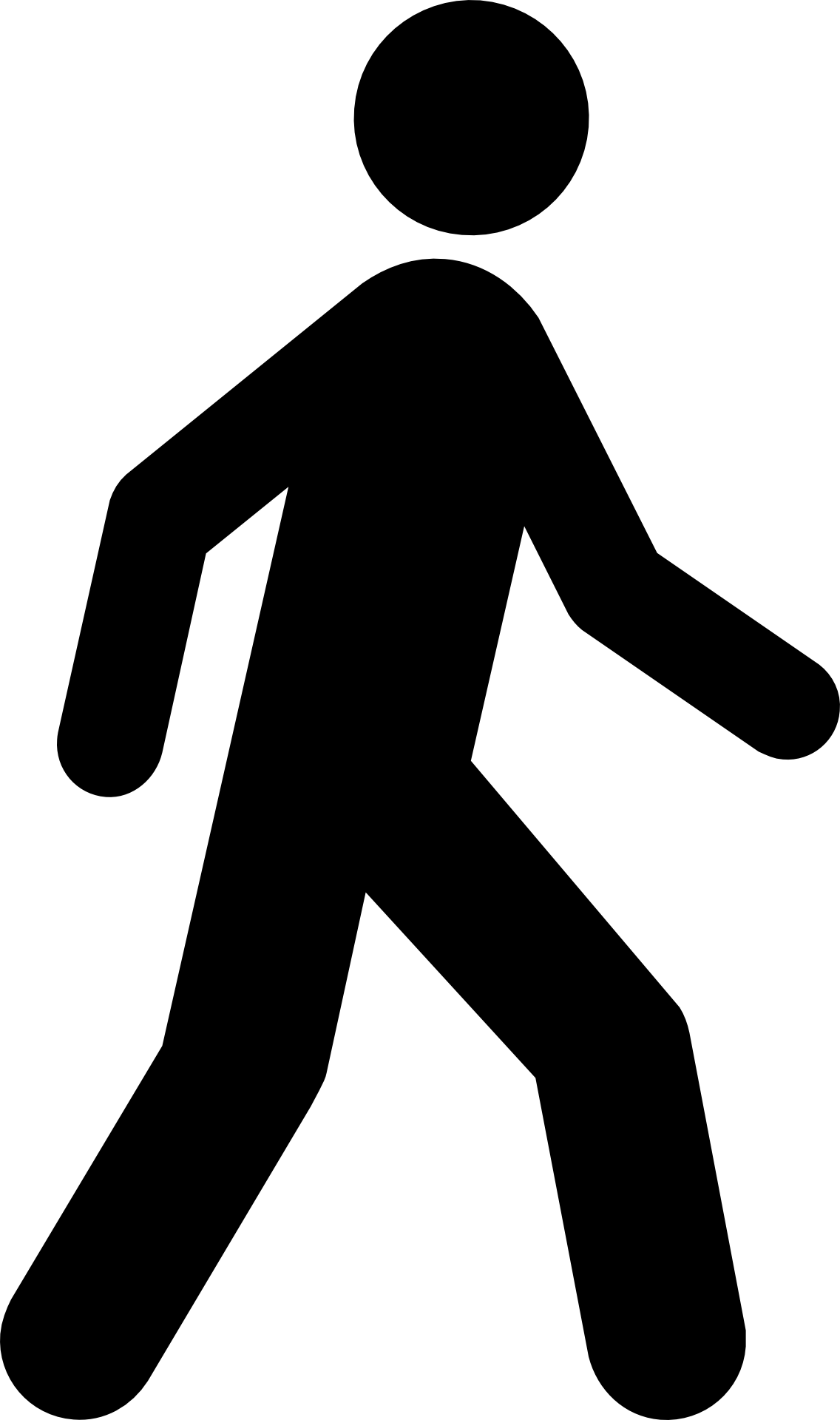 3 groups
understand\
Accept
Date/existence
understand\
Accept
content
2021
2014
1989
SL
accept
Our reform line revolves around 2014, first accepting its existence, having the faith to hold on to that while not fully understanding it and then opening it up and considering the content. We had to consider the implications of its existence. Over the last couple of years, we've had to consider the implications of its content.
IoK
F
2nd Ad.
2019
2021
1989
2001
COP
SL
LR
H
Feminism
Radical
Feminism
LC
20
18
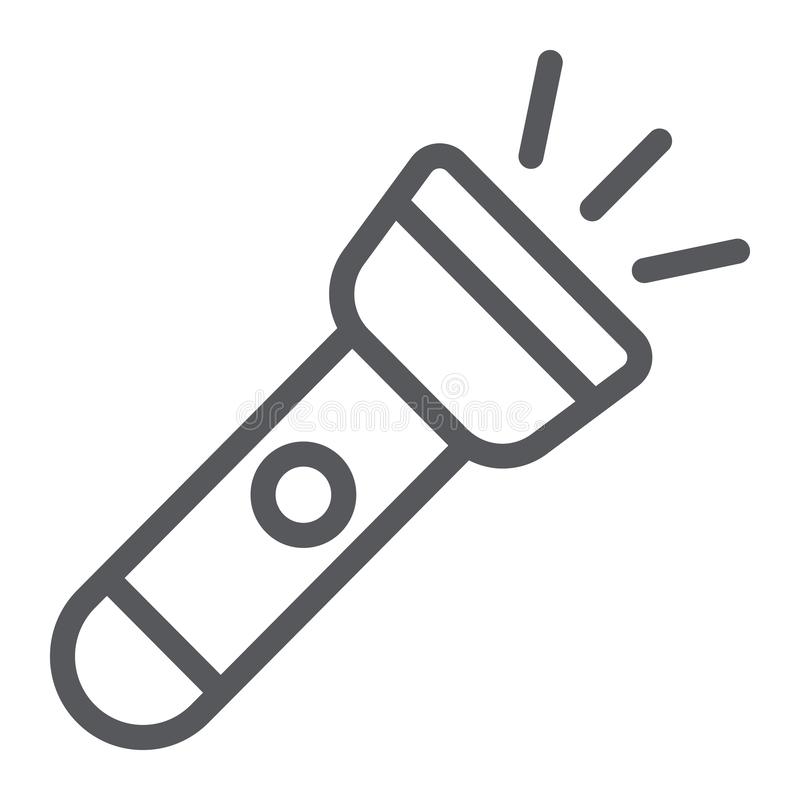 11/9
2019
MC
18
2021
2014
1989
2001
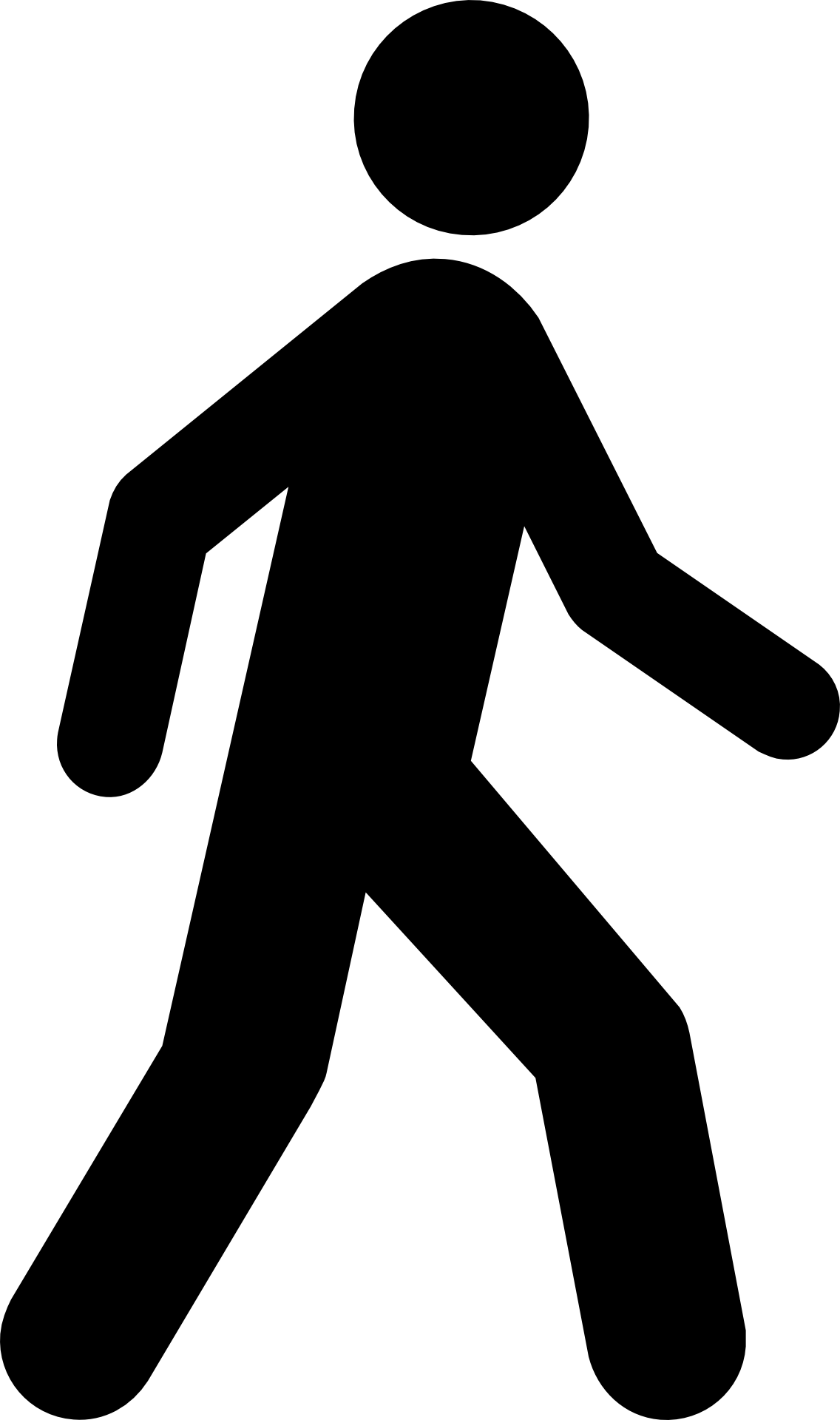 3 groups
This is the portion I designed to be interactive with the chat, I want to take a moment not to go into detail, but I want us to consider the events of 2014. Now don't start googling and throwing in everything we've all been following the media broadcast, please answer from memory. I'm looking for three key events first that directly relate to the US government.
IoK
F
2nd Ad.
2019
2021
1989
2001
COP
SL
LR
H
Feminism
Radical
Feminism
LC
20
18
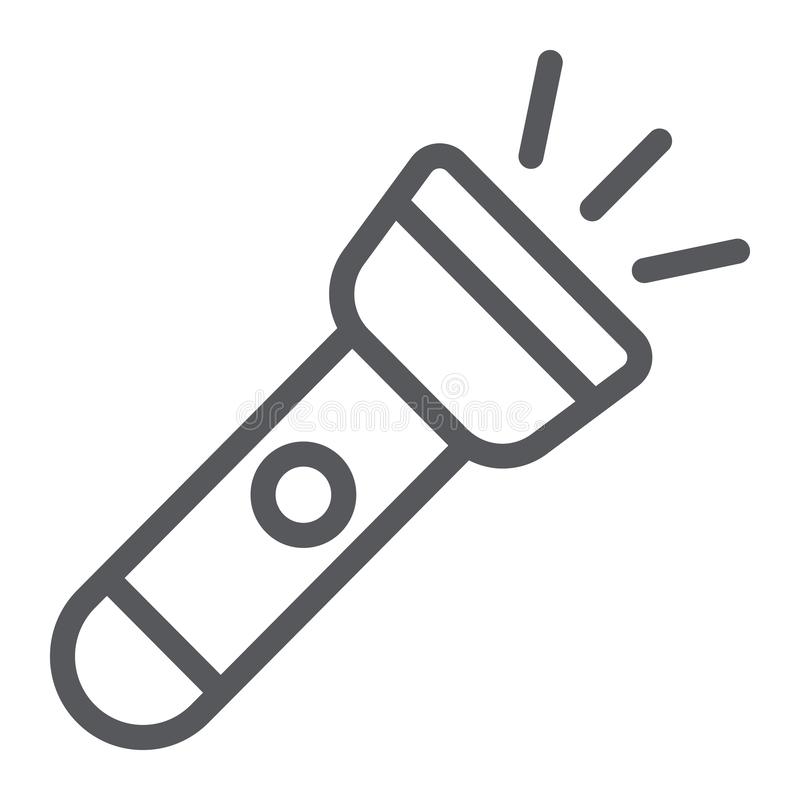 11/9
2019
MC
18
2021
2014
1989
2001
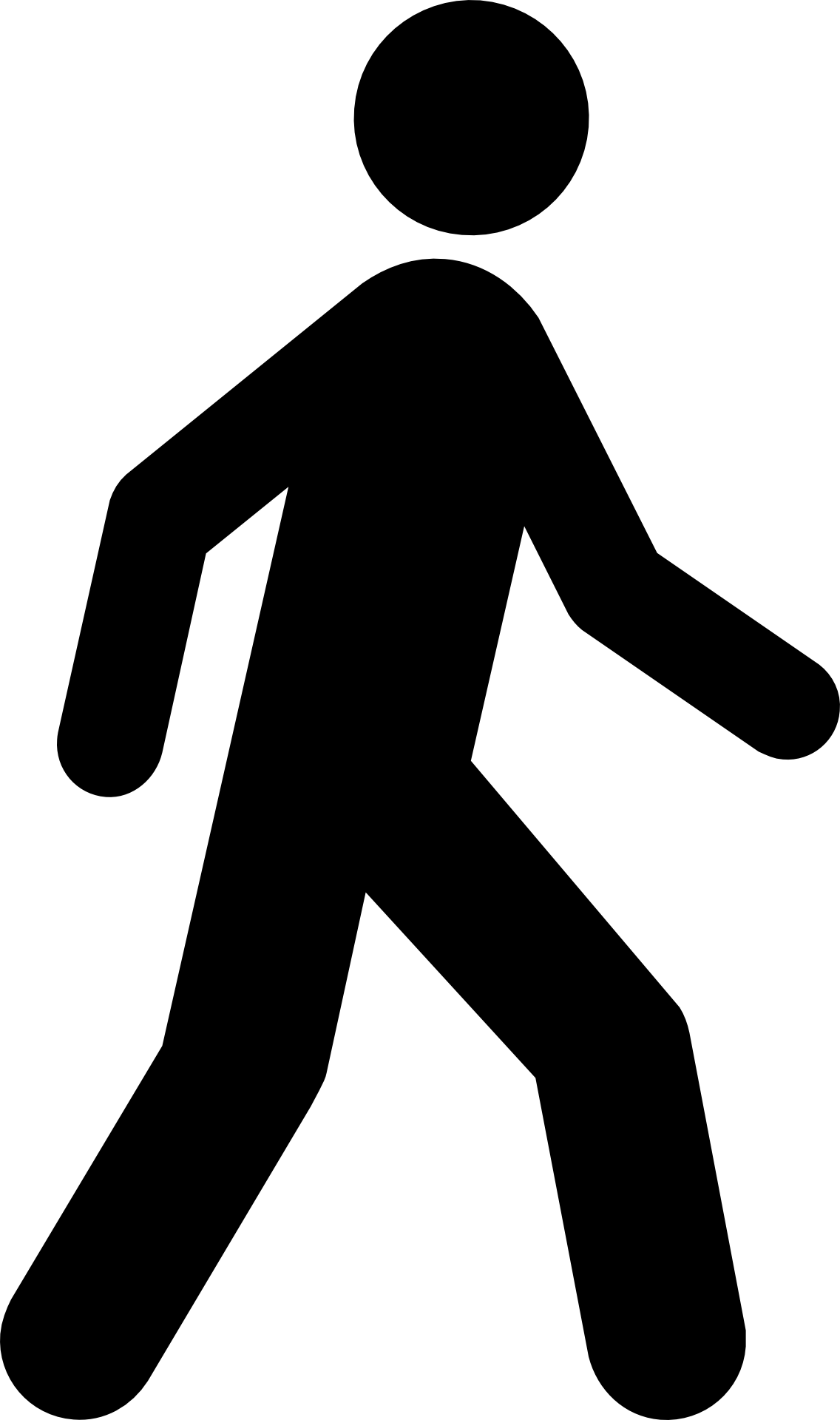 3 groups
Purging the Republican party of moderates
Purging the Republican party of moderates, this sets up a complete transformation of the Republican Party that's going to, if you followed this year, it's not just 2016, they had opportunity after opportunity to turn this all around. The transformation of the Republican Party, I'm not sure if we fully grasped the significance of what is taking place and I would suggest a key turning point was in Trump's first impeachment, where they had to make a decision: would they follow Trump, embrace his conspiracy theories, completely throw in their independence of a party to his cult of personality. Or would they stay the conservative party that they are but distance themselves.
IoK
F
2nd Ad.
2019
2021
1989
2001
COP
SL
LR
H
Feminism
Radical
Feminism
LC
20
18
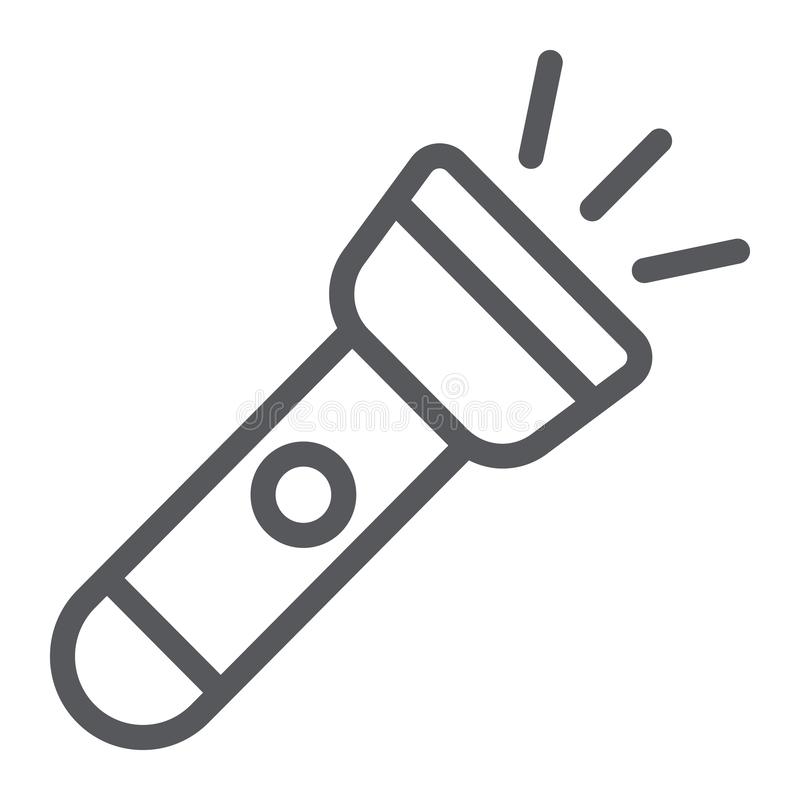 11/9
2019
MC
18
2021
2014
1989
2001
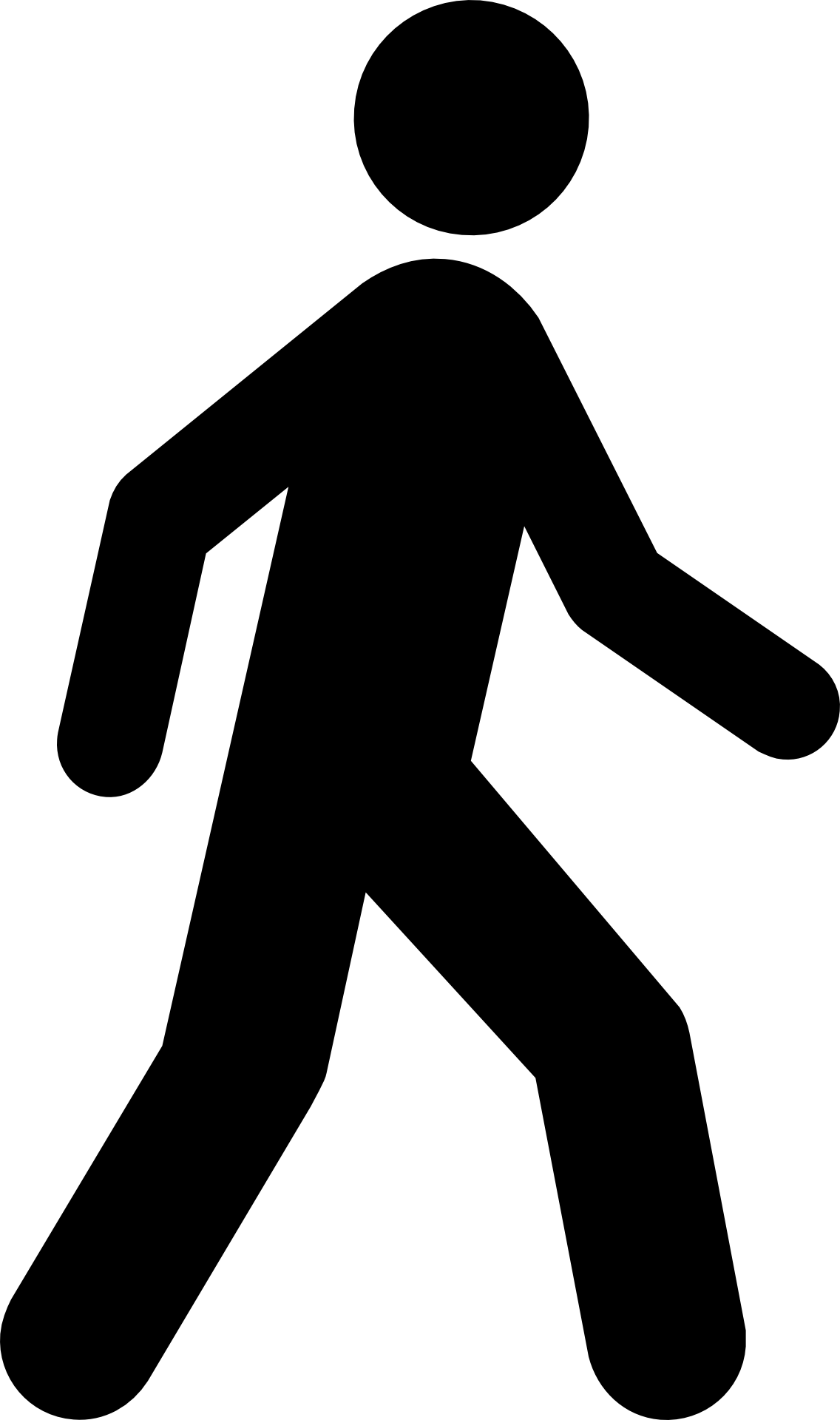 3 groups
Purging Republican party
I would suggest they took that final road when they chose Trump's side in the first impeachment over Ukraine. Accepting his conspiracy theories then put them in the place where they had to accept his conspiracy theories about the 2020 election results. And they chose Trump on November 9th, 2019, when they said they did that impeachment they wanted to pursue the whistleblower and Hunter Biden. A transformation of the Republican Party to something essentially fascist. January 6th in this year told showed us a little bit more what that looks like.
IoK
F
2nd Ad.
2019
2021
1989
2001
COP
SL
LR
H
Feminism
Radical
Feminism
LC
20
18
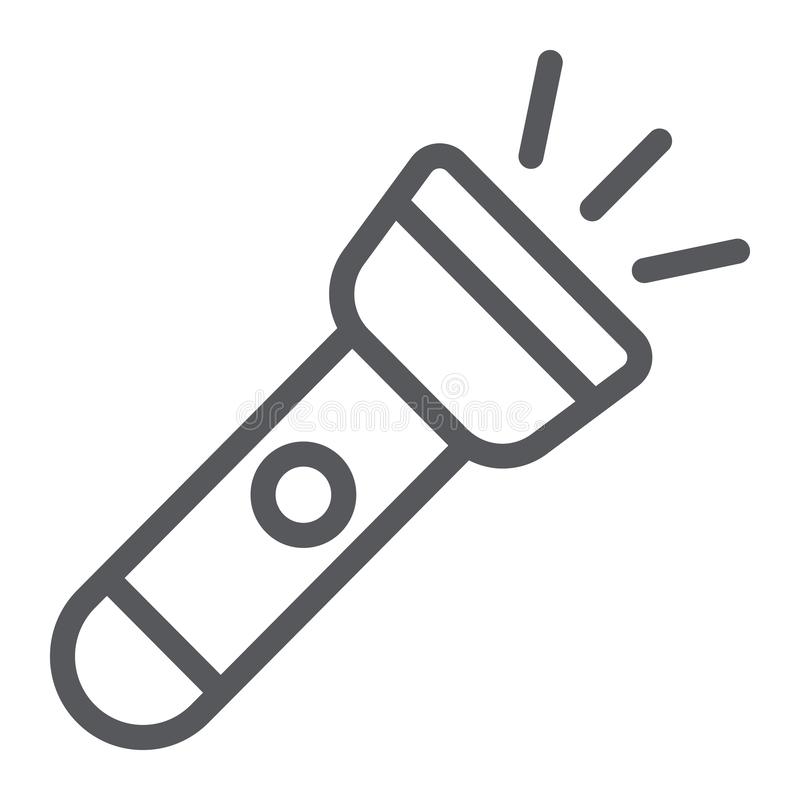 11/9
2019
MC
18
2021
2014
1989
2001
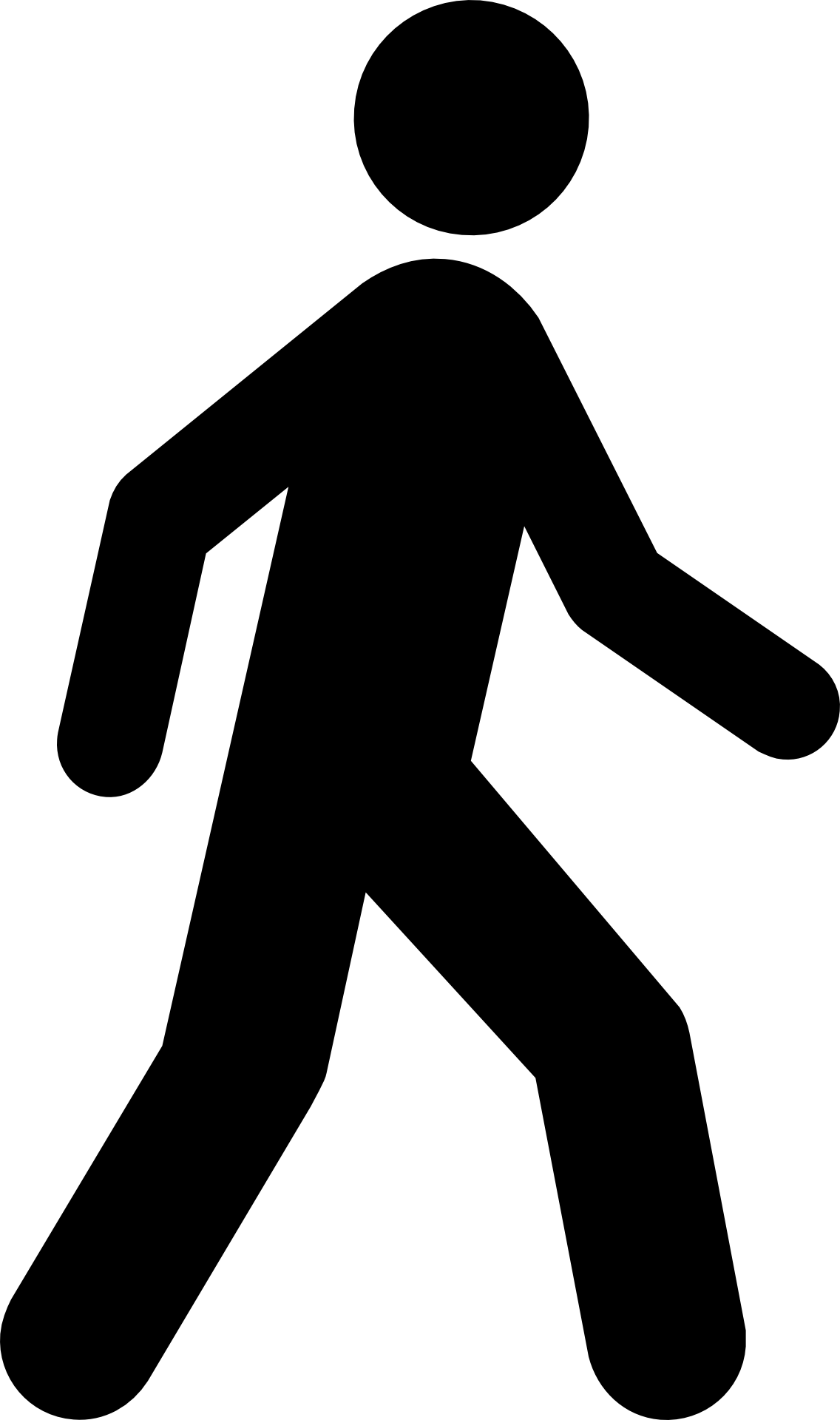 3 groups
Purging Republican party
Judicial Branch
The second key issue that related to these branches is McConnell blocking judicial appointments. Have we seen the results of that this year with the Supreme Court?
 
One more that relates to the Supreme Court, what was the key supreme Court case? RBG wrote a 35-page dissent…
IoK
F
2nd Ad.
2019
2021
1989
2001
COP
SL
LR
H
Feminism
Radical
Feminism
LC
20
18
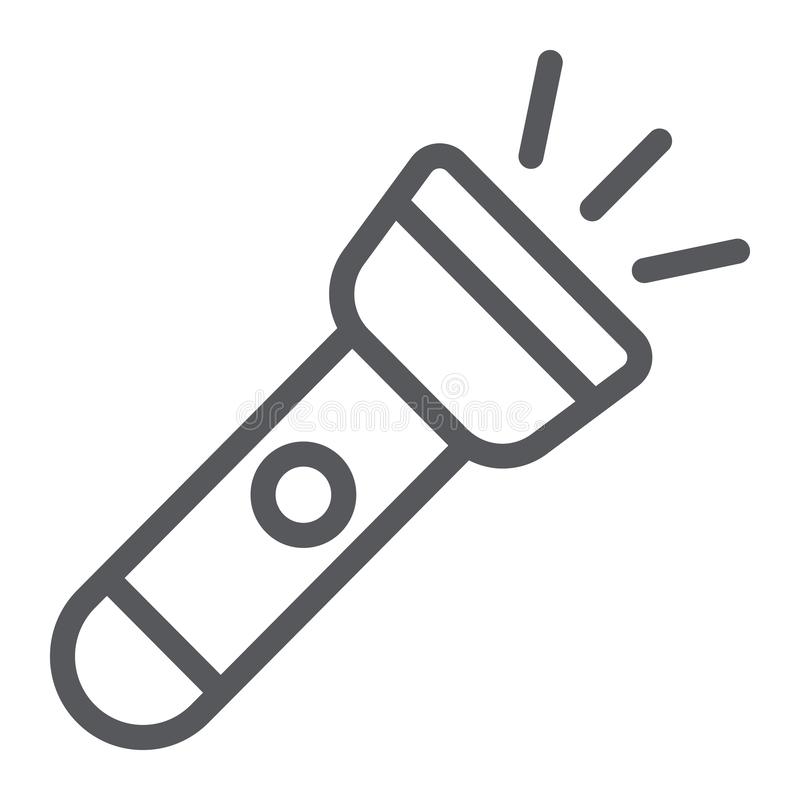 11/9
2019
MC
18
2021
2014
1989
2001
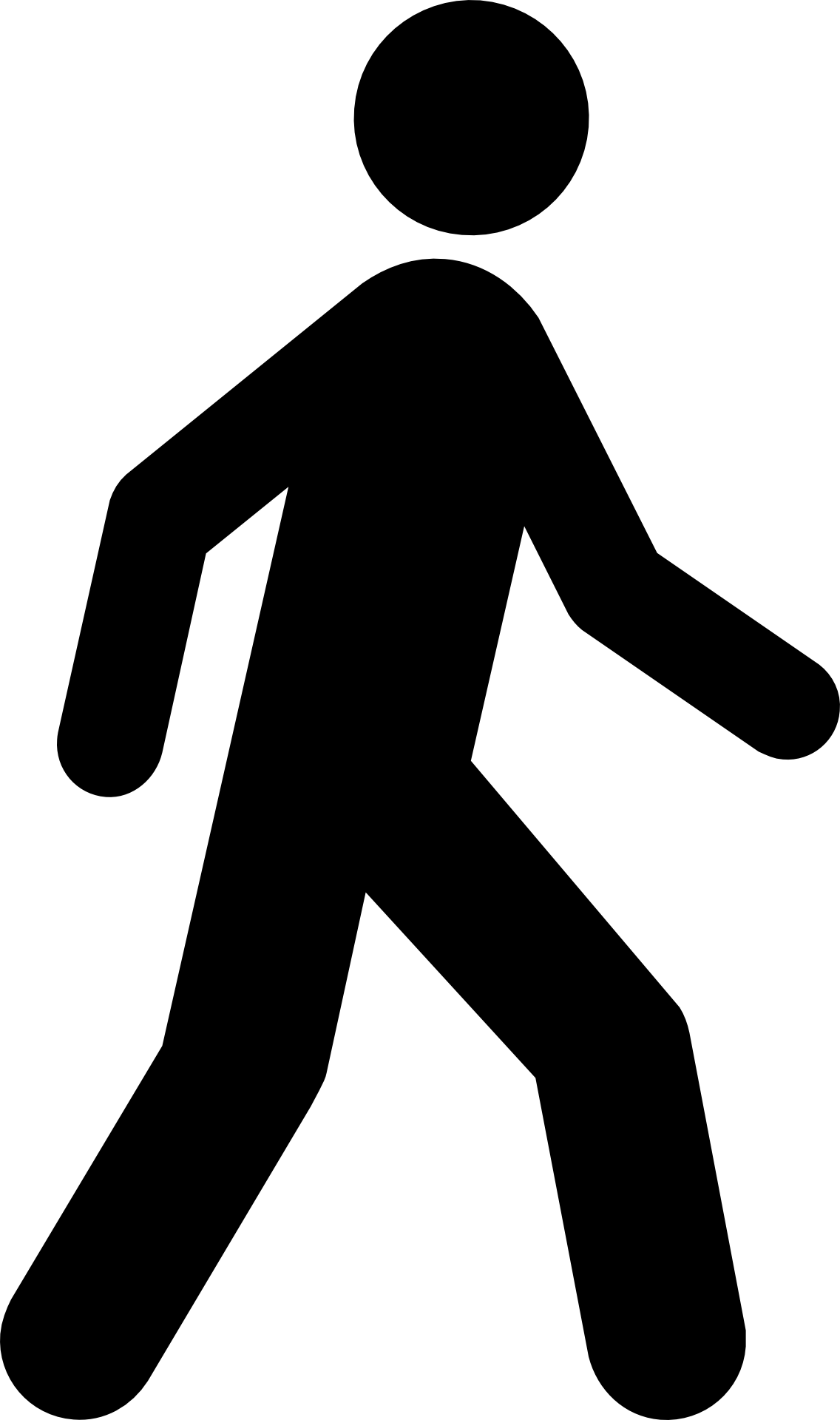 3 groups
Purging Republican party
Judicial Branch
Hobby Lobby
Hobby Lobby. 
Subject: birth control and religious freedom and Ruth Bader Ginsburg saw the implications of that wrong decision.
 We've got those three out of the way.
IoK
F
2nd Ad.
2019
2021
1989
2001
COP
SL
LR
H
Feminism
Radical
Feminism
LC
20
18
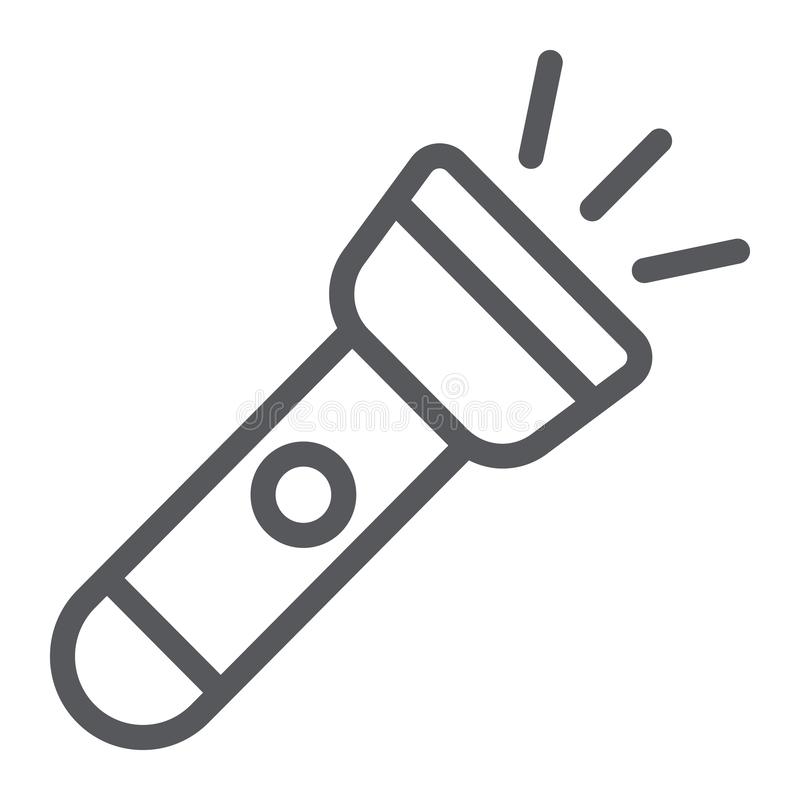 11/9
2019
MC
18
2021
2014
1989
2001
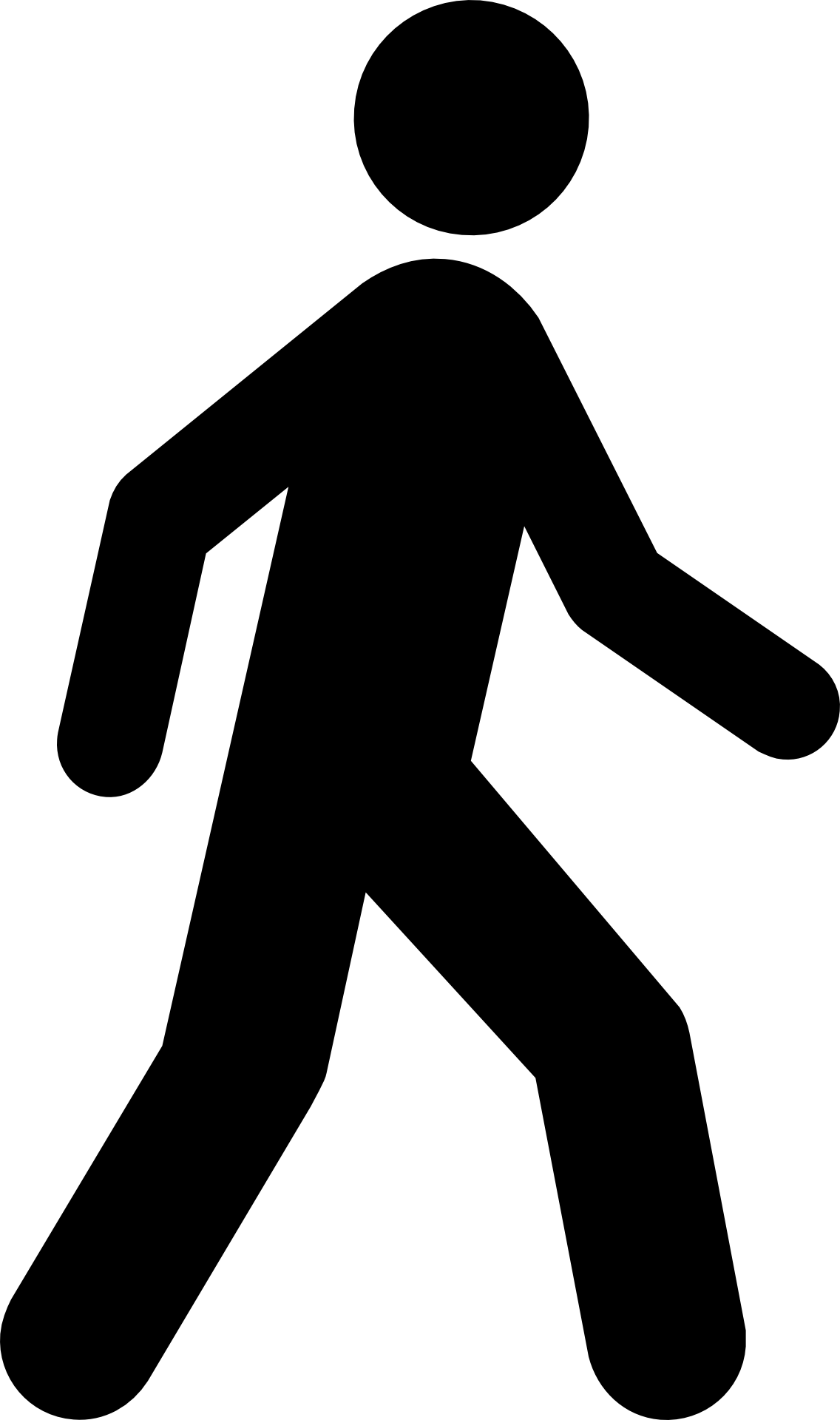 3 groups
Purging Republican party
Judicial Branch
Hobby Lobby
India:  Modi
The rise of Modi, the world's largest democracy is not the United States. If you're going to see democracy crumble at the end of the world you need to see India. It is the beginning of the authoritarian fall of the world's largest democracy. And we see there all the elements of what is occurring in the United States, particularly how Modi has weaponized a church and state relationship using Hindu nationalism.
 
What else? I have about 26…
IoK
F
2nd Ad.
2019
2021
1989
2001
COP
SL
LR
H
Feminism
Radical
Feminism
LC
20
18
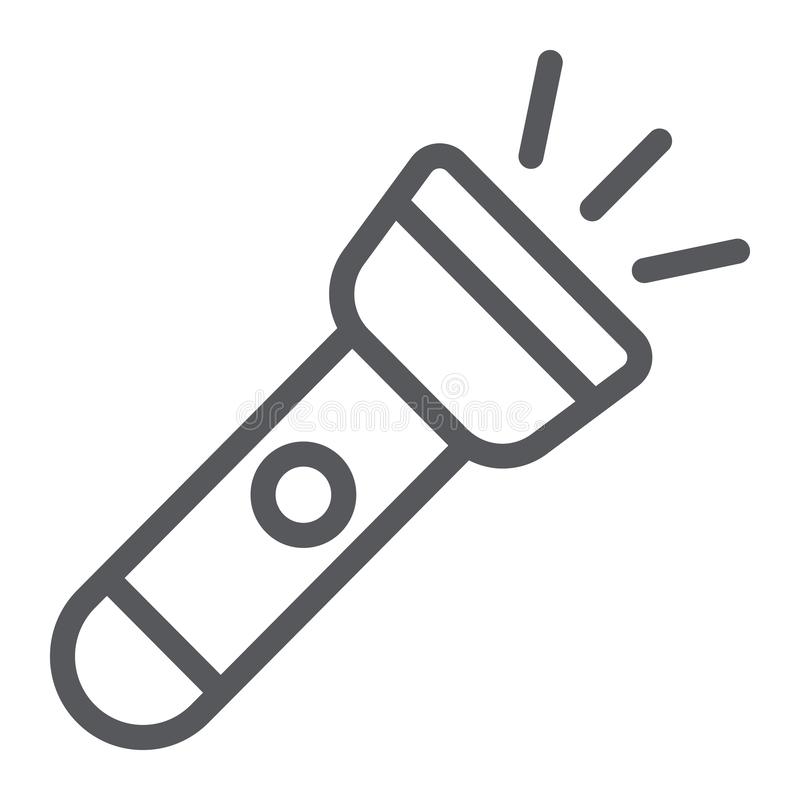 11/9
2019
MC
18
2021
2014
1989
2001
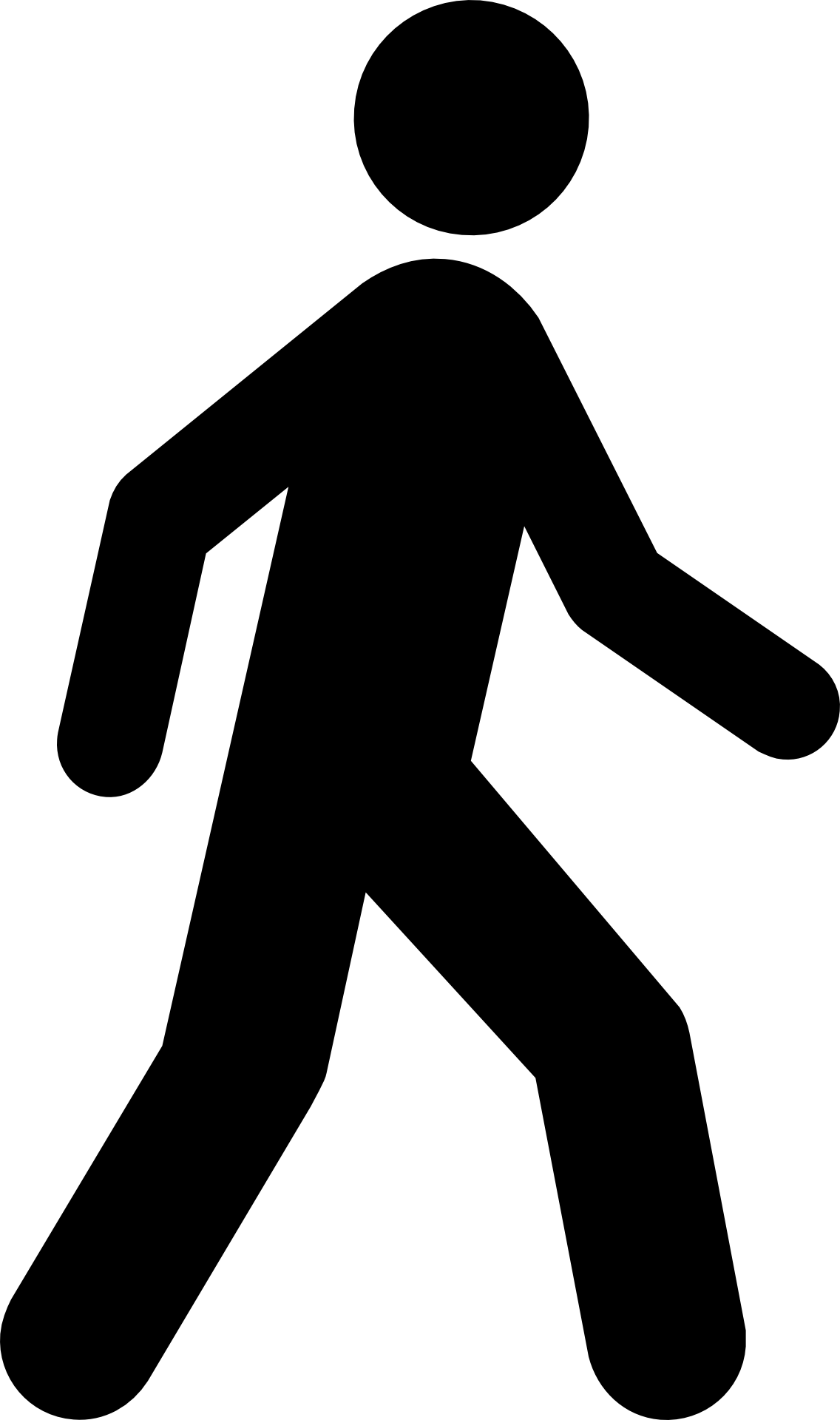 3 groups
Purging Republican party
Judicial Branch
Hobby Lobby
India:  Modi
Russia Ukraine
Papacy counterfeit equality
Climate change
Invasion of Ukraine, do we see that this year?
Repam, that is the papacy and counterfeit equality
Turning point of climate change, not necessarily in the climate itself but in the release of quite a number of studies, it was a turning point in the understanding in the knowledge of climate change.
IoK
F
2nd Ad.
2019
2021
1989
2001
COP
SL
LR
H
Feminism
Radical
Feminism
LC
20
18
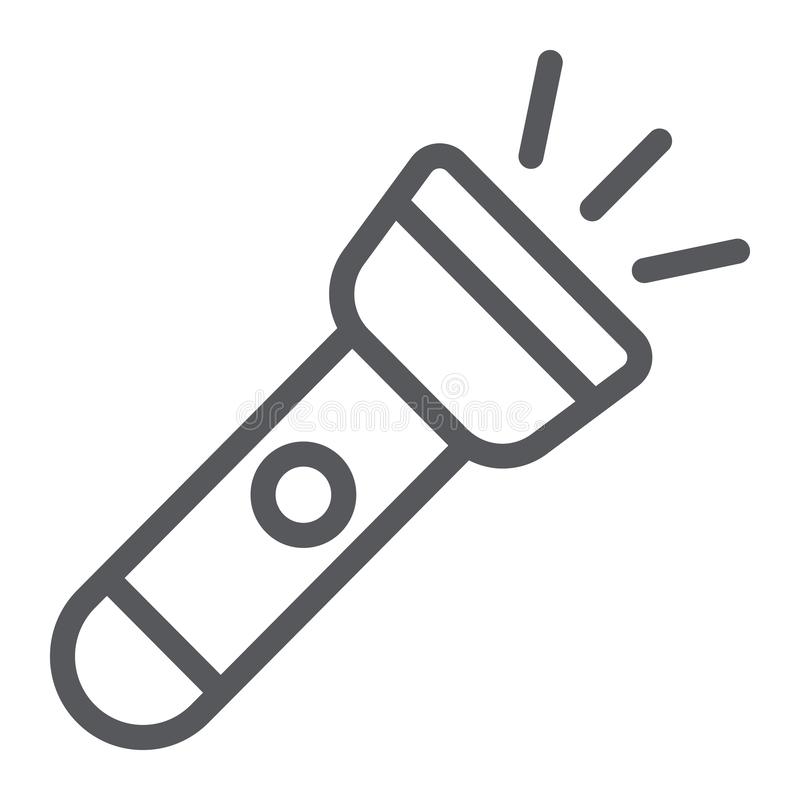 11/9
2019
MC
18
2021
2014
1989
2001
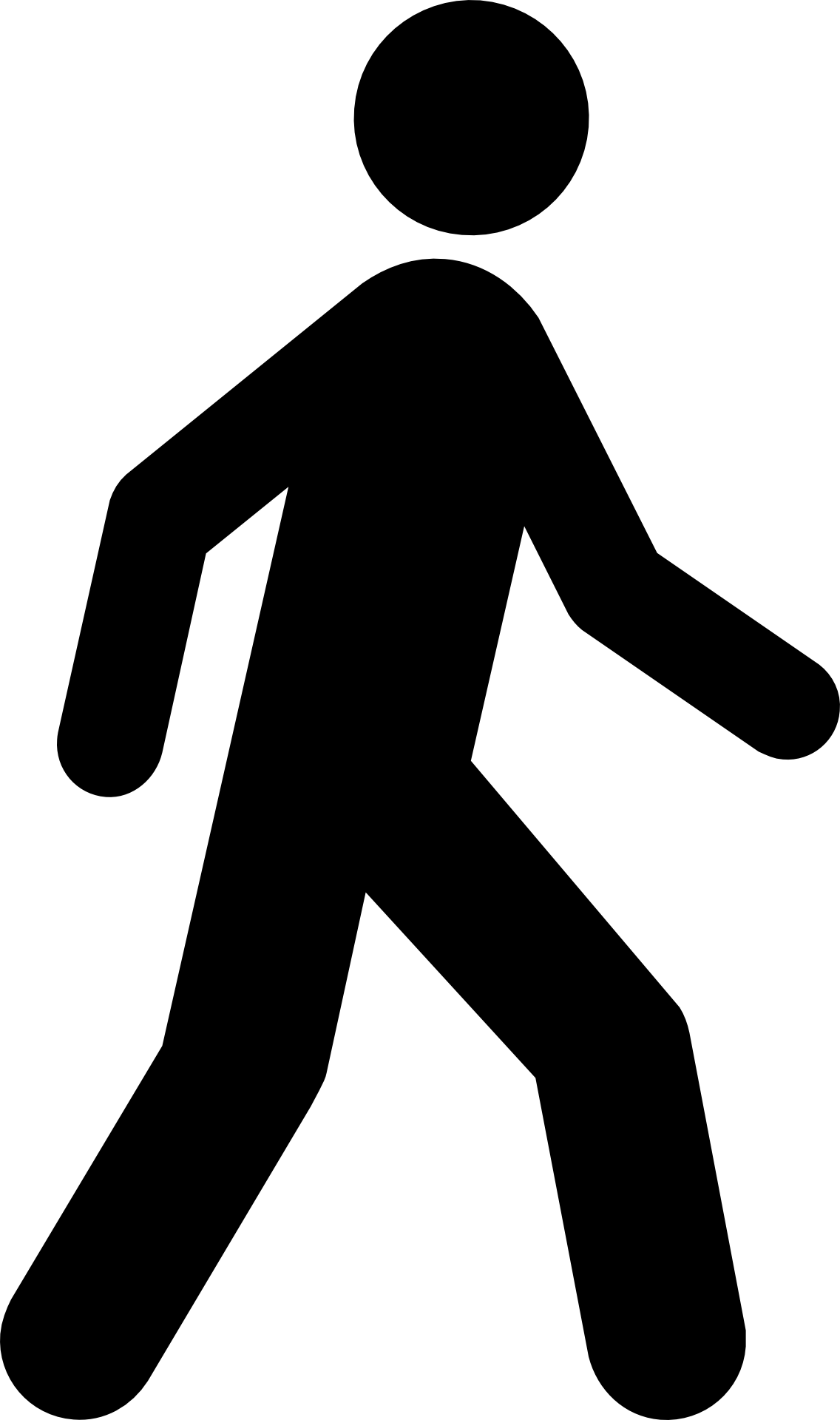 3 groups
Purging Republican party
Judicial Branch
Hobby Lobby
India:  Modi
Russia Ukraine
Papacy counterfeit equality
Climate change
Gamergate
Gamergate, being in a bubble as we can be, sometimes we don't realize the significance of some events, the size and the impact of the gaming industry. Now liberals say video games don't kill people, guns kill people. For me that is the same argument when conservatives say guns don't kill people, people kill people. They are both foolish arguments. The gaming industry does not just foment violence, the perception and treatment of women by both the companies and the gaming communities has had a massive impact on the rise of the far right and the treatment and perceptions of women today. One example from December 28th, the company behind the game League of Legends has been ordered to pay $100 million in a court case brought to them by more than 2,000 current and former female employees because of the sex discrimination and harassment that they experienced. Gender discrimination, unequal pay, harassment and retaliation for those who complained.
IoK
F
2nd Ad.
2019
2021
1989
2001
COP
SL
LR
H
Feminism
Radical
Feminism
LC
20
18
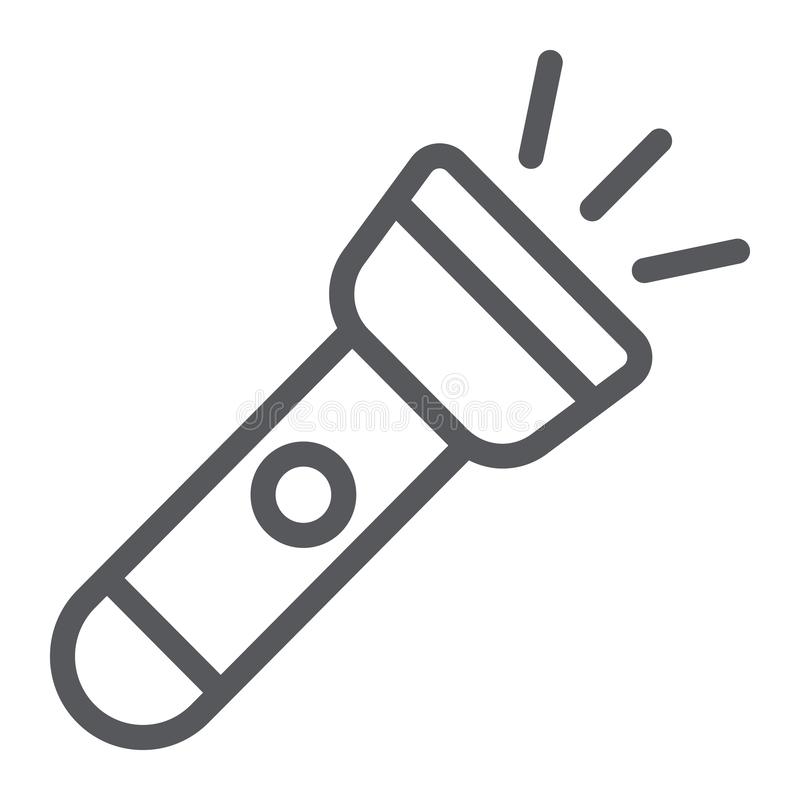 11/9
2019
MC
18
2021
2014
1989
2001
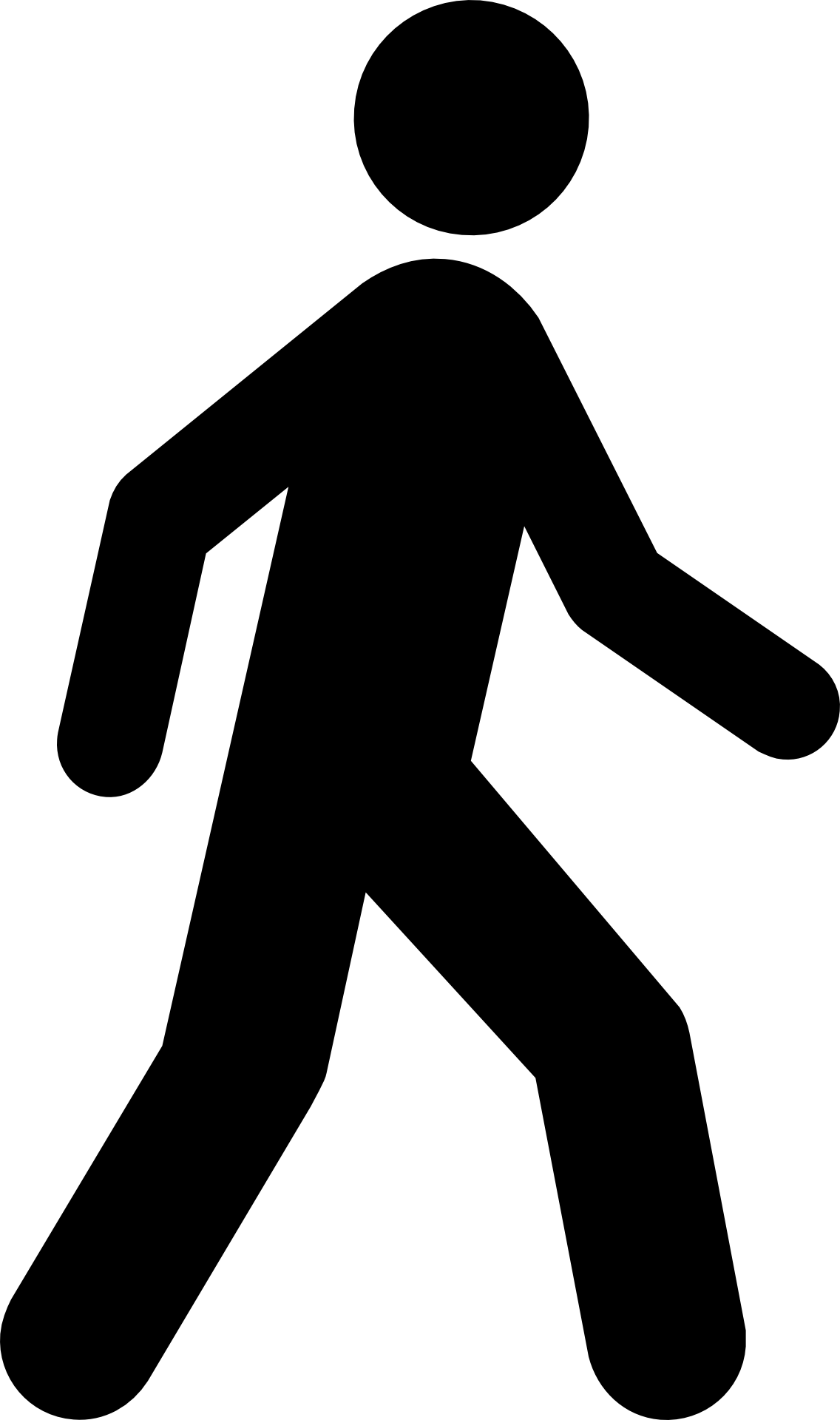 3 groups
Purging Republican party
Judicial Branch
Hobby Lobby
India:  Modi
Russia Ukraine
Papacy counterfeit equality
Climate change
Gamergate
Cambridge Analytica
Flint Water Crisis
Cambridge Analytica harvest the data of tens of millions of Facebook accounts that will be later weaponized in the 2016 election.
 
Flint water crisis, that's going to have a deep impact on some of the perceptions of Barack Obama.
 
Black Lives matter, I'm not arguing you can't put it in 2014, my understanding it was created in 2013. But like the subject of gay marriage, I suspect that you can tie it into that history.
IoK
F
2nd Ad.
2019
2021
1989
2001
COP
SL
LR
H
Feminism
Radical
Feminism
LC
20
18
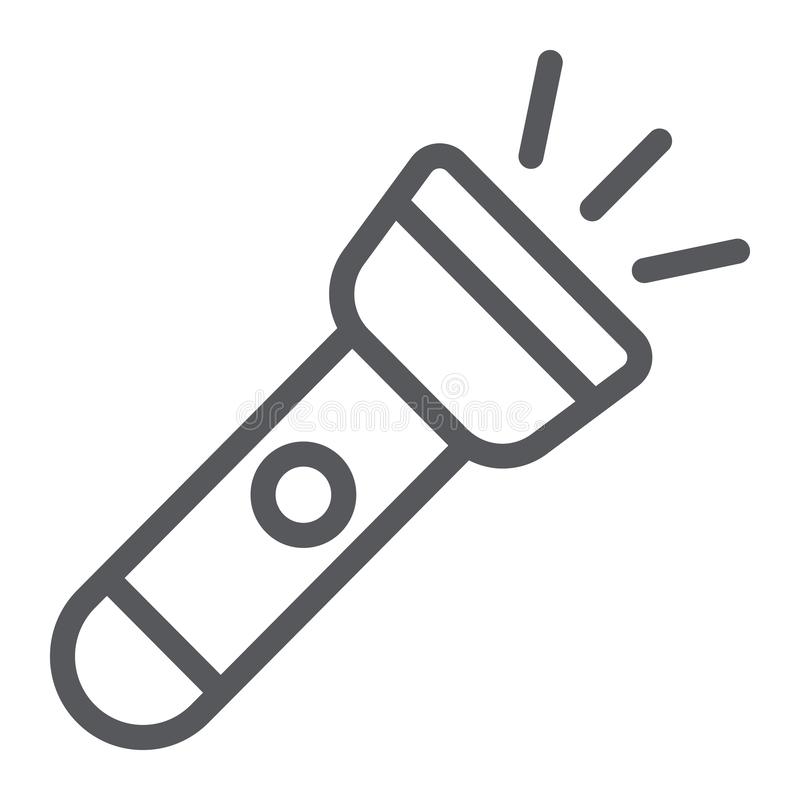 11/9
2019
MC
18
2021
2014
1989
2001
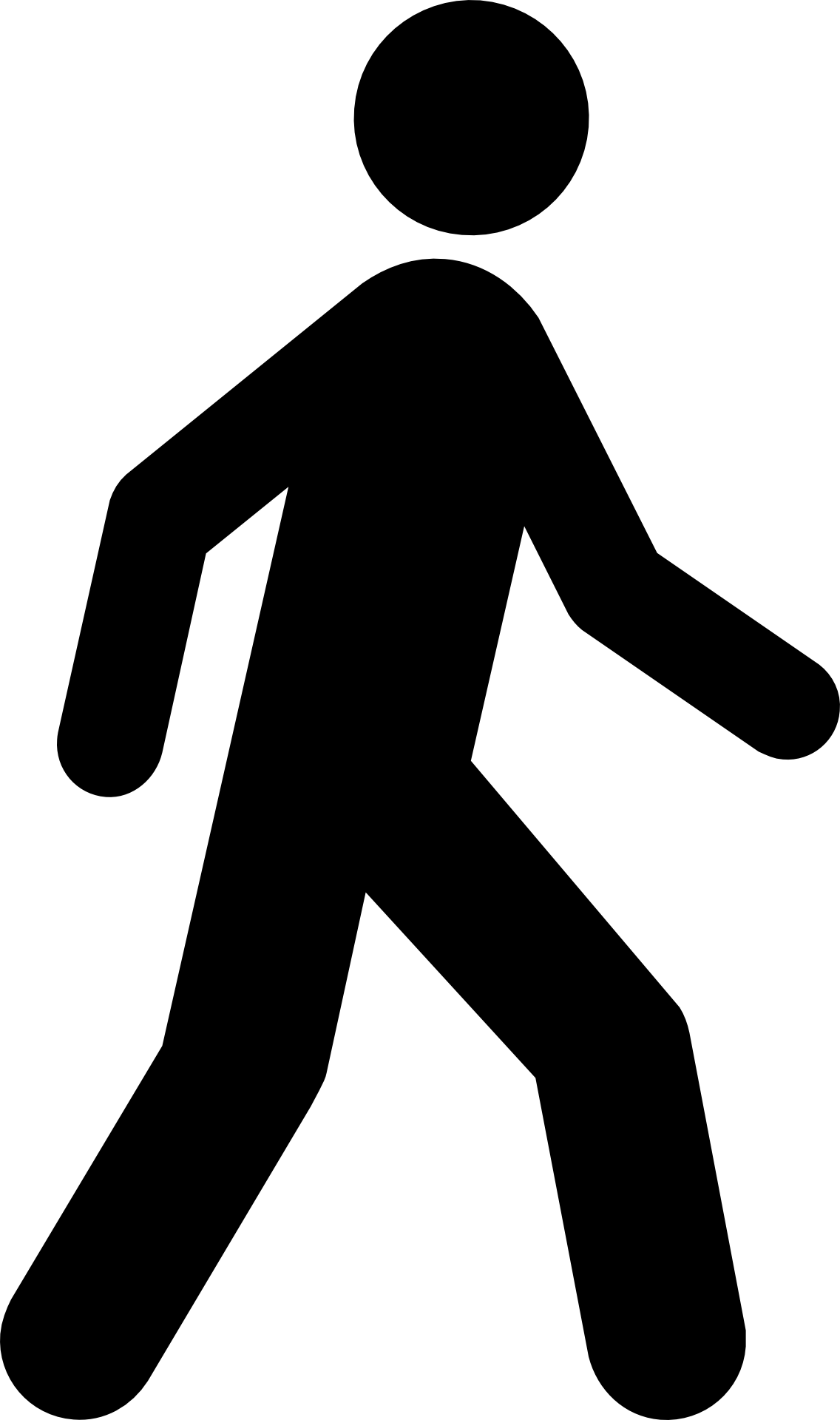 3 groups
Purging Republican party
Judicial Branch
Hobby Lobby
India:  Modi
Russia Ukraine
Papacy counterfeit equality
Climate change
Gamergate
Cambridge Analytica
Flint Water Crisis
Incel
Russian hacking state dept.
Russian IRA
For time I'm just going to start listing/
There was an obvious mobilization in the Incel movement 
Russian hacking of the state department they tested the US capabilities in 2014 in preparation.
The Russian Internet Research Agency created in 2013 but becoming active in 2014. And in 2014 they are already targeting the United States and Ukraine.
IoK
F
2nd Ad.
2019
2021
1989
2001
COP
SL
LR
H
Feminism
Radical
Feminism
LC
20
18
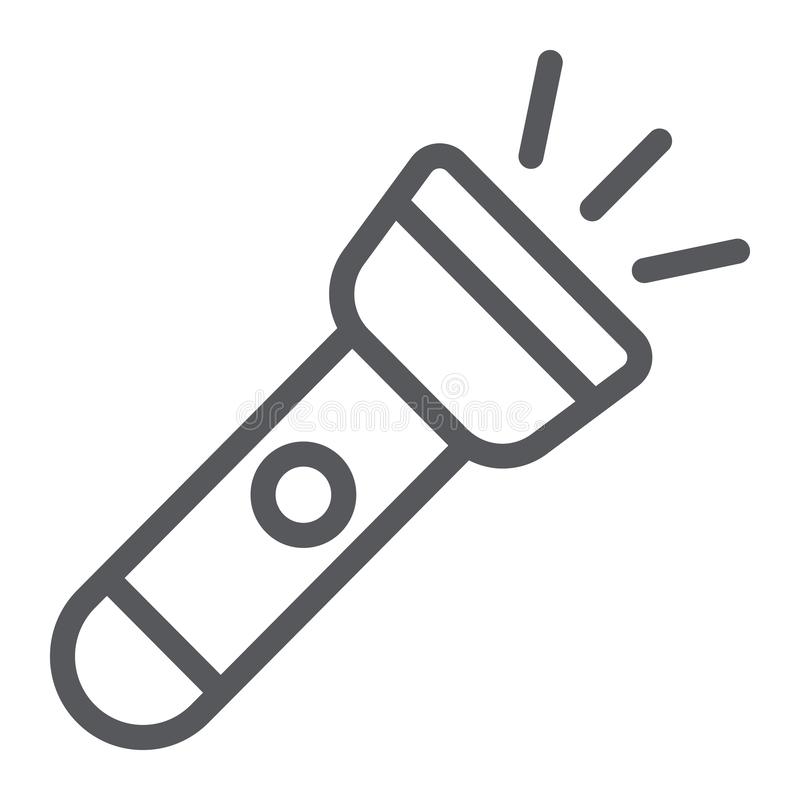 11/9
2019
MC
18
2021
2014
1989
2001
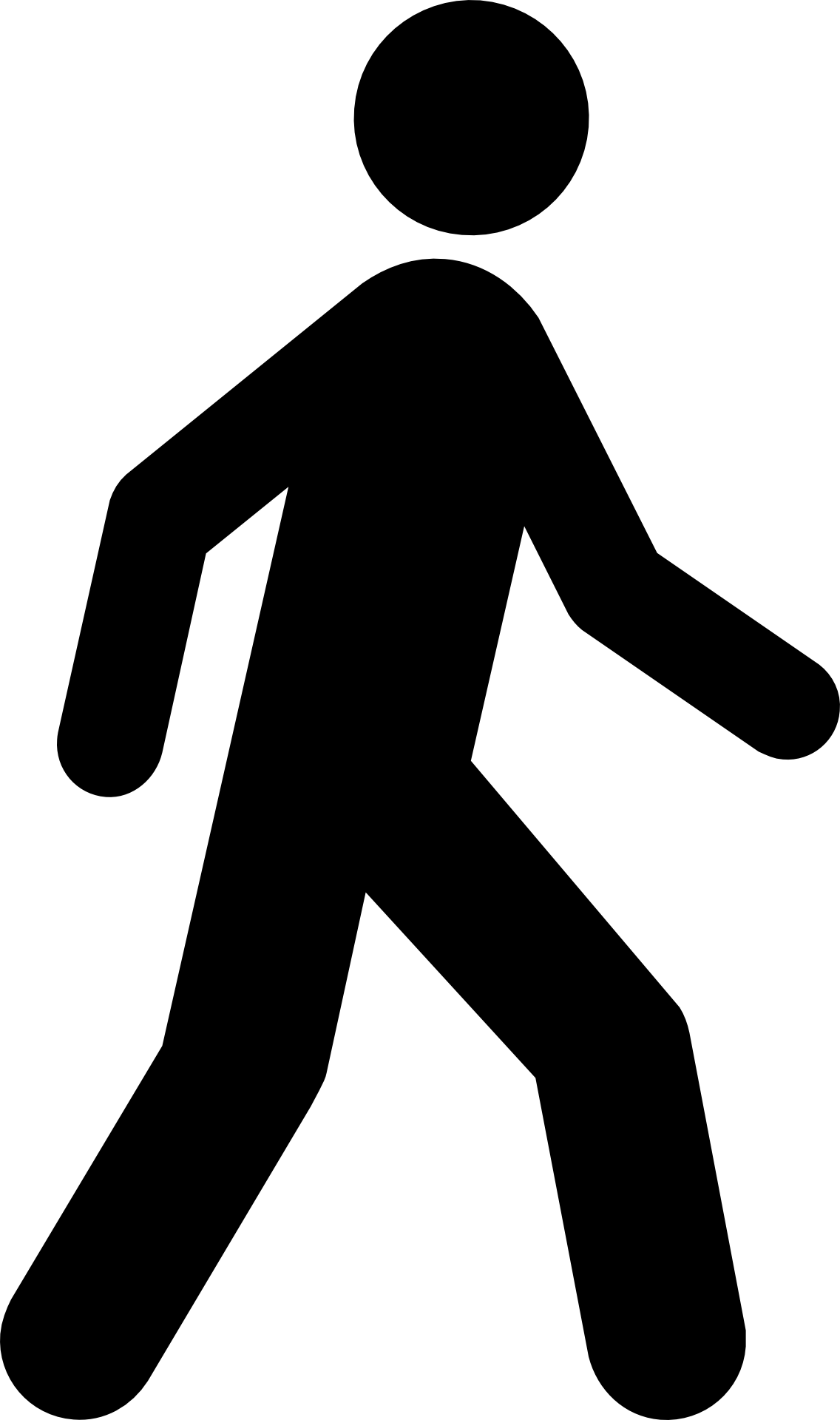 3 groups
Purging Republican party
Judicial Branch
Hobby Lobby
India:  Modi
Russia Ukraine
Papacy counterfeit equality
Climate change
Gamergate
Cambridge Analytica
Flint Water Crisis
Incel
Russian hacking state dept.
Russian IRA
Russia & China
Russia's connection to China it's the signing of the strategic partnership between Vladimir Putin and Xi Jinping. This is when the two powerful leaders officially unite, this is their strategic partnership. They begin construction on the power of Siberia pipeline.
IoK
F
2nd Ad.
2019
2021
1989
2001
COP
SL
LR
H
Feminism
Radical
Feminism
LC
20
18
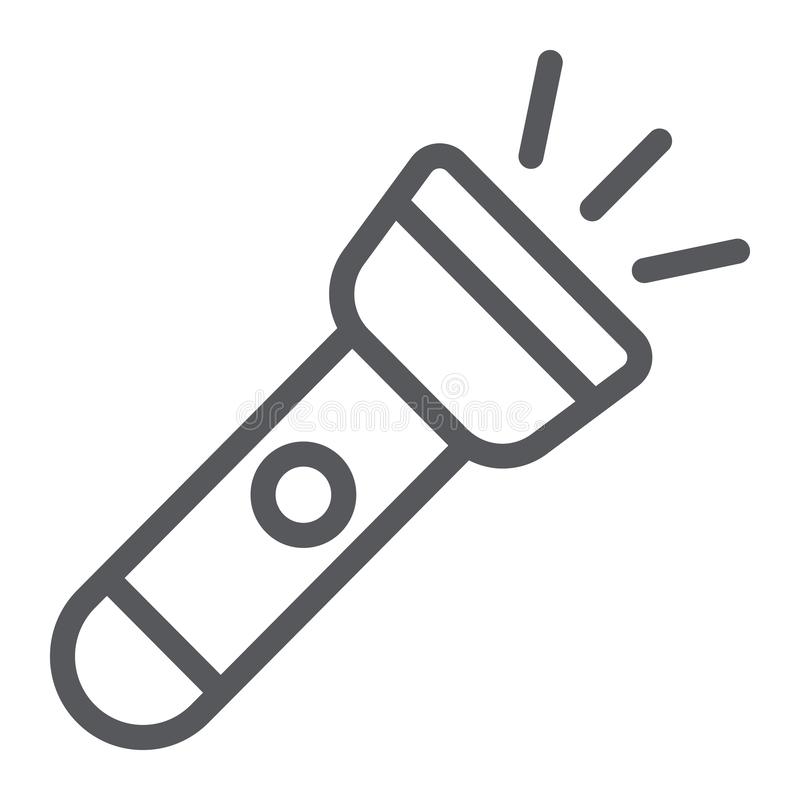 11/9
2019
MC
18
2021
2014
1989
2001
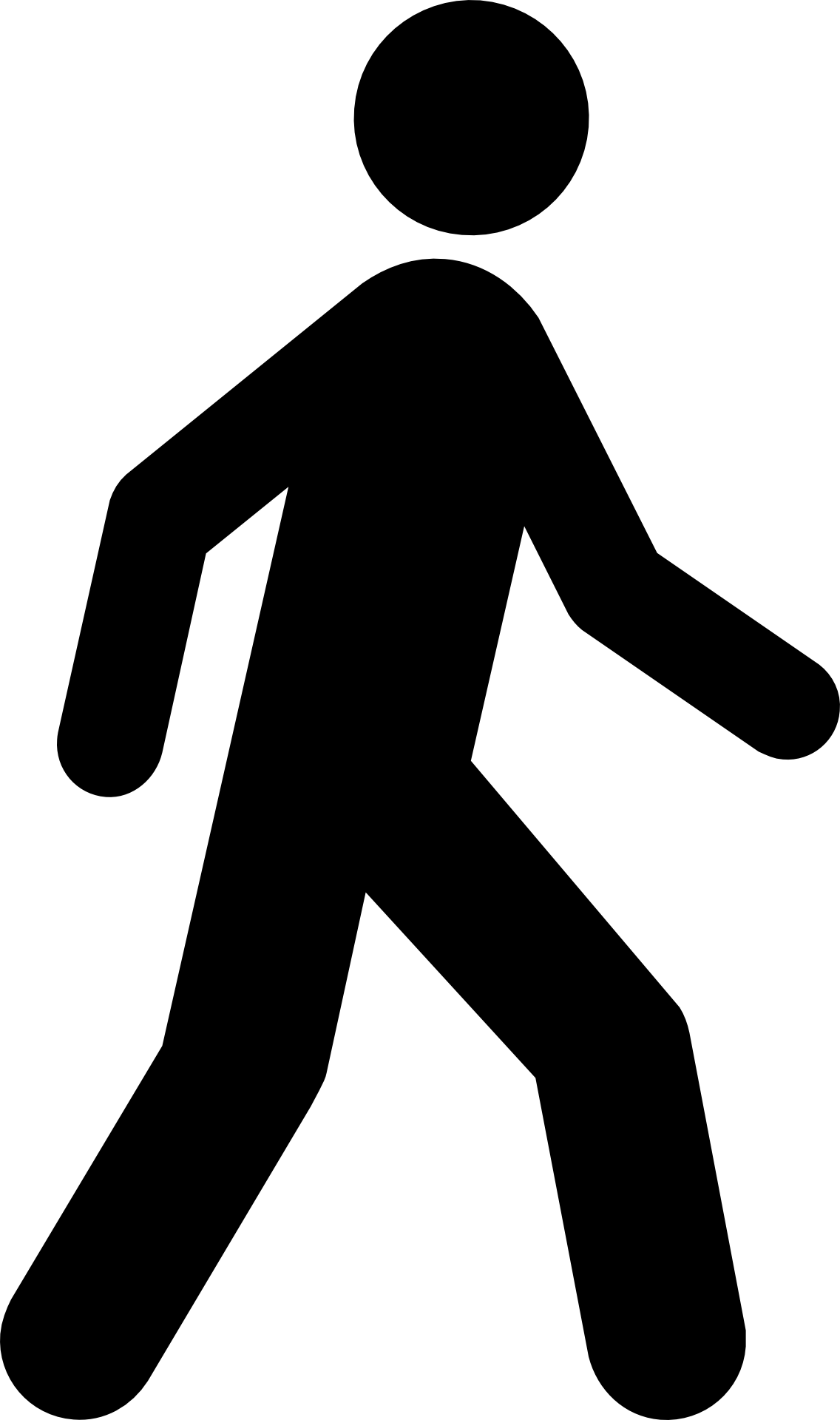 3 groups
China  Uyghur
Purging Republican party
Judicial Branch
Hobby Lobby
India:  Modi
Russia Ukraine
Papacy counterfeit equality
Climate change
Gamergate
Cambridge Analytica
Flint Water Crisis
Incel
Russian hacking state dept.
Russian IRA
Russia & China
There's a terrorist attack Yunnan, by Uyghur separatists and this is going to spark in 2014 comments by China that is going to develop from 2014 to now into a genocide. Whatever China says, when the birth rate of a population goes down by 50% in a couple of years everything is not okay. Is this affecting 2021? What is Biden sanctioning China for? Trump was happy to fight with China over power, trade. I'm not suggesting though that they don't fight China. But the motive which Biden got correct should be human rights.
IoK
F
2nd Ad.
2019
2021
1989
2001
COP
SL
LR
H
Feminism
Radical
Feminism
LC
20
18
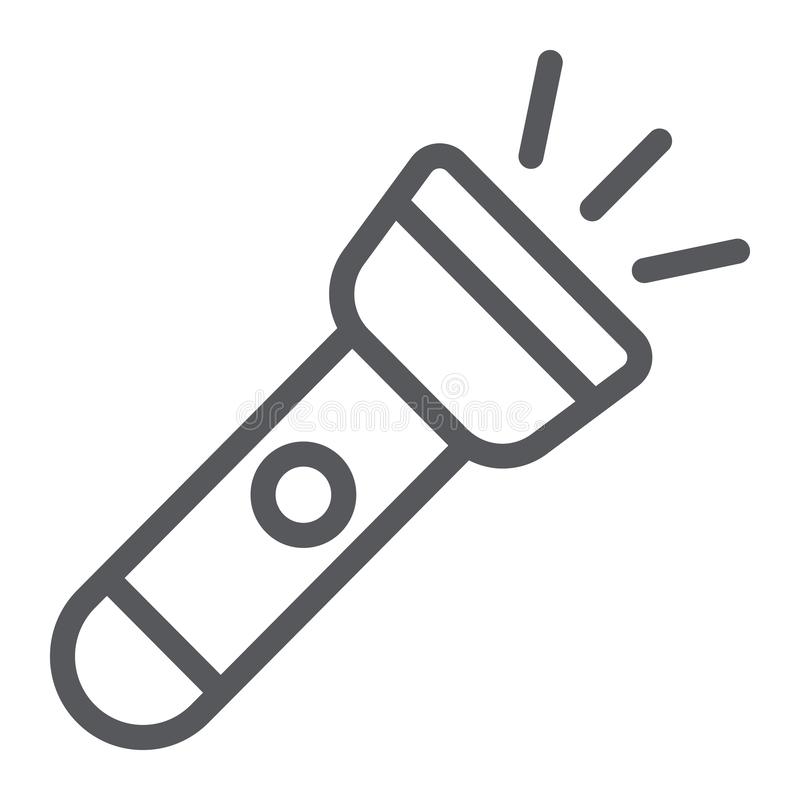 11/9
2019
MC
18
2021
2014
1989
2001
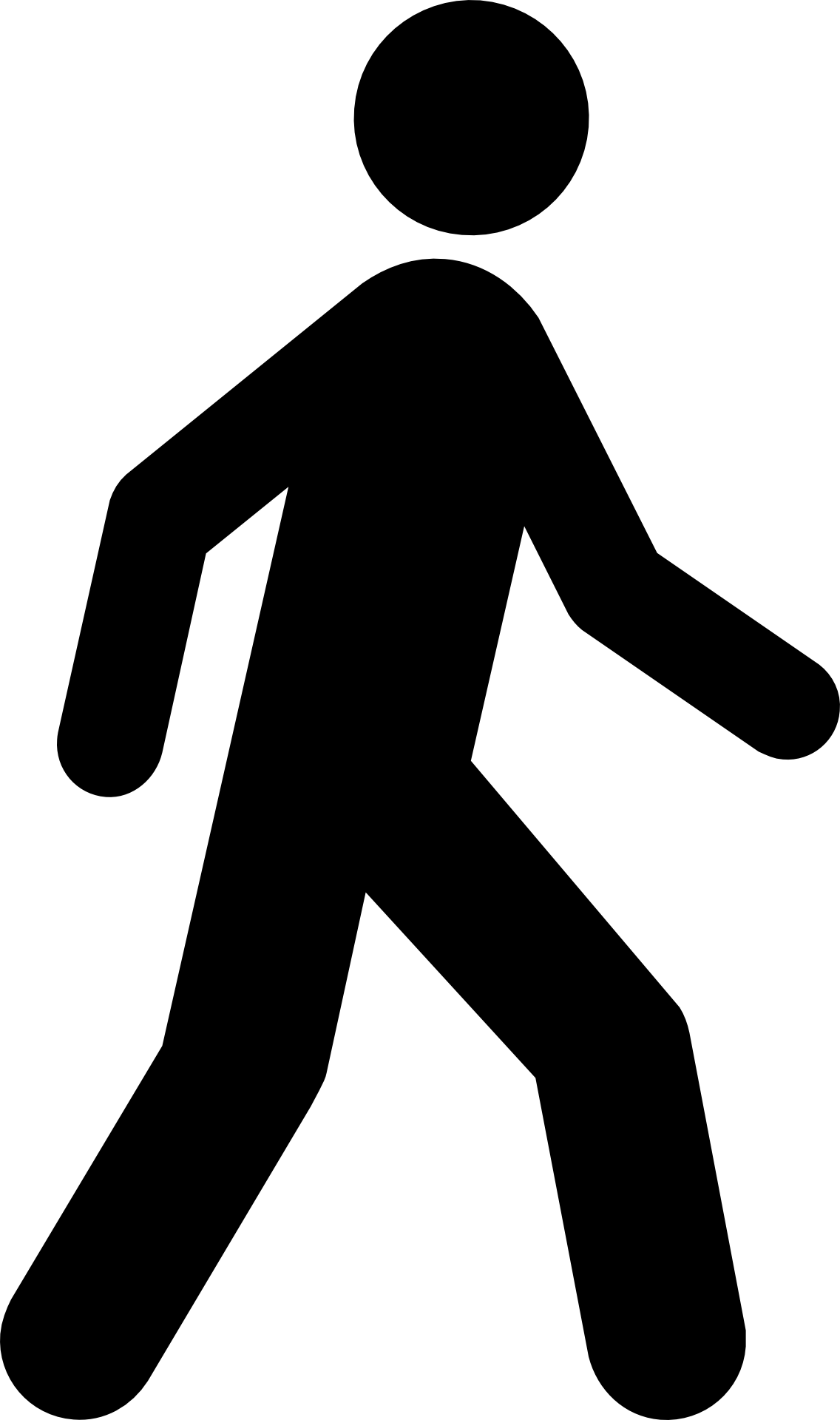 3 groups
China  Uyghur
Hong Kong: Umbrella Rev.
Turkey: Erdogan
Afghanistan: final phase
ISIS: caliphate
Purging Republican party
Judicial Branch
Hobby Lobby
India:  Modi
Russia Ukraine
Papacy counterfeit equality
Climate change
Gamergate
Cambridge Analytica
Flint Water Crisis
Incel
Russian hacking state dept.
Russian IRA
Russia & China
Focusing still on China, Hong Kong this was the umbrella revolution of 2014. It erupts again in 2019, from 2019 to 2021 China crushes that revolution and takes over Hong Kong.
Turkey 2014 the rise of Erdogan
Afghanistan the beginning of the final phase.
ISIS, the beginning of the caliphate
IoK
F
2nd Ad.
2019
2021
1989
2001
COP
SL
LR
H
Feminism
Radical
Feminism
LC
20
18
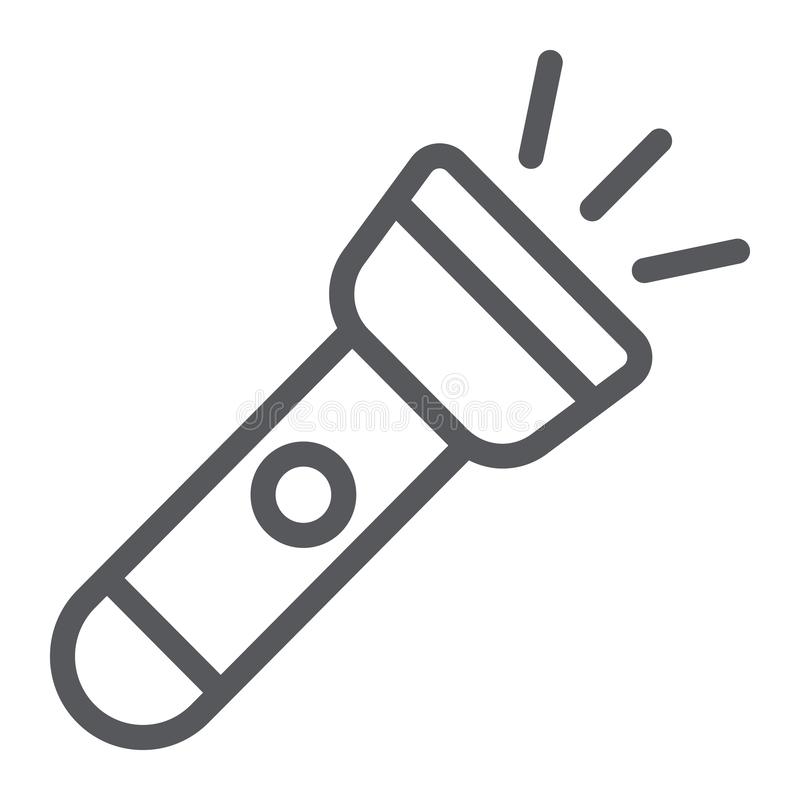 11/9
2019
MC
18
2021
2014
1989
2001
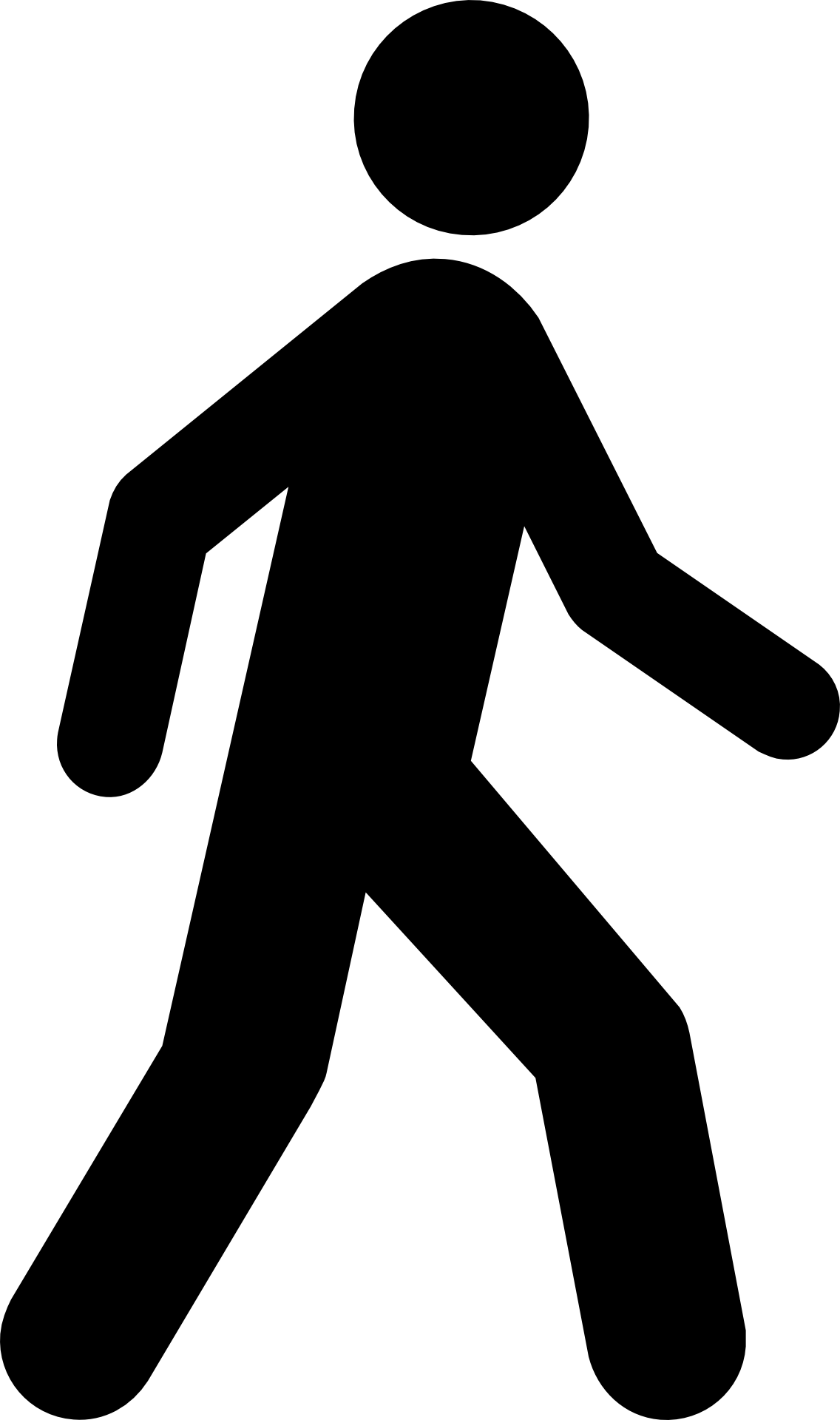 15
13
3 groups
China  Uyghur
Hong Kong: Umbrella Rev.
Turkey: Erdogan
Afghanistan: final phase
ISIS: caliphate
Syria, US strikes 
Gay marriage
HERO Act
Purging Republican party
Judicial Branch
Hobby Lobby
India:  Modi
Russia Ukraine
Papacy counterfeit equality
Climate change
Gamergate
Cambridge Analytica
Flint Water Crisis
Incel
Russian hacking state dept.
Russian IRA
Russia & China
Syria the beginning of US  involvement, US strikes. Now Obama is attacking ISIS, not Assad. But I would connect it to the Syrian Civil War because Assad deliberately allowed the rise of ISIS in Syria so the West would be distracted and start this fight. This was part of the battle strategy of the Syrian Civil War.
Gay marriage the turning point between 2013 and 2015
The HERO Act, Houston Equal Rights Ordinance. This is marking the real beginning of a culture war over the subject of trans people.
IoK
F
2nd Ad.
2019
2021
1989
2001
COP
SL
LR
H
Feminism
Radical
Feminism
LC
20
18
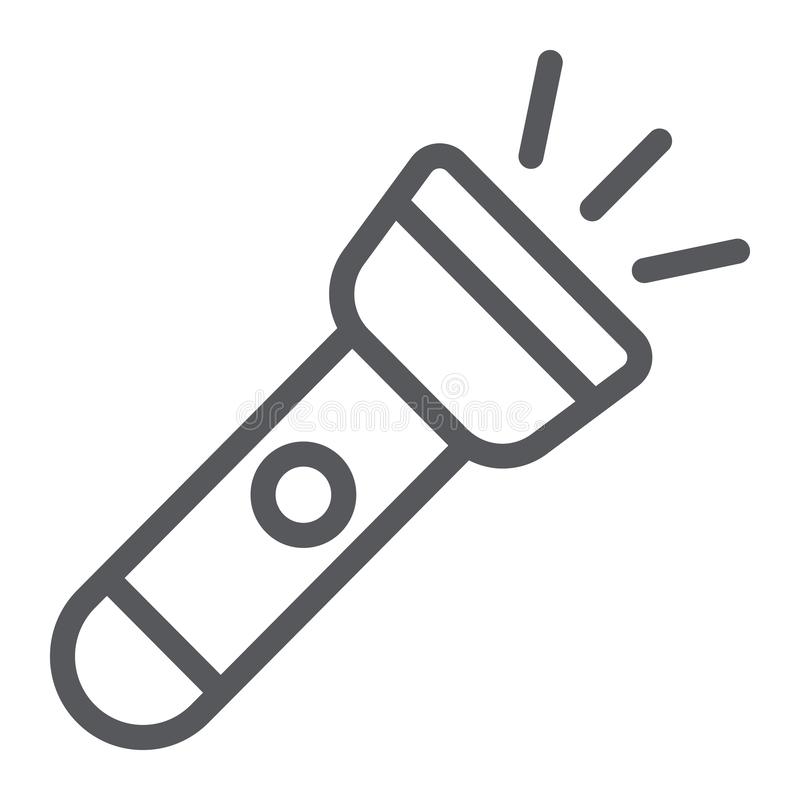 11/9
2019
MC
18
2021
2014
1989
2001
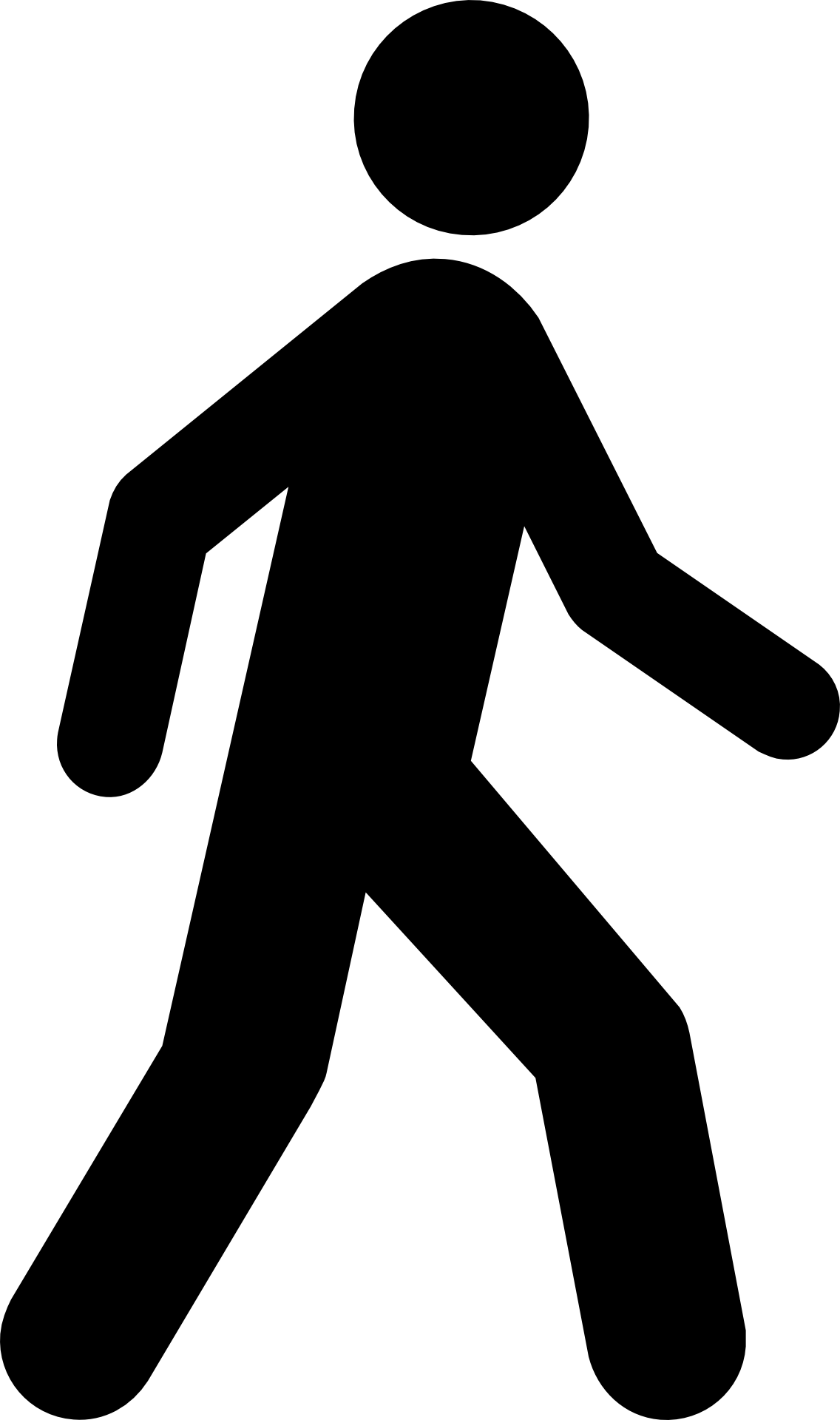 15
13
3 groups
China  Uyghur
Hong Kong: Umbrella Rev.
Turkey: Erdogan
Afghanistan: final phase
ISIS: caliphate
Syria, US strikes 
Gay marriage
HERO Act
Purging Republican party
Judicial Branch
Hobby Lobby
India:  Modi
Russia Ukraine
Papacy counterfeit equality
Climate change
Gamergate
Cambridge Analytica
Flint Water Crisis
Incel
Russian hacking state dept.
Russian IRA
Russia & China
Yes, Steve Bannon, he explained his full world view in the Vatican. There was an important document released and I think that went on the media broadcast about that.
IoK
F
2nd Ad.
2019
2021
1989
2001
COP
SL
LR
H
Feminism
Radical
Feminism
LC
20
18
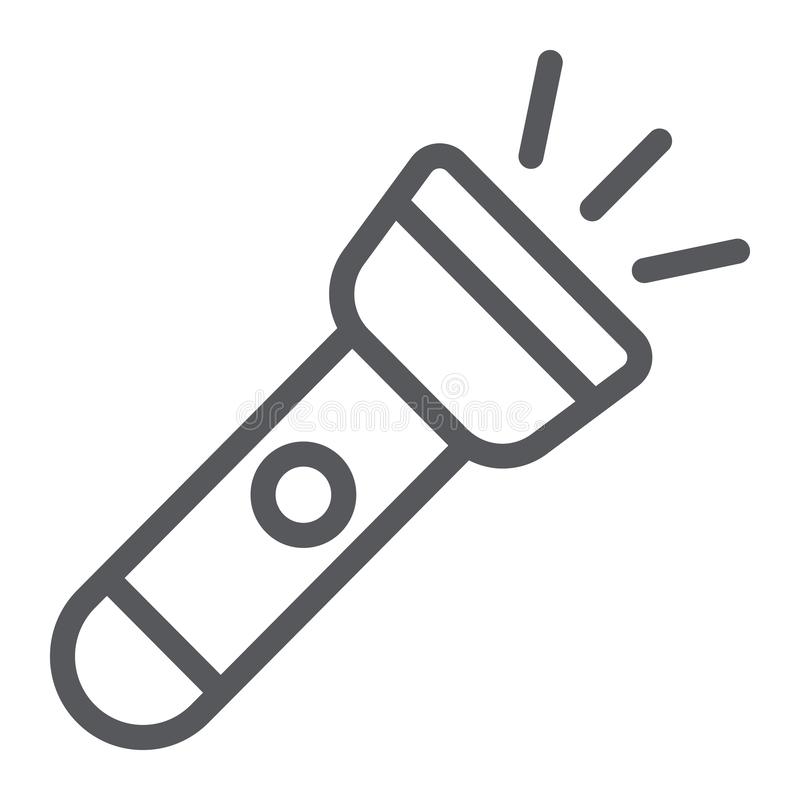 11/9
2019
MC
18
2021
2014
1989
2001
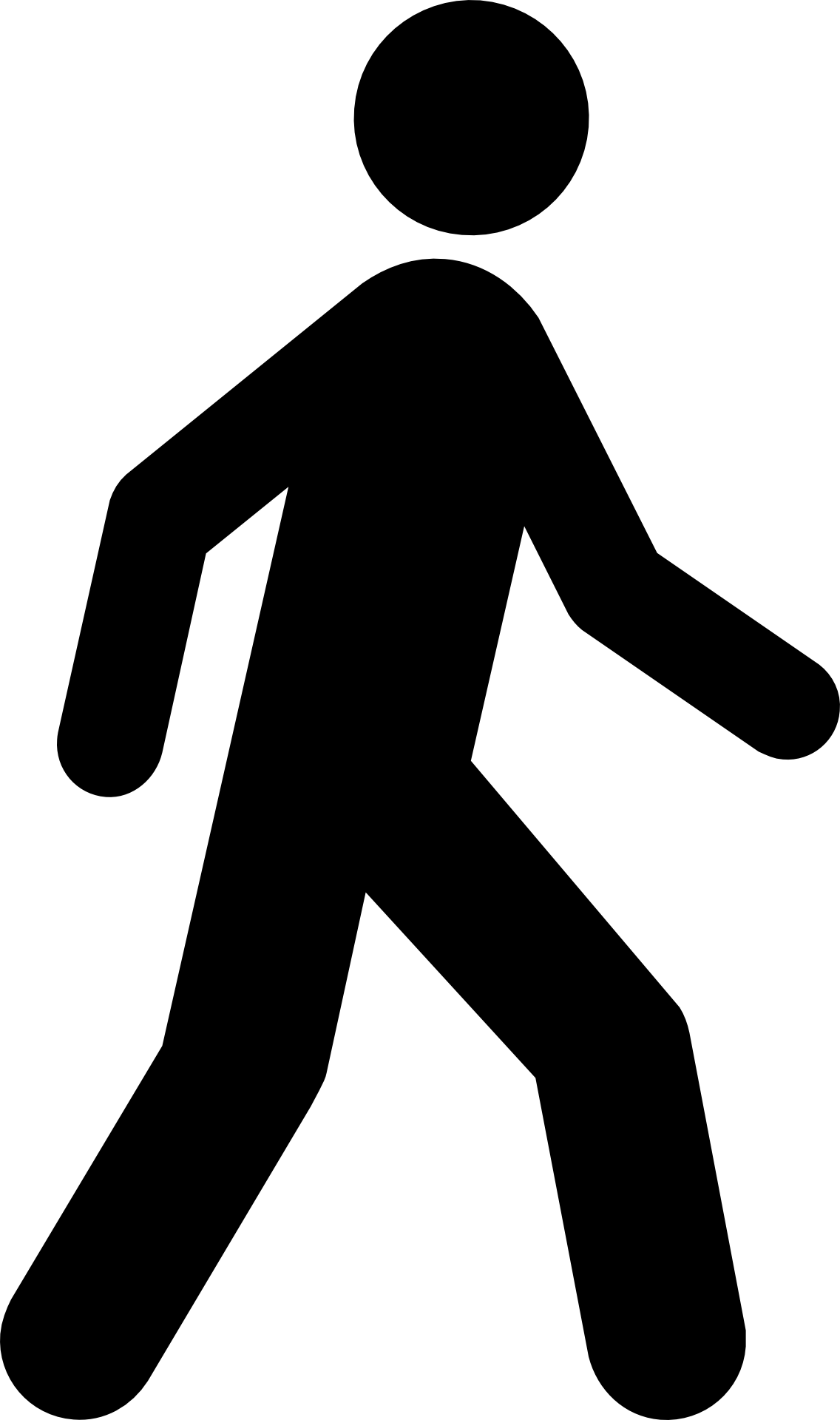 15
13
3 groups
Russian hacking state dept.
Russian IRA
Russia & China
China  Uyghur
Hong Kong: Umbrella Rev.
Turkey: Erdogan
Afghanistan: final phase
ISIS: caliphate
Syria, US strikes 
Gay marriage
Trans HERO 
LGBT S baptist C
Purging Republican party
Judicial Branch
Hobby Lobby
India:  Modi
Russia Ukraine
Papacy counterfeit equality
Climate change
Gamergate
Cambridge Analytica
Flint Water Crisis
Incel
I just want to read a little now that we're on the subject of gender.
 
The Southern Baptist Convention an unpleasant prophetic church we keep revisiting. Unpleasant because its history connects the subject of slavery of Millerite history to the subject of gender in our own. In 2014 they approve a resolution that God's good design is that gender identity is determined by biological sex alone. So we can mark the Southern Baptists when it comes to trans.
IoK
F
2nd Ad.
2019
2021
1989
2001
COP
SL
LR
H
Feminism
Radical
Feminism
LC
20
18
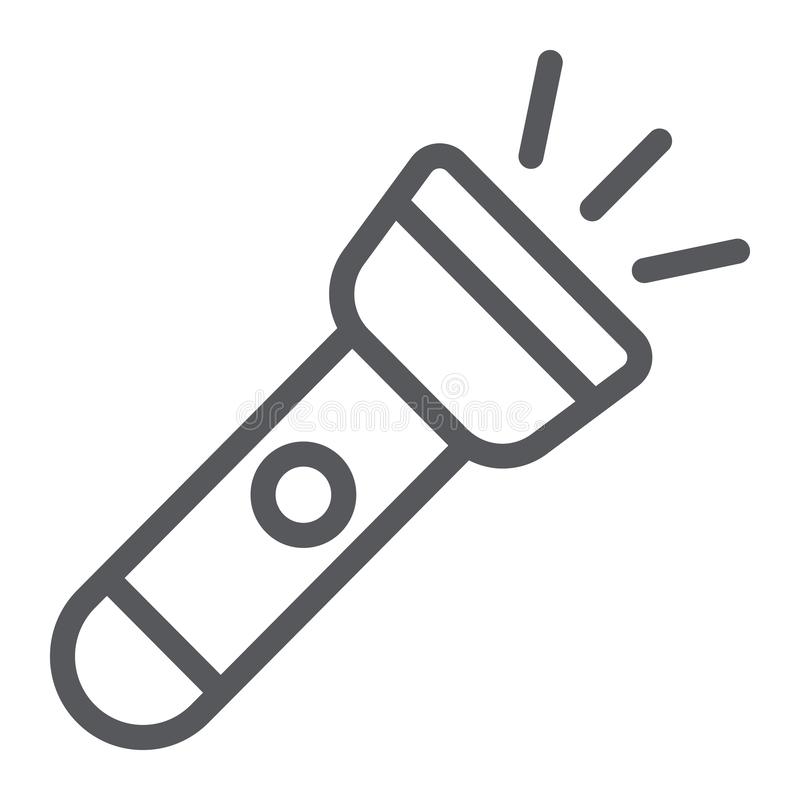 11/9
2019
MC
18
2021
2014
1989
2001
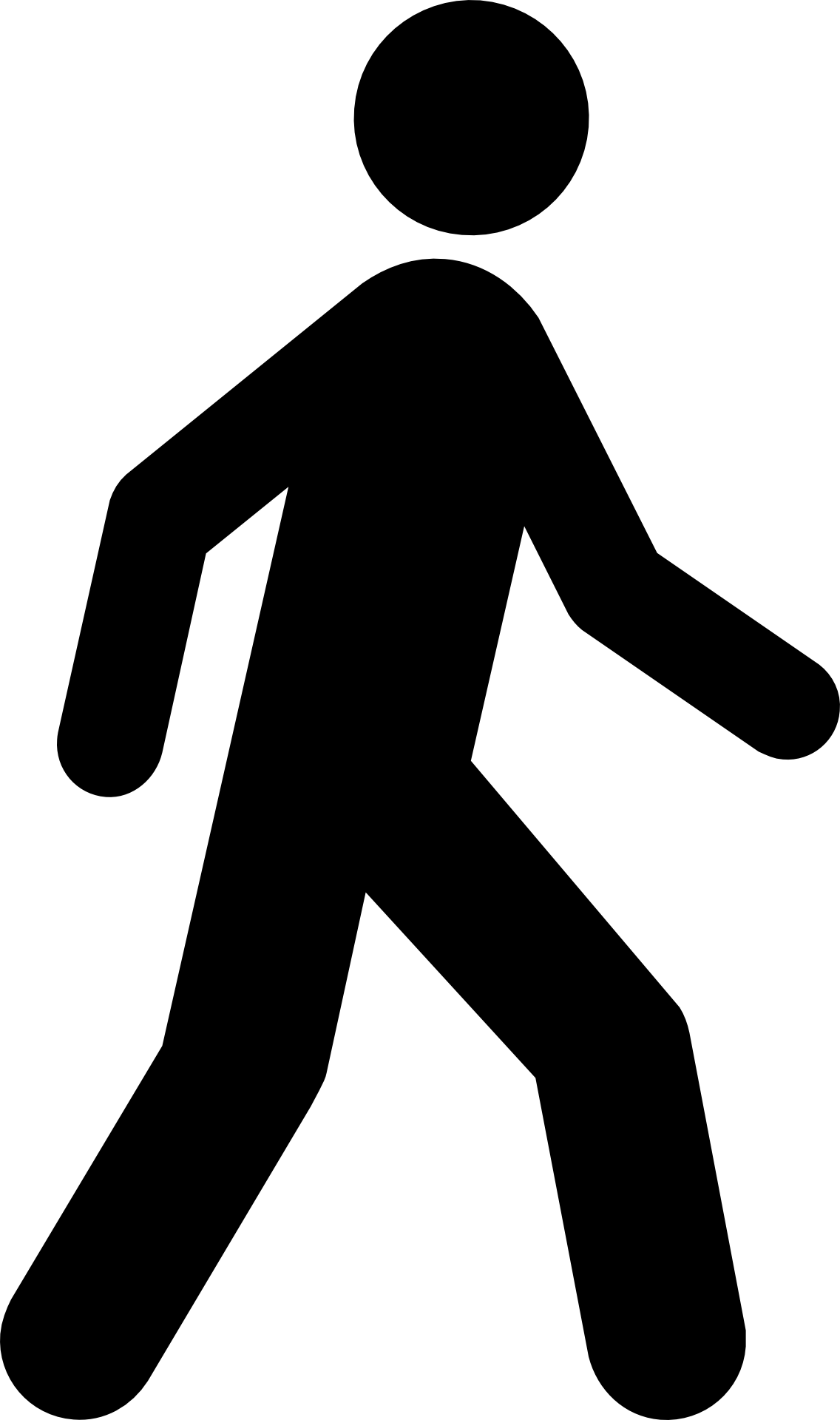 15
13
3 groups
Russian hacking state dept.
Russian IRA
Russia & China
China  Uyghur
Hong Kong: Umbrella Rev.
Turkey: Erdogan
Afghanistan: final phase
ISIS: caliphate
Syria, US strikes 
Gay marriage
Trans HERO 
LGBT S baptist C
Purging Republican party
Judicial Branch
Hobby Lobby
India:  Modi
Russia Ukraine
Papacy counterfeit equality
Climate change
Gamergate
Cambridge Analytica
Flint Water Crisis
Incel
I want to quote Adventism, Spectrum Magazine, from late 2014 to late 2015 trans people became not only a topic of serious discussion within Adventism but also the subject of multiple position statements, a film project, several articles, even a talking point for the first Seventh-day Adventist candidate for president of the United States, (Ben Carson.) For the first time transgender people showed up on Adventist radar in a significant way. In October of 2014 the Biblical Research Institute’s ethics committee authored a statement on transgenderism. (For the first time transgenderism became a major issue within Adventism). Guidelines adopted by Church leadership in 2014 state it is inconsistent with the Adventist churches understanding of scriptural teaching to admit into or maintain membership persons practicing sexual behaviors incompatible with biblical teaching. Neither is it acceptable for Adventist pastors or churches to provide wedding services or facilities for same-sex couples.
IoK
F
2nd Ad.
2019
2021
1989
2001
COP
SL
LR
H
Feminism
Radical
Feminism
LC
20
18
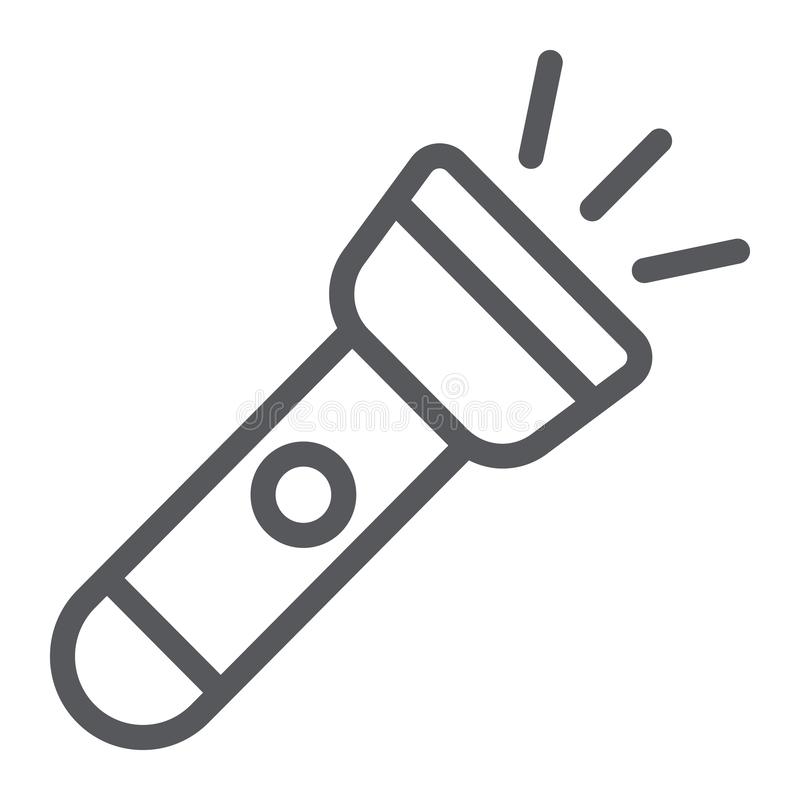 11/9
2019
MC
18
2021
2014
1989
2001
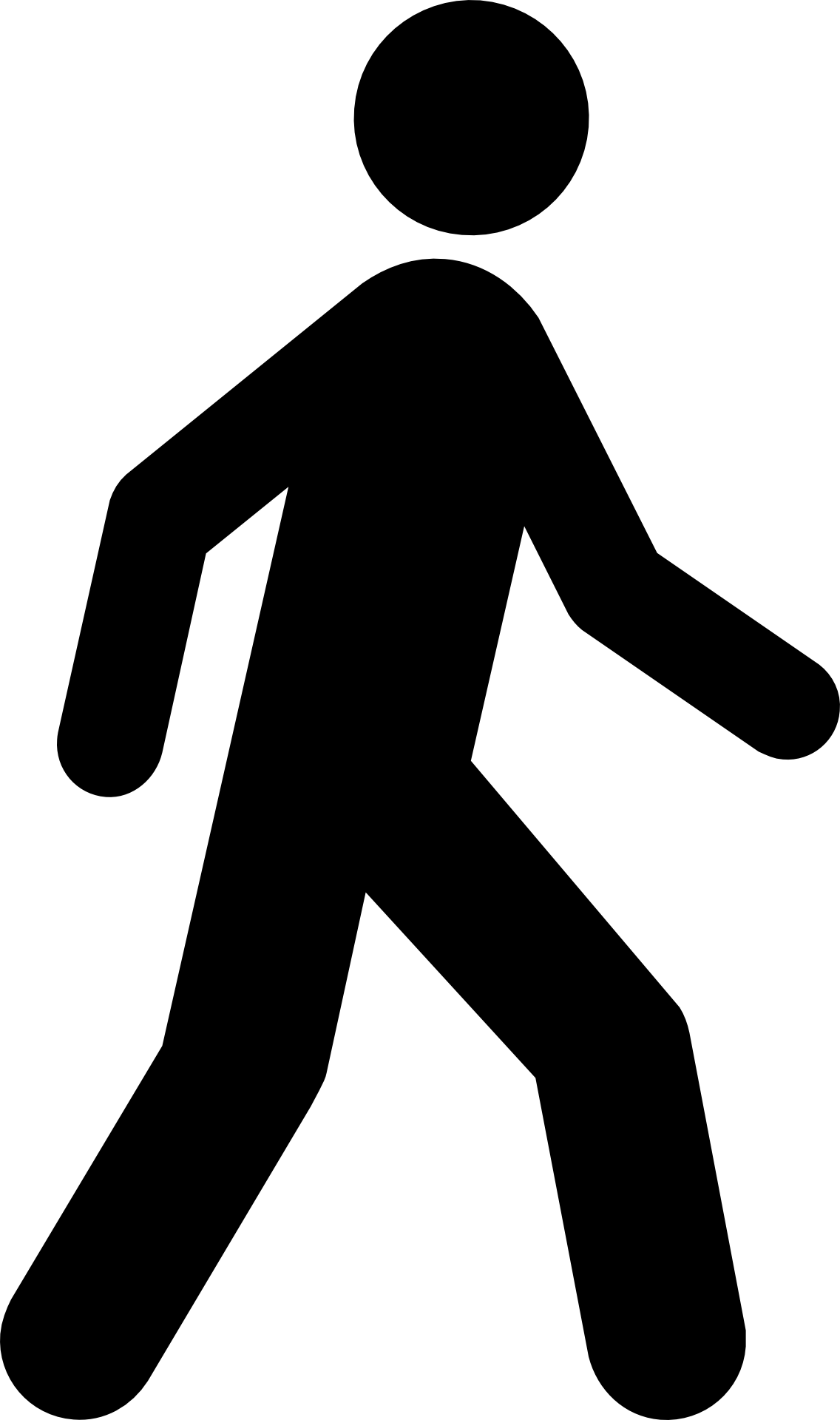 15
13
3 groups
Russia & China
China  Uyghur
Hong Kong: Umbrella Rev.
Turkey: Erdogan
Afghanistan: final phase
ISIS: caliphate
Syria, US strikes 
Gay marriage
Trans HERO 
LGBT S Baptist C
LGBT SDA
Women’s ordination
Purging Republican party
Judicial Branch
Hobby Lobby
India:  Modi
Russia Ukraine
Papacy counterfeit equality
Climate change
Gamergate
Cambridge Analytica
Flint Water Crisis
Incel
Russian hacking state dept.
Russian IRA
SDA, so LGBT for Adventism in 2014 did not go well. Now we mark 2015 when it comes to gay marriage but it's 2014 that was the turning point and it was in October 2014 that the General Conference agreed to consider women's ordination. Much of the discussion and fighting has already happened by the time you get to 2015.
Women's ordination took place in 2014.
IoK
F
2nd Ad.
2019
2021
1989
2001
COP
SL
LR
H
Feminism
Radical
Feminism
LC
20
18
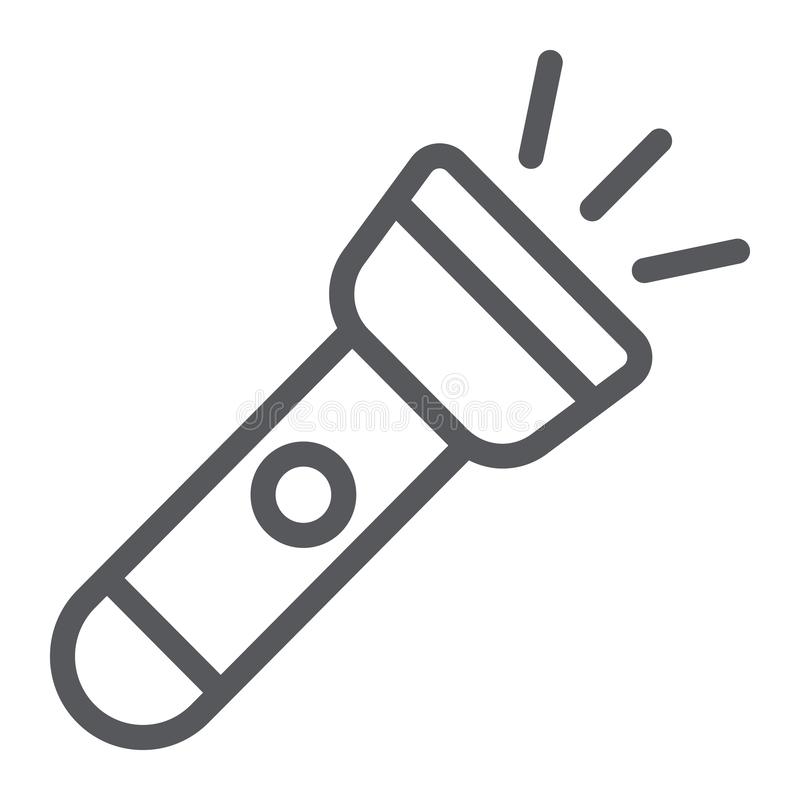 11/9
2019
MC
18
2021
2014
1989
2001
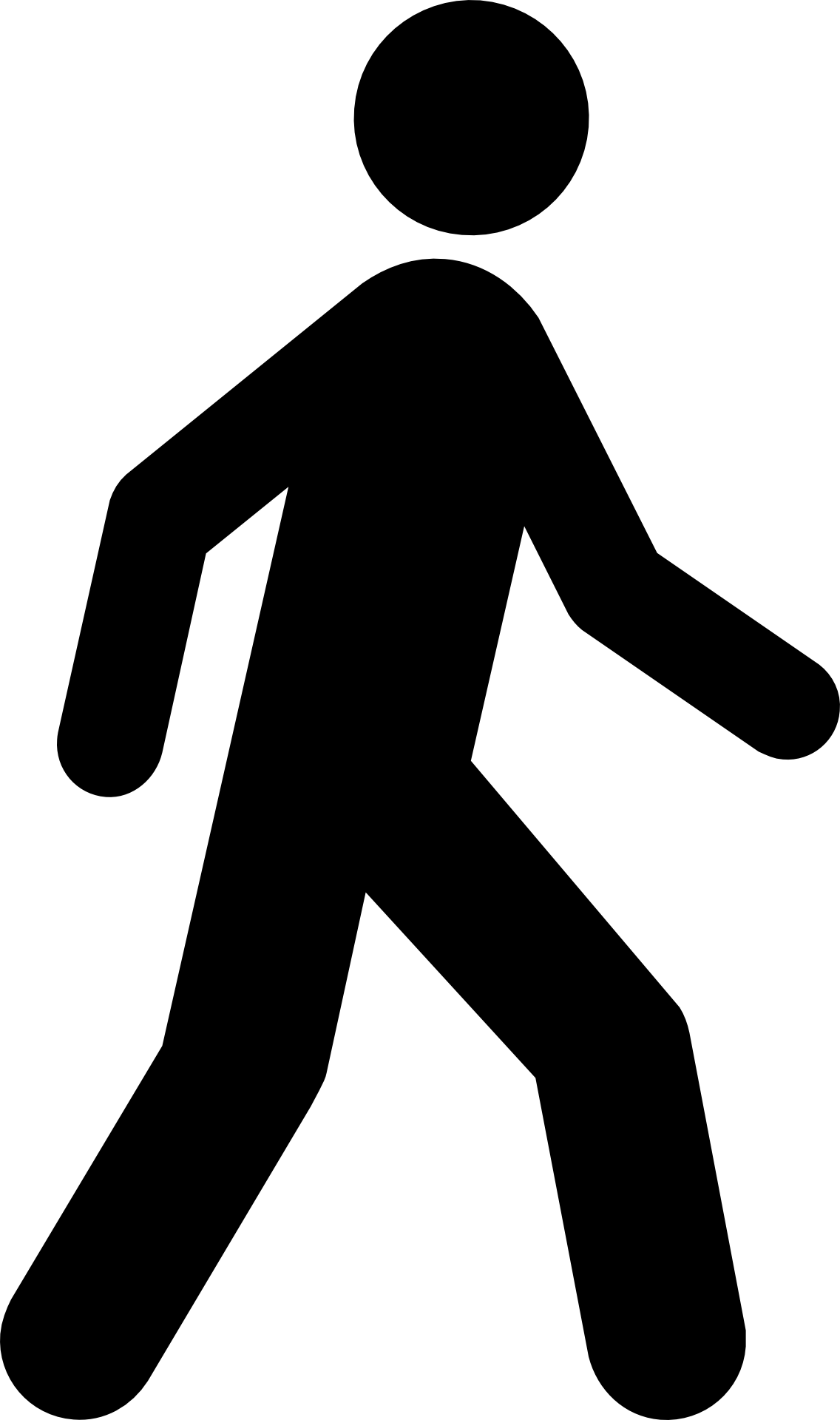 15
13
3 groups
Russia & China
China  Uyghur
Hong Kong: Umbrella Rev.
Turkey: Erdogan 
Afghanistan: final phase 
ISIS: caliphate 
Syria, US strikes  
Gay marriage
Trans HERO 
LGBT S Baptist C
LGBT SDA
Women’s ordination
Purging Republican party
Judicial Branch
Hobby Lobby
India:  Modi
Russia Ukraine
Papacy counterfeit equality
Climate change
Gamergate
Cambridge Analytica
Flint Water Crisis  
Incel
Russian hacking state dept.
Russian IRA
So back in this history (1989-2014) we are accepting 2014 exists but what do we do with the content? How much of this can we unpack in 2014? Can we unpack the purging of the Republican Party? The turning of the judicial branch? The Hobby Lobby decision? Modi? Russia and Ukraine? The Repam Conference Project? Climate change? Sexism in the gaming industry? Cambridge Analytica? Flint? Okay maybe Flint. Incel movement? Russian hacking of the state department? The King of the South is dead isn't he? Russian disinformation and conspiracy theories? The coming together of Russia and China, a developing genocide, the fall of Hong Kong, Turkey, maybe Afghanistan we could have at least commented on some of the external events, ISIS yes, we could talk about Syria, gay marriage, a culture war over trans and gender, the Southern Baptist and Adventist fight over LGBT and women's ordination.
IoK
F
2nd Ad.
2019
2021
1989
2001
COP
SL
LR
H
Feminism
Radical
Feminism
LC
20
18
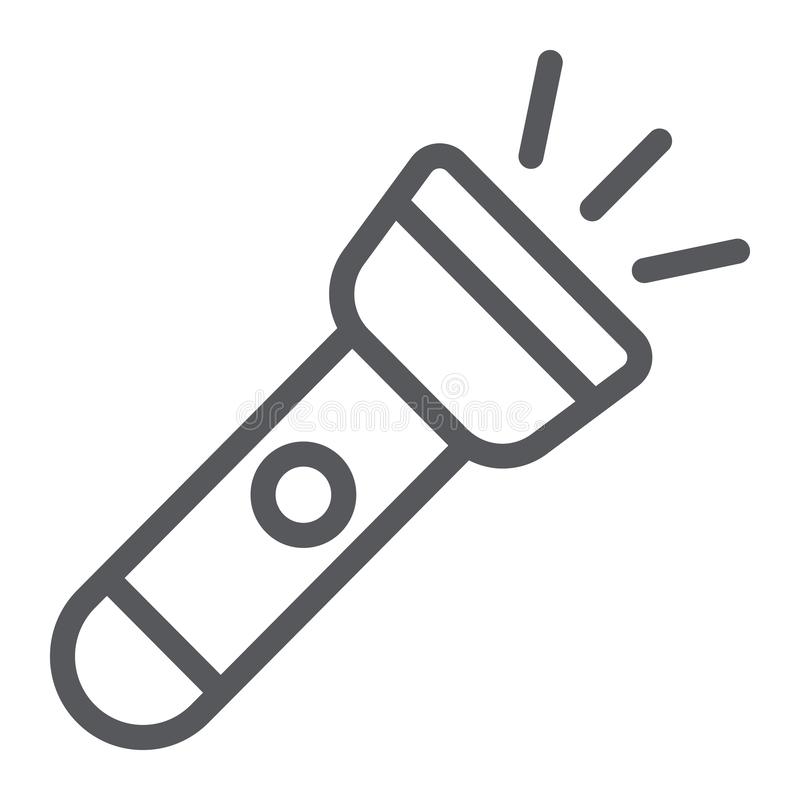 11/9
2019
MC
18
2021
2014
1989
2001
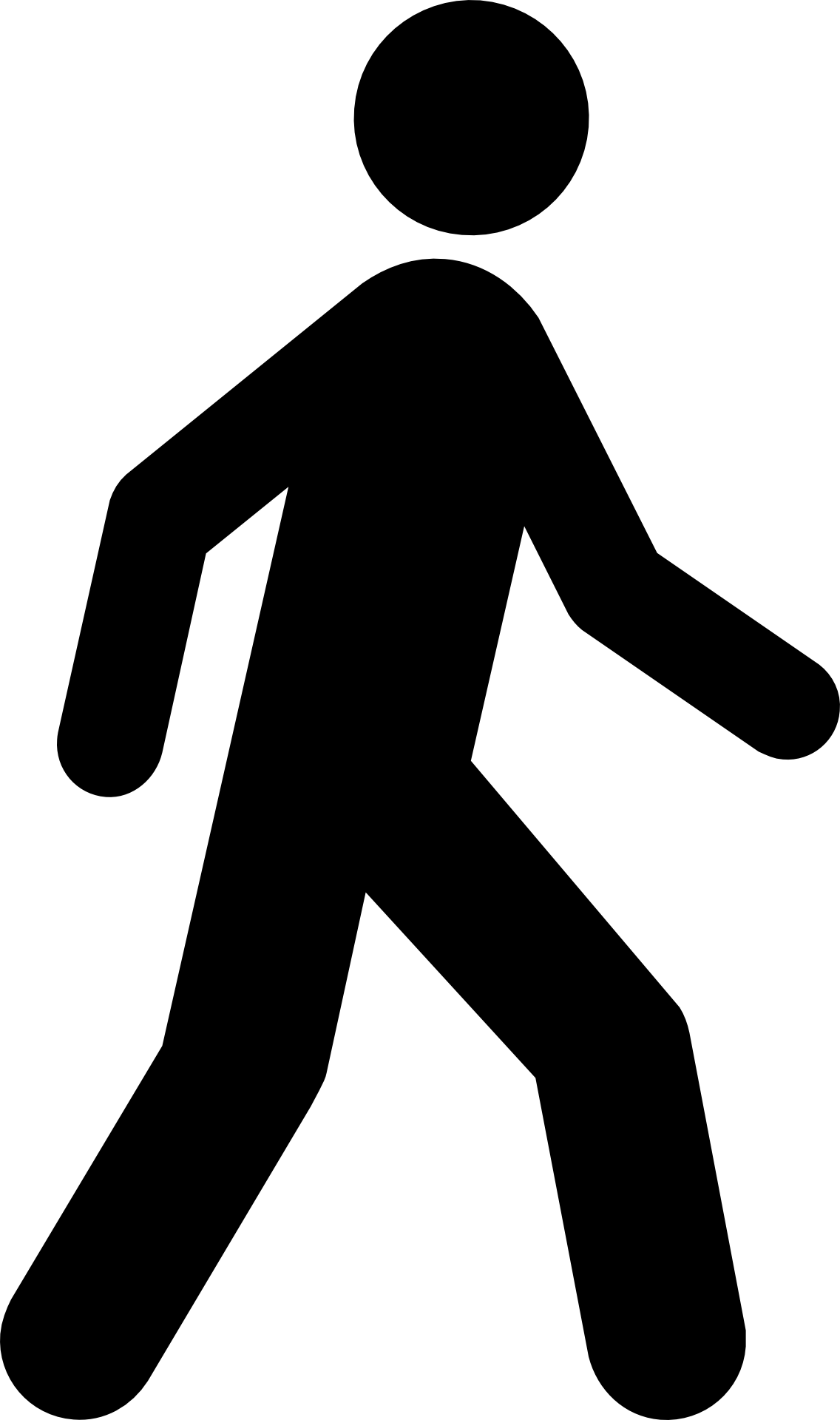 15
13
3 groups
Russia & China
China  Uyghur
Hong Kong: Umbrella Rev.
Turkey: Erdogan 
Afghanistan: final phase 
ISIS: caliphate 
Syria, US strikes  
Gay marriage
Trans HERO 
LGBT S Baptist C
LGBT SDA
Women’s ordination
Purging Republican party
Judicial Branch
Hobby Lobby
India:  Modi
Russia Ukraine
Papacy counterfeit equality
Climate change
Gamergate
Cambridge Analytica
Flint Water Crisis  
Incel
Russian hacking state dept.
Russian IRA
We could have, like Obamacare, commented on some of them but gotten them wrong. But that's not my point, it’s not to beat up on the movement. Because if God saw a better people to choose, He would have chosen them. If God thought He could have talked through liberal Adventism he would have. If he thought he could talk through nice people in the world he would have. This was the best God could do because regardless of what you think of the members sitting next to you, God gave His messages to the very best, the best option He had. It doesn't matter if you're an Adventist in 2014 saying gay marriage sounds good to you, if God could have raised a movement out of those people He would have, but He couldn't because they're in their own mess. And that's something that people in this movement are losing sight of.
3 groups
understand\
Accept
content
2021
2014
1989
accept
IoK
F
2nd Ad.
2019
2021
1989
2001
COP
SL
LR
H
Feminism
Radical
Feminism
LC
20
18
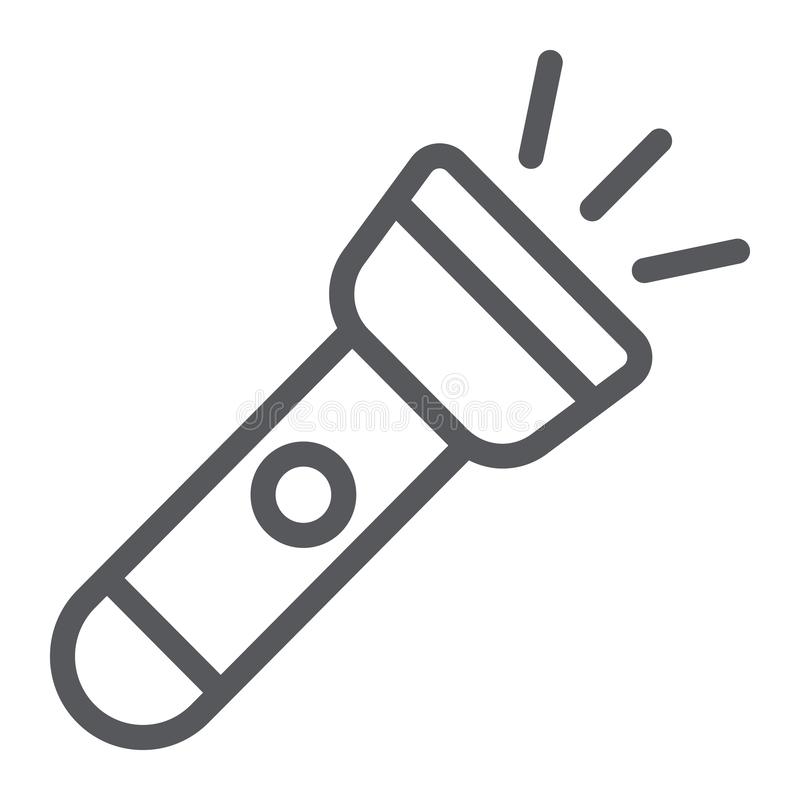 Accept date
Accept
content
11/9
2019
MC
18
2021
2014
1989
2001
2012
2520
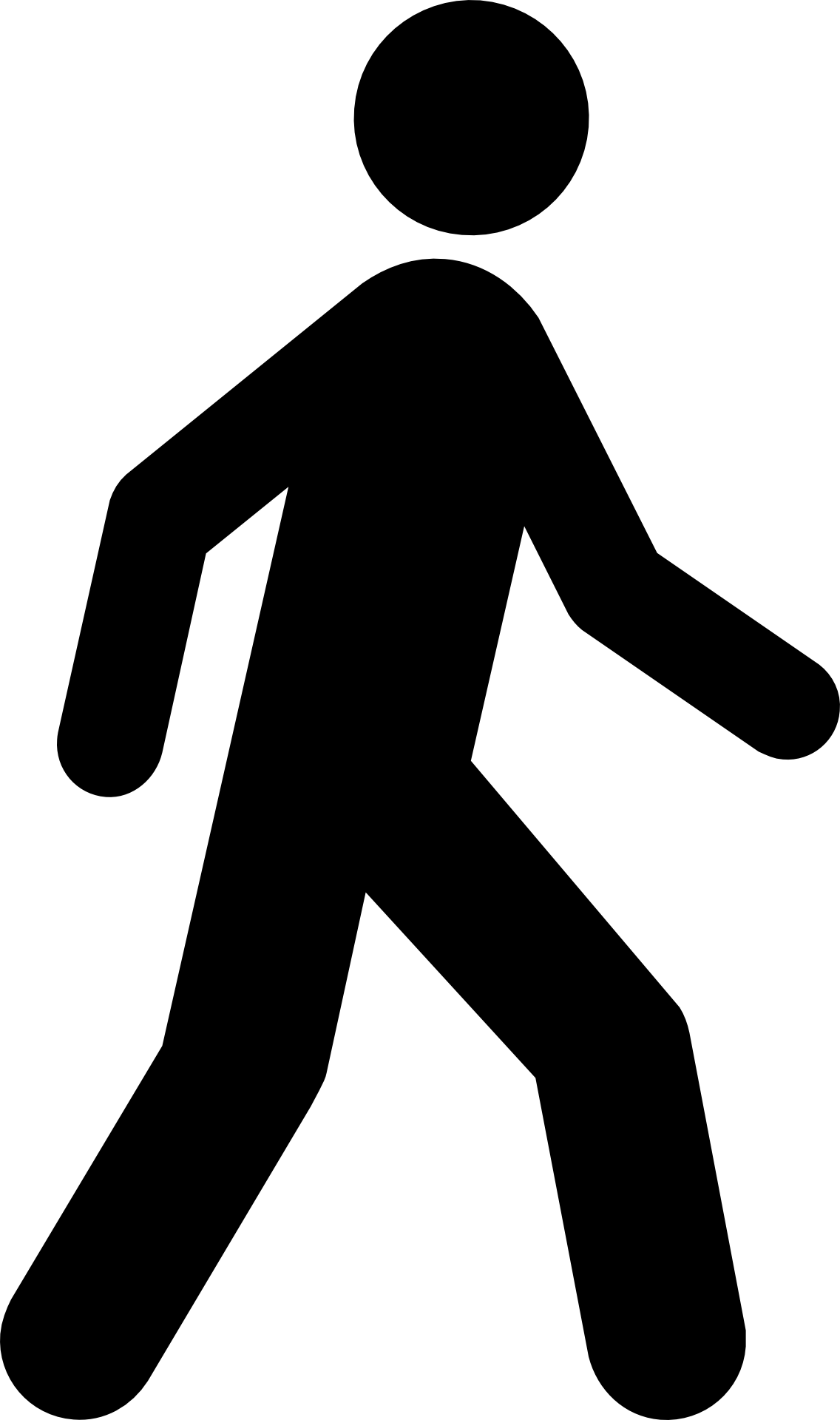 15
13
3 groups
Russia & China
China  Uyghur
Hong Kong: Umbrella Rev.
Turkey: Erdogan 
Afghanistan: final phase 
ISIS: caliphate 
Syria, US strikes  
Gay marriage
Trans HERO 
LGBT S Baptist C
LGBT SDA
Women’s ordination
Purging Republican party
Judicial Branch
Hobby Lobby
India:  Modi
Russia Ukraine
Papacy counterfeit equality
Climate change
Gamergate
Cambridge Analytica
Flint Water Crisis  
Incel
Russian hacking state dept.
Russian IRA
SL
So my point is not a negative one, my point is positive that this is just how it was and just how it had to be. Because it doesn't matter how you feel about gay marriage here, if you've been back here and rejected the 2520 you won't get the light. Accepting the date, accept the content. Accept the implications of there being a date predicted in 2012 as a Sunday law, accept the content and the implications of the content. Accept how God tells us to view and feel about these events, not just external events of Russia, but the wheels turning within the United States and Adventism and all the issues that relate to democracy and gender.
3 groups
understand\
Accept
content
2021
2014
1989
accept
IoK
F
2nd Ad.
2019
2021
1989
2001
COP
SL
LR
H
Feminism
Radical
Feminism
LC
20
18
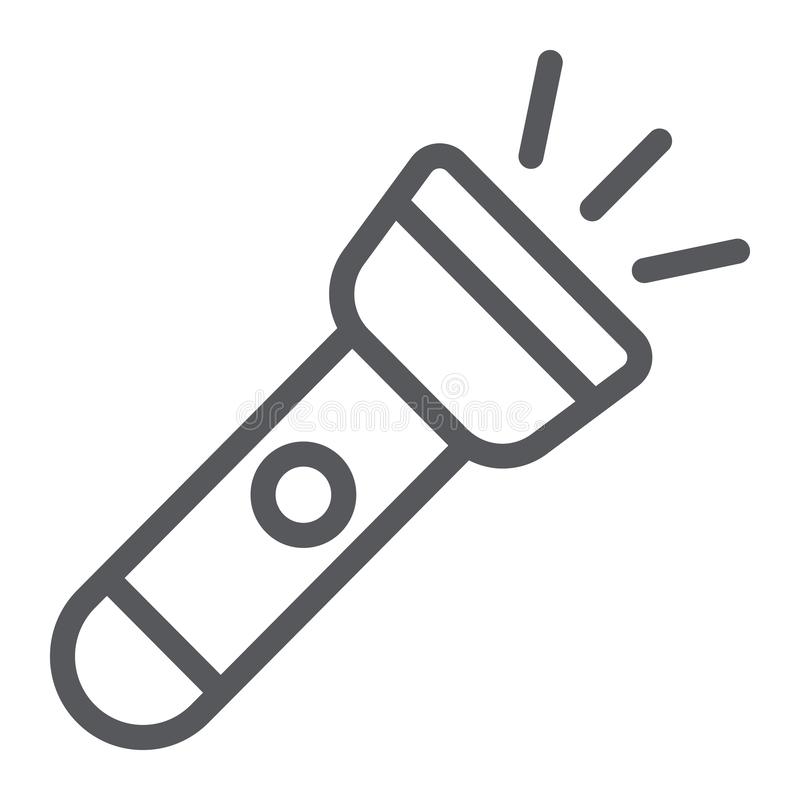 Accept date
Accept
content
11/9
2019
MC
18
2021
2014
1989
2001
2012
2520
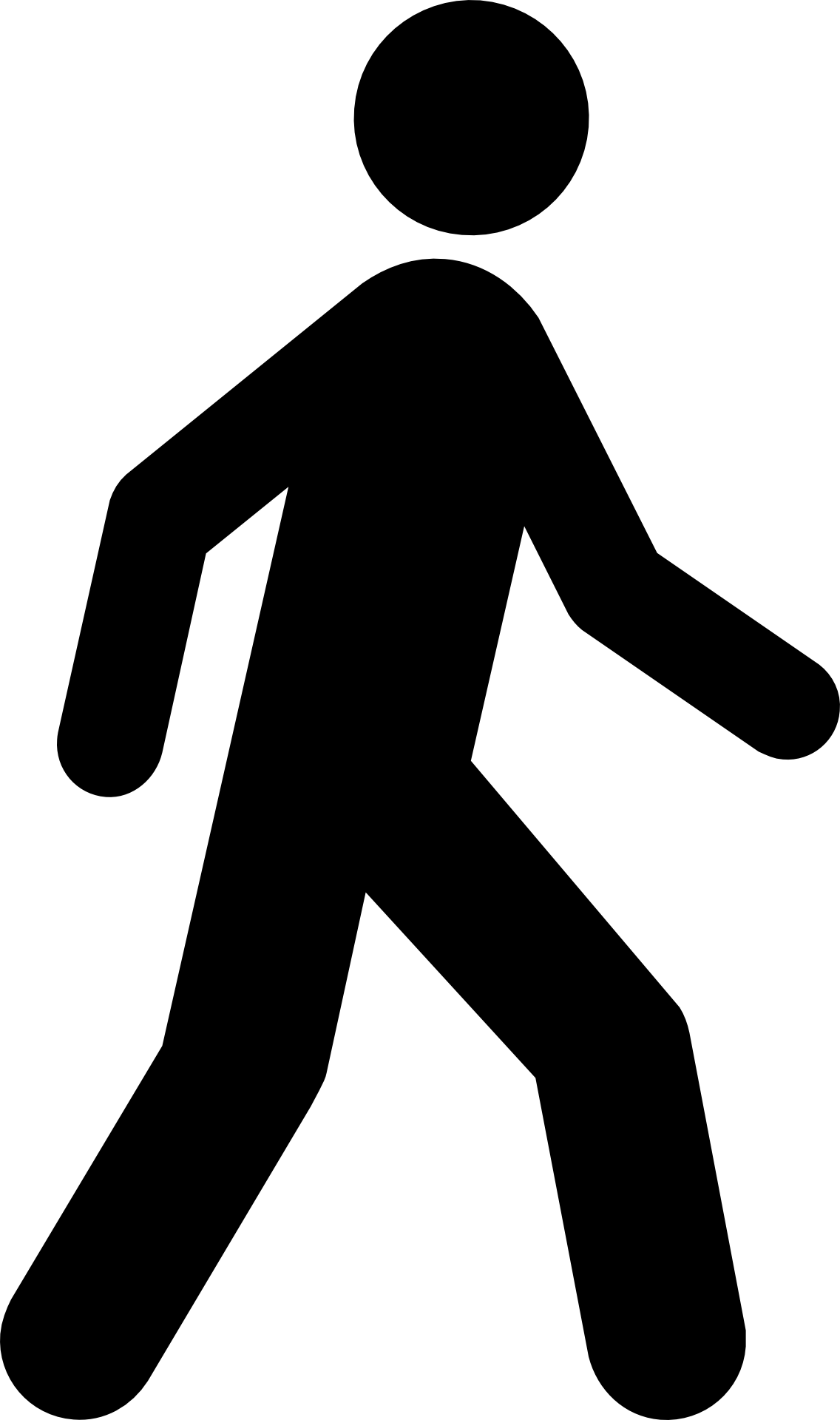 15
13
3 groups
Russia & China
China  Uyghur
Hong Kong: Umbrella Rev.
Turkey: Erdogan 
Afghanistan: final phase 
ISIS: caliphate 
Syria, US strikes  
Gay marriage
Trans HERO 
LGBT S Baptist C
LGBT SDA
Women’s ordination
Purging Republican party
Judicial Branch
Hobby Lobby
India:  Modi
Russia Ukraine
Papacy counterfeit equality
Climate change
Gamergate
Cambridge Analytica
Flint Water Crisis  
Incel
Russian hacking state dept.
Russian IRA
SL
And my question is how do you view this Sunday law (144,000 line) because the content of this Sunday law should not take us by surprise. What God tends to do is look at a complex history and over a mess of events put a very simple structure. If you want an example of that go to the first four trumpets, the whole fall of Rome in the West. A mess of events, Ellen White says there's too many tribes. God picks four, lays out four neat trumpets, four neat little steps that collapse Western Rome. Now when you're living in that history that's not what it looks like, it's much messier. But without a structure it's too easy to lose sight of what is going on. So God in His kindness gives us these simple structures, like lines of revolutions, like World War I plus World War II equals World War III. These structures help us see what is really happening in a mess of events. And I'm still hearing people talk as if this coming Sunday law is one decision of the Supreme Court that'll just be simple, stand-alone date.
3 groups
understand\
Accept
content
2021
2014
1989
accept
IoK
F
2nd Ad.
2019
2021
1989
2001
COP
SL
LR
H
Feminism
Radical
Feminism
LC
20
18
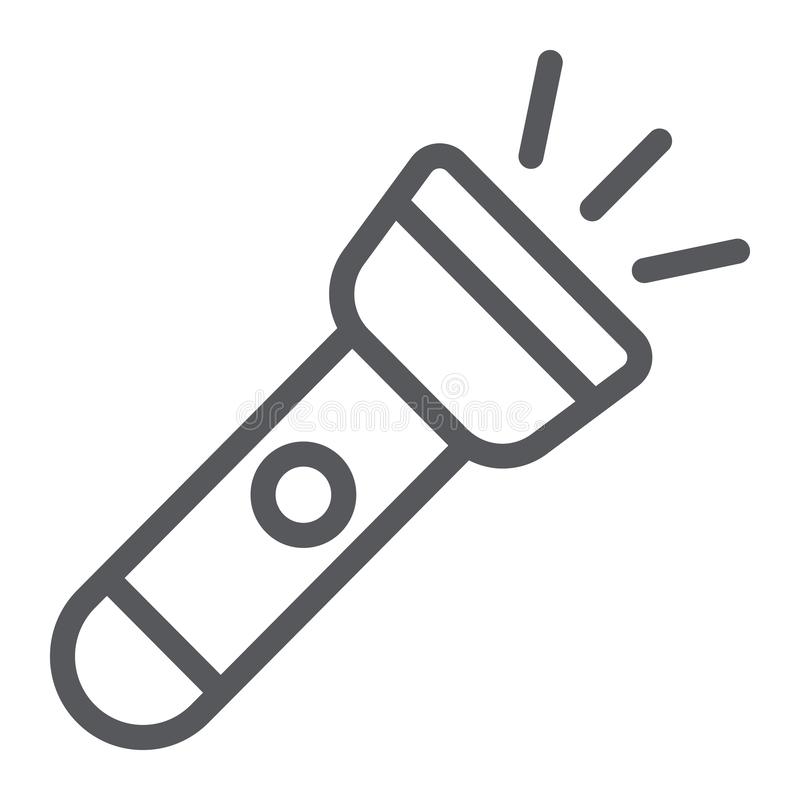 Accept date
Accept
content
11/9
2019
MC
18
2021
2014
1989
2001
2012
2520
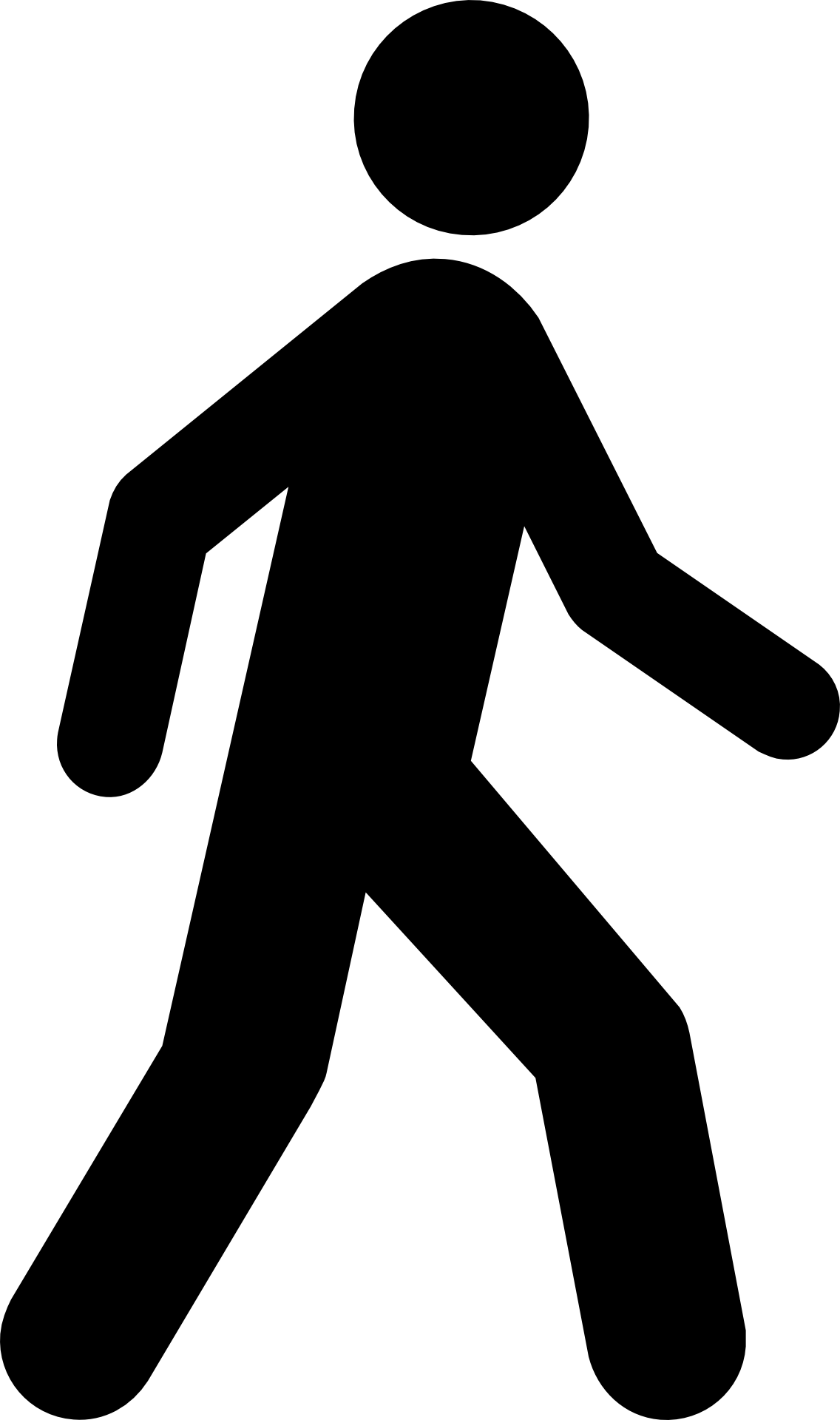 15
13
3 groups
Russia & China
China  Uyghur
Hong Kong: Umbrella Rev.
Turkey: Erdogan 
Afghanistan: final phase 
ISIS: caliphate 
Syria, US strikes  
Gay marriage
Trans HERO 
LGBT S Baptist C
LGBT SDA
Women’s ordination
Purging Republican party
Judicial Branch
Hobby Lobby
India:  Modi
Russia Ukraine
Papacy counterfeit equality
Climate change
Gamergate
Cambridge Analytica
Flint Water Crisis  
Incel
Russian hacking state dept.
Russian IRA
SL
2014 is one of the only significant dates on our reform line that does not have a singular date. If we are going to not be shaken by what this Sunday law looks like we should familiarize ourselves with 2014. The Sunday law is going to be a process of history just the same, perhaps more extended than we realize.
3 groups
understand\
Accept
content
2021
2014
1989
accept
IoK
F
2nd Ad.
2019
2021
1989
2001
COP
SL
LR
H
Feminism
Radical
Feminism
LC
20
18
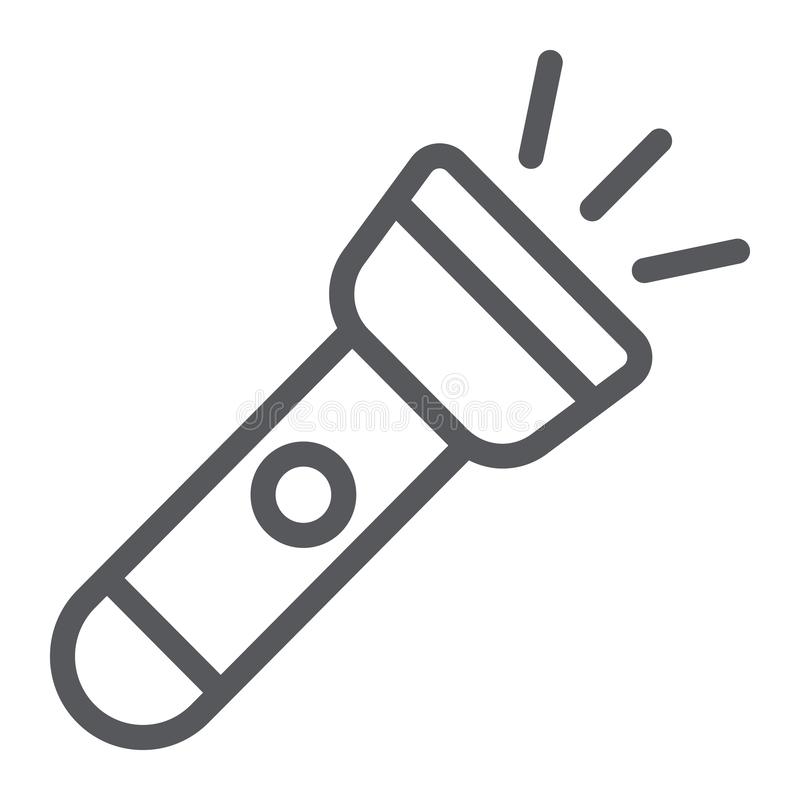 Accept date
Accept
content
11/9
2019
MC
18
2021
2014
1989
2001
2012
2520
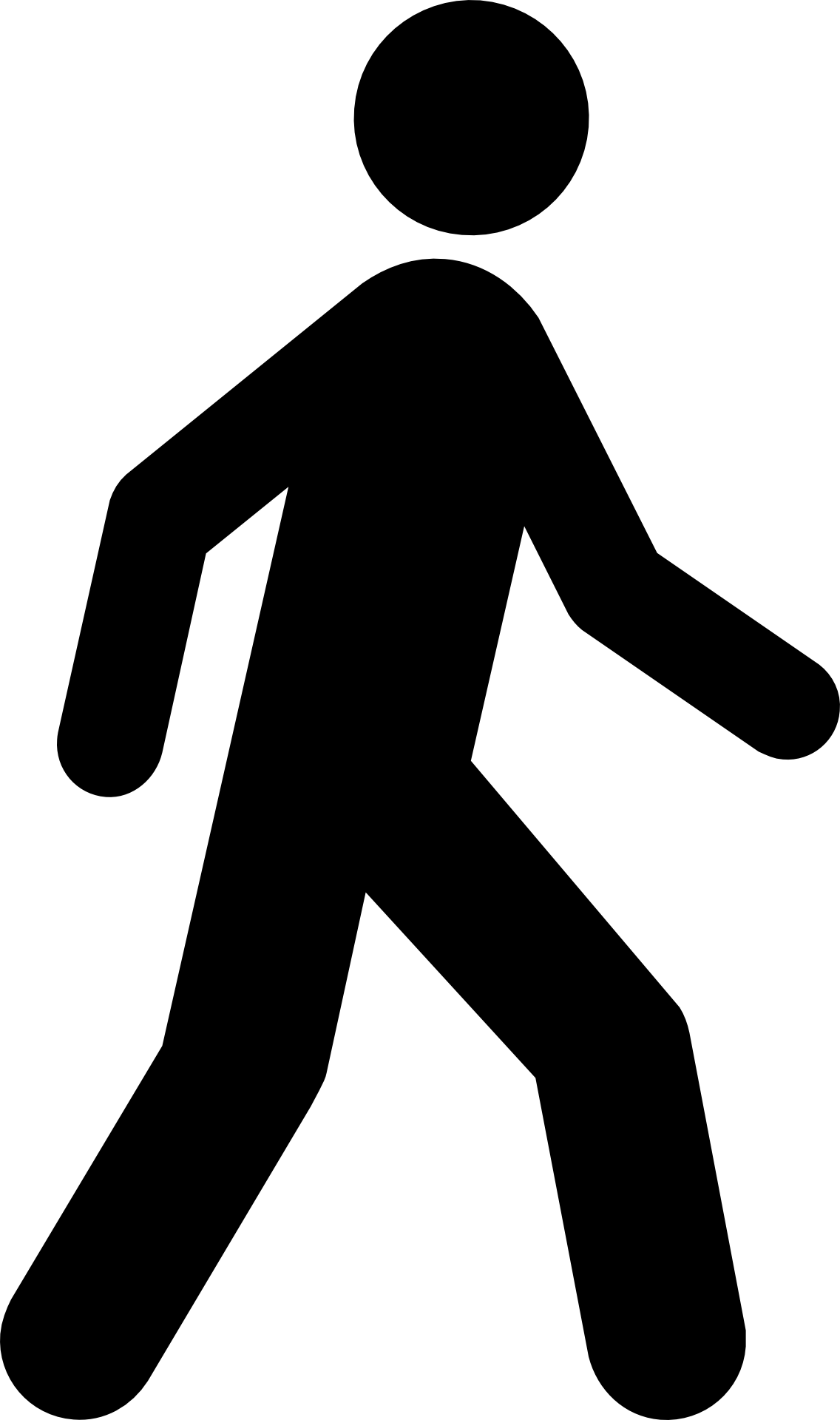 15
13
3 groups
Russia & China
China  Uyghur
Hong Kong: Umbrella Rev.
Turkey: Erdogan 
Afghanistan: final phase 
ISIS: caliphate 
Syria, US strikes  
Gay marriage
Trans HERO 
LGBT S Baptist C
LGBT SDA
Women’s ordination
Purging Republican party
Judicial Branch
Hobby Lobby
India:  Modi
Russia Ukraine
Papacy counterfeit equality
Climate change
Gamergate
Cambridge Analytica
Flint Water Crisis  
Incel
Russian hacking state dept.
Russian IRA
SL
So from 2014 to 2021 many waymarks, many events, many messages, but I think what God is trying to do is really quite simple. The movement God raised up walked through their Sunday law history and God wanted to explain it to them. Everything since has just been that. So blessed are they who walked from 2012 to 2019 waiting to understand it but not shaken. Ellen White said that if Miller had understood and accepted the third Angel's message all his doubts and questions over the second would have been answered for him. God never removes all cause for doubt, but He has given us so much evidence.
3 groups
understand\
Accept
content
2021
2014
1989
accept
IoK
F
2nd Ad.
2019
2021
1989
2001
COP
SL
LR
H
Feminism
Radical
Feminism
LC
20
18
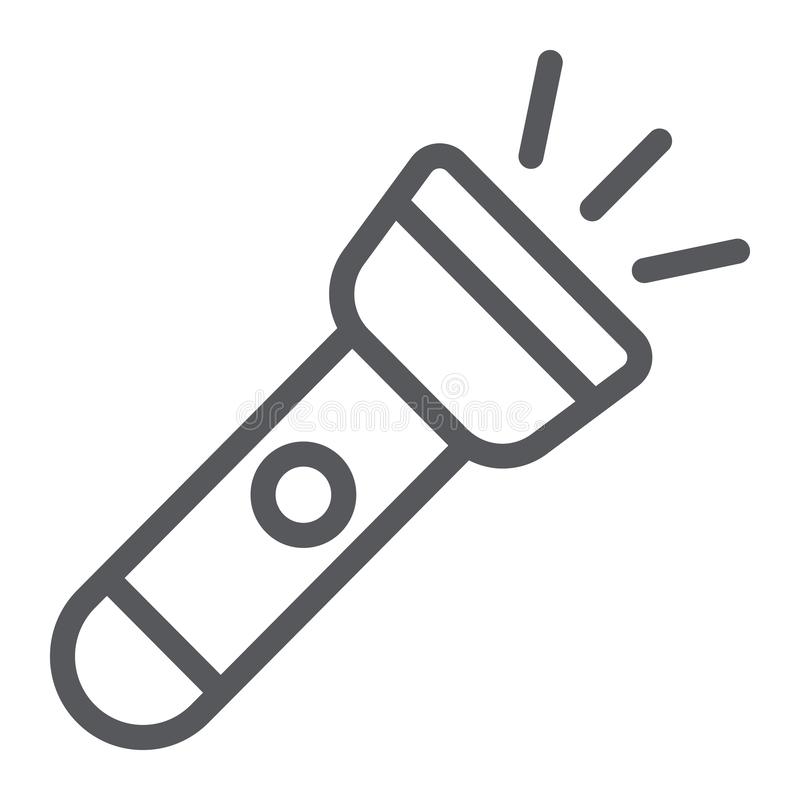 Accept date
Accept
content
11/9
2019
MC
18
May
2020
2021
2014
1989
2001
2012
2520
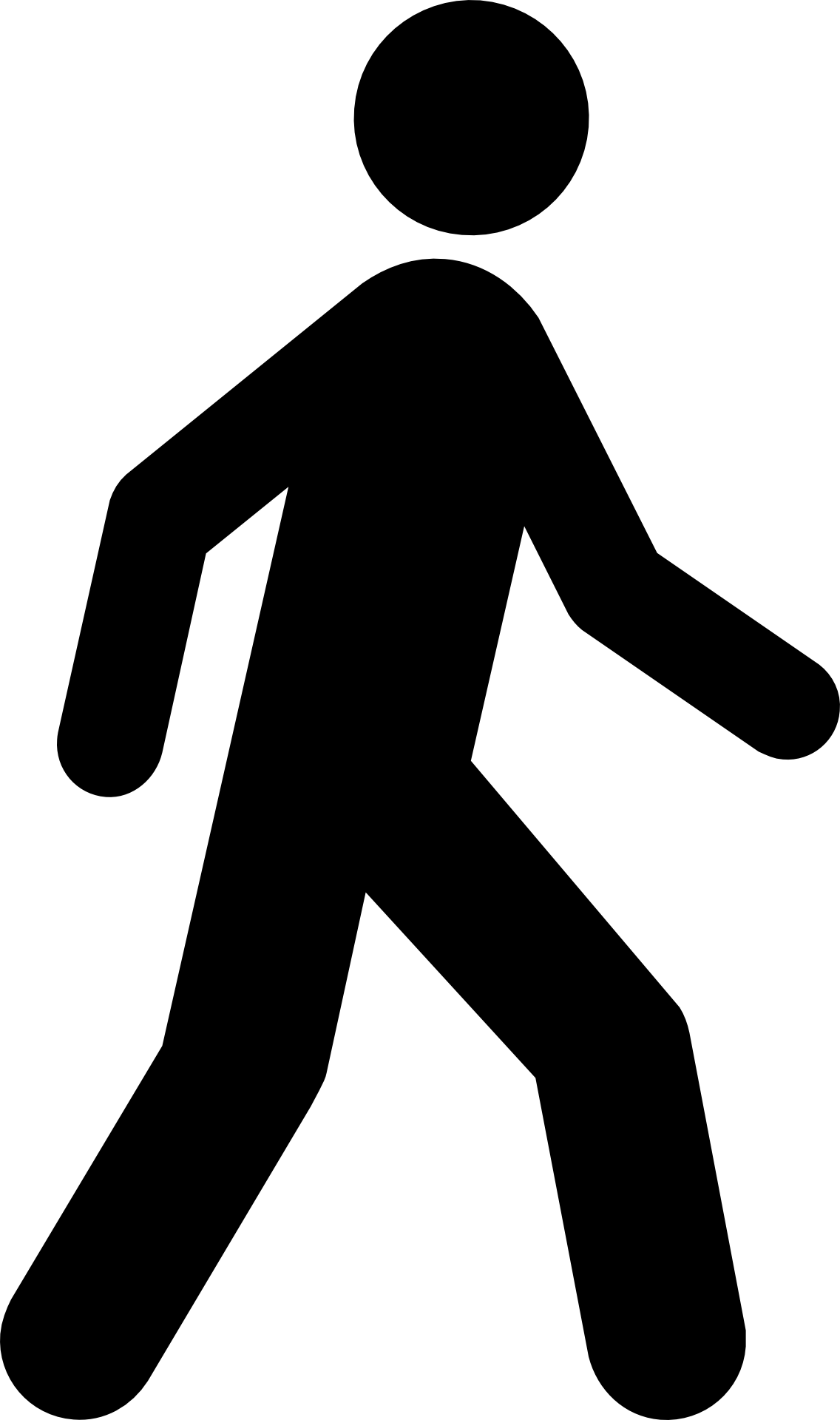 15
13
3 groups
Russia & China
China  Uyghur
Hong Kong: Umbrella Rev.
Turkey: Erdogan 
Afghanistan: final phase 
ISIS: caliphate 
Syria, US strikes  
Gay marriage
Trans HERO 
LGBT S Baptist C
LGBT SDA
Women’s ordination
Purging Republican party
Judicial Branch
Hobby Lobby
India:  Modi
Russia Ukraine
Papacy counterfeit equality
Climate change
Gamergate
Cambridge Analytica
Flint Water Crisis  
Incel
Russian hacking state dept.
Russian IRA
Apis
Bull
=
SL
I only have a few minutes left and I'm on page 5 of 13.
 
I had one other point I wanted to make, I think I will touch on it. Now that we have accepted it centers on 2014 God tried to explain to us 2014 in two parts, two dispensations. We get to 2019 we understand equality, feminism. But it's to such a superficial level. Then we come here May 2020, Apis bull.
3 groups
understand\
Accept
content
2021
2014
1989
accept
IoK
F
2nd Ad.
2019
2021
1989
2001
COP
SL
LR
H
Feminism
Radical
Feminism
LC
20
18
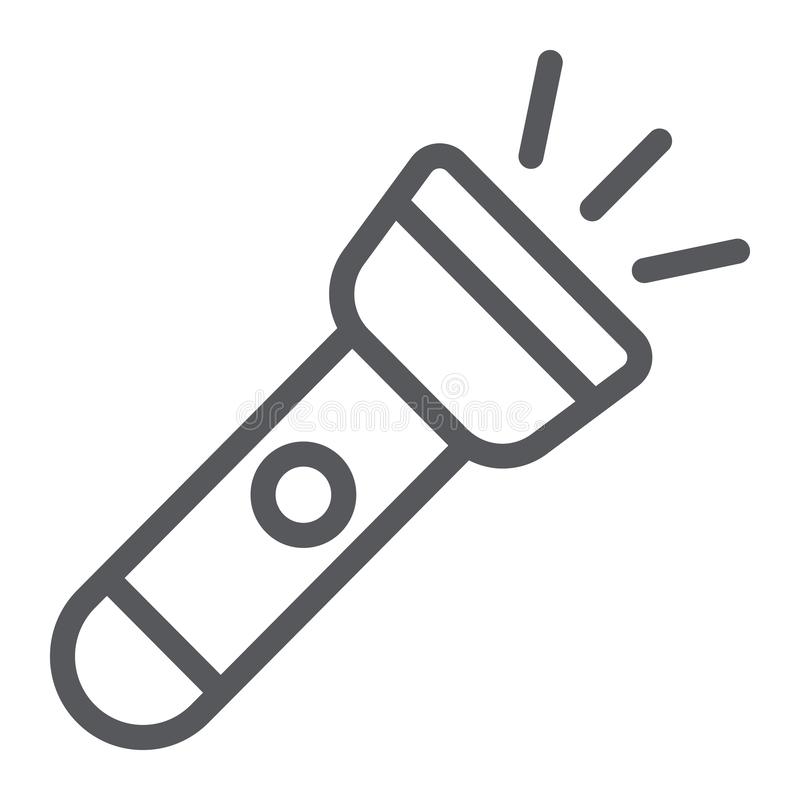 Accept date
Accept
content
11/9
2019
MC
18
May
2020
2021
2014
1989
2001
2012
2520
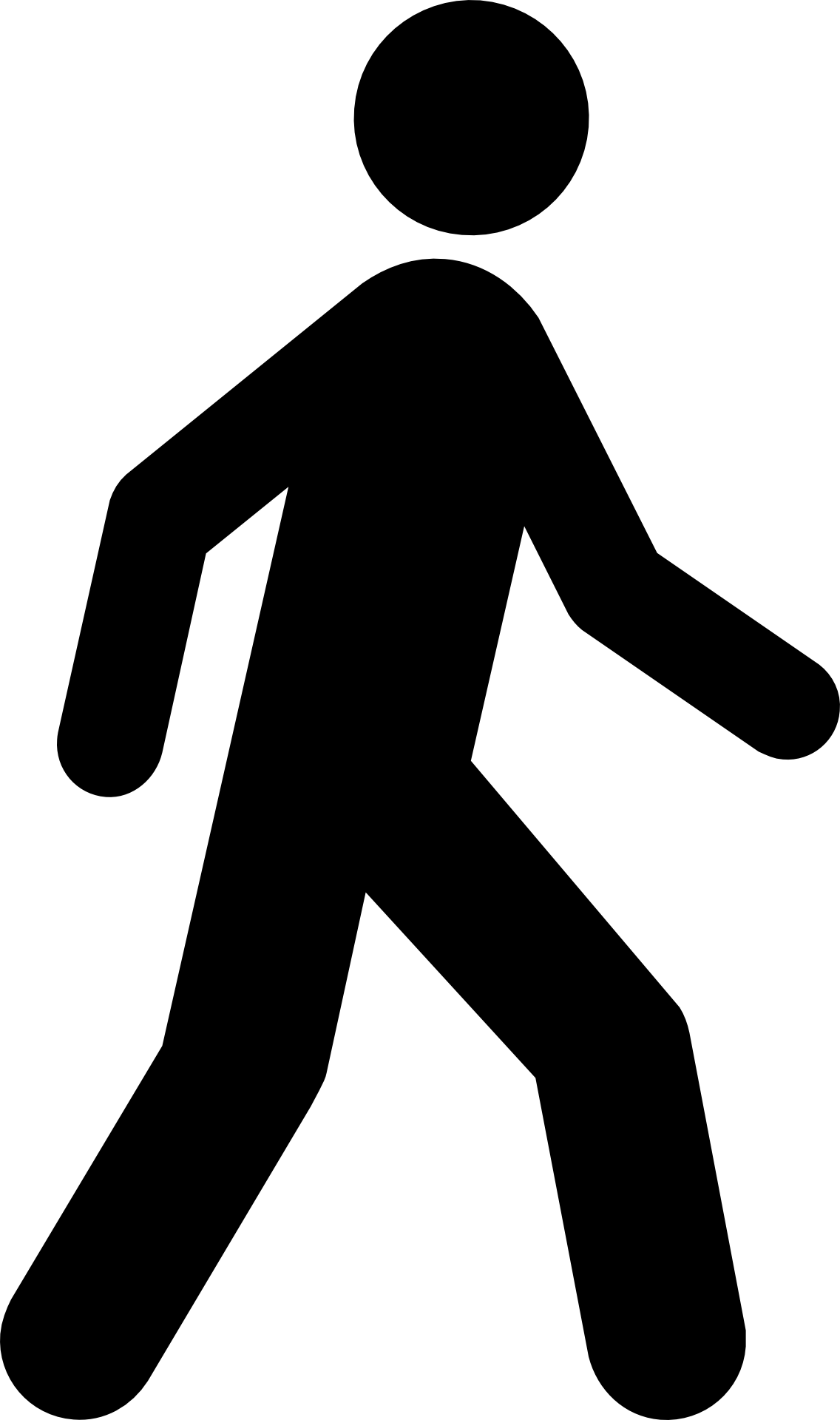 15
13
3 groups
Russia & China
China  Uyghur
Hong Kong: Umbrella Rev.
Turkey: Erdogan 
Afghanistan: final phase 
ISIS: caliphate 
Syria, US strikes  
Gay marriage
Trans HERO 
LGBT S Baptist C
LGBT SDA
Women’s ordination
Purging Republican party
Judicial Branch
Hobby Lobby
India:  Modi
Russia Ukraine
Papacy counterfeit equality
Climate change
Gamergate
Cambridge Analytica
Flint Water Crisis  
Incel
Russian hacking state dept.
Russian IRA
Apis
Bull
=
Race, slavery


Ω Gender
SL
Now I want to speak for a moment on gender. There can be confusion in the movement about the test we face. And it comes up over and over again. The issue is we know the Sunday law is gender, but people keep trying to bring in other issues of equality. Over the last two years, I can say over the last two months, I hear more and more thoughts along the lines of people saying race is a part of the Sunday law test, immigration, mental illness, treatment of children, disability, classism, ageism, islamophobia. To say it simply, I think that’s a negative response of the movement. Our alpha history was the subject of race, slavery.
3 groups
understand\
Accept
content
2021
2014
1989
accept
IoK
F
2nd Ad.
2019
2021
1989
2001
COP
SL
LR
H
Feminism
Radical
Feminism
LC
20
18
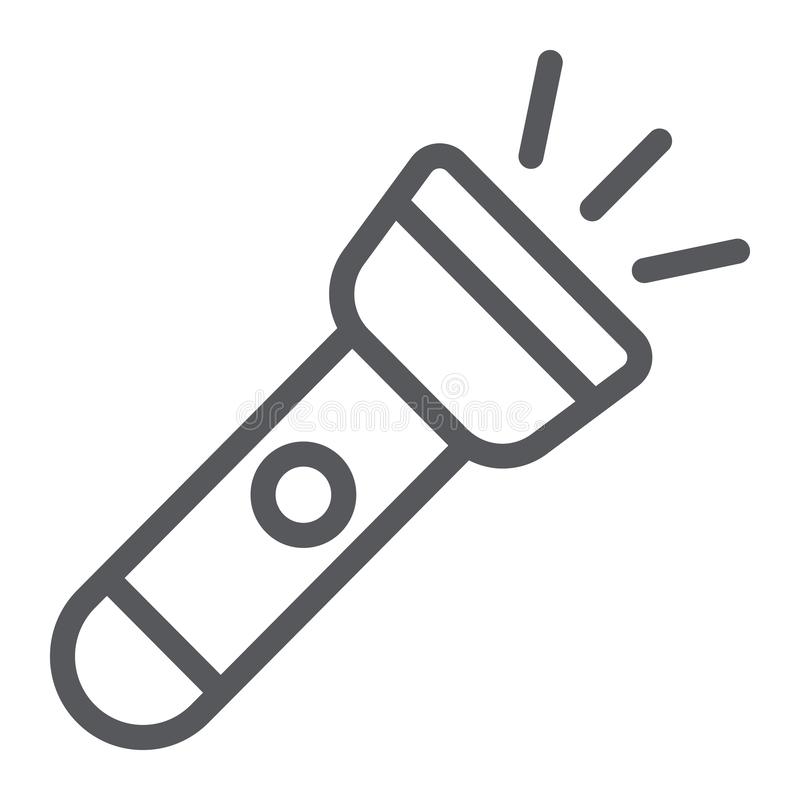 Accept date
Accept
content
11/9
2019
MC
18
May
2020
2021
2014
1989
2001
2012
2520
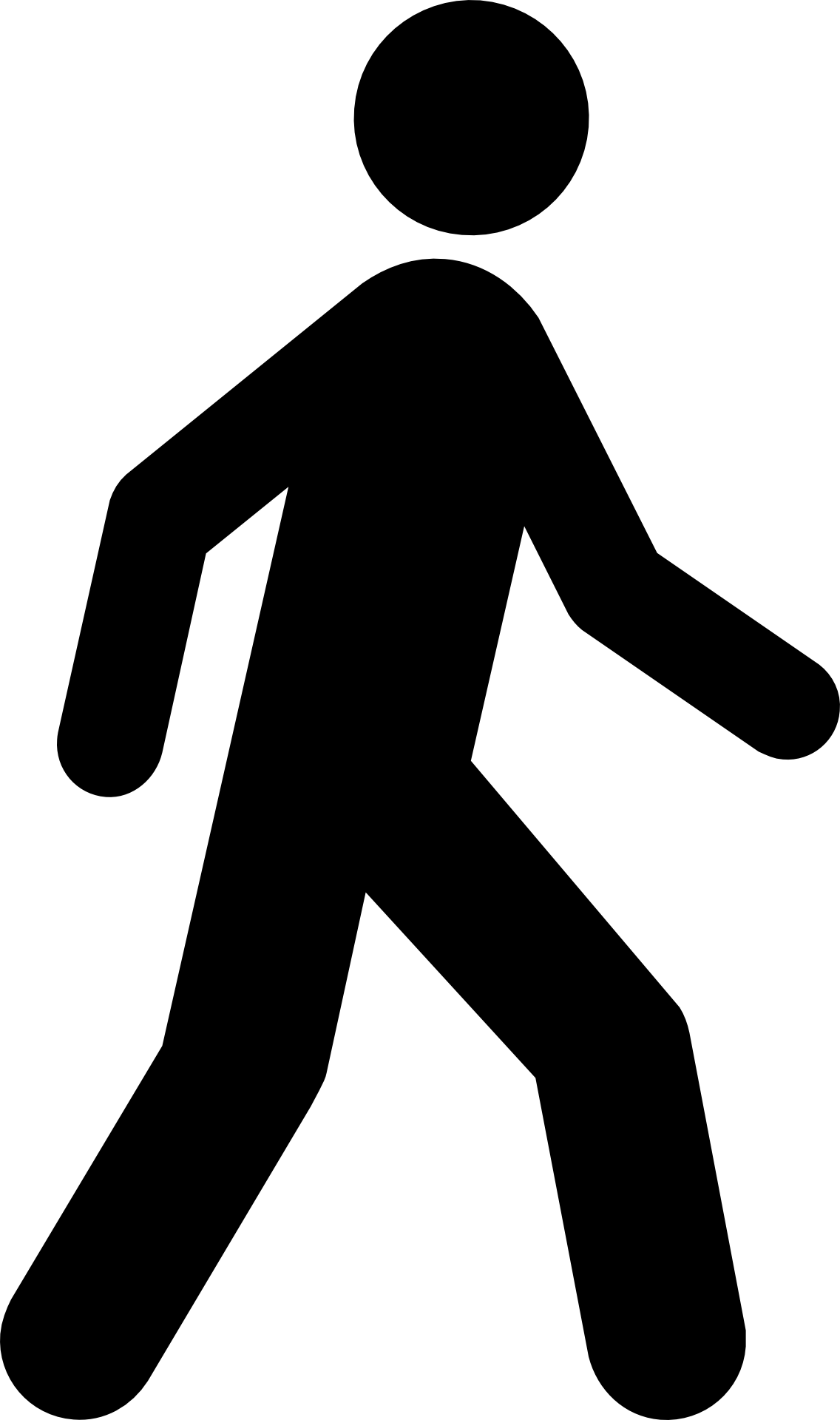 15
13
3 groups
Russia & China
China  Uyghur
Hong Kong: Umbrella Rev.
Turkey: Erdogan 
Afghanistan: final phase 
ISIS: caliphate 
Syria, US strikes  
Gay marriage
Trans HERO 
LGBT S Baptist C
LGBT SDA
Women’s ordination
Purging Republican party
Judicial Branch
Hobby Lobby
India:  Modi
Russia Ukraine
Papacy counterfeit equality
Climate change
Gamergate
Cambridge Analytica
Flint Water Crisis  
Incel
Russian hacking state dept.
Russian IRA
Apis
Bull
=
counterfeit
  Race, slavery
  Ellen White
Ω Gender
  Race, Holocaust
       Lucia
Ω Gender
SL
The counterfeit of our alpha history was the subject of race the Holocaust. Do you see gender as a subject in Millerite History? Are women's rights the subject of Millerite history? Yes, why did God choose a female profit? Did He try with two men and then run out of men to choose? No, God recognized there was a gender component, He chose Ellen White because He knows we're not to Heaven yet and gender is coming. He knows that we have another curse to deal with. So He's looking forward and He sees gender coming and gender becomes a component. Is gender a component in the alpha of the counterfeit, Satan counterfeits: Lucia. But what we don't do is use that to distract from the sin of the Holocaust. I would suggest to do that, to start putting the two side by side would suggest that people don't get how bad the Holocaust was. We need to look at the test of the history.
3 groups
understand\
Accept
content
2021
2014
1989
accept
IoK
F
2nd Ad.
2019
2021
1989
2001
COP
SL
LR
H
Feminism
Radical
Feminism
LC
20
18
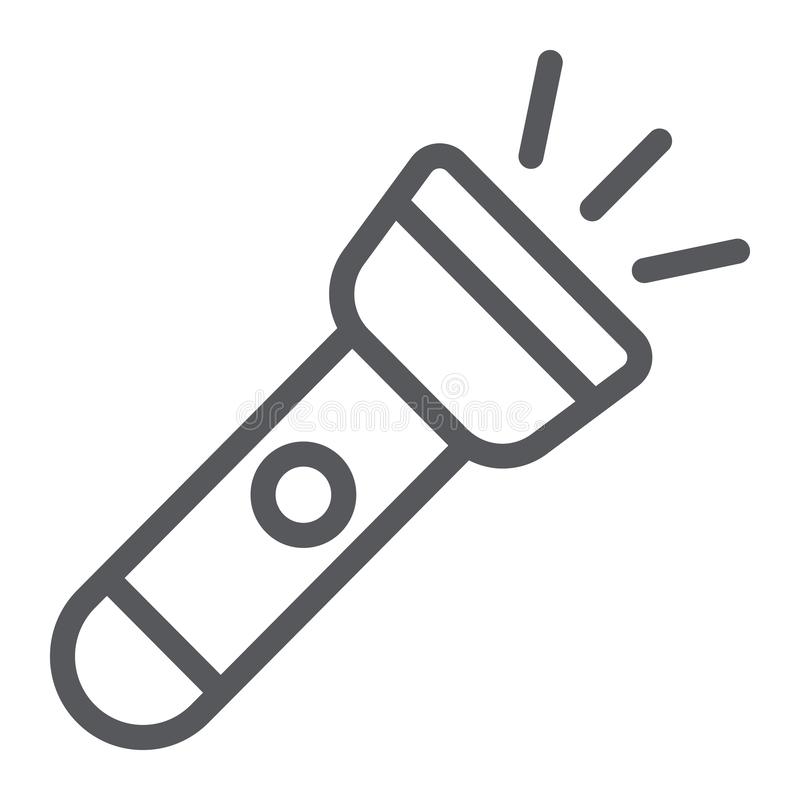 Accept date
Accept
content
Gender
Democracy
       
11/9
2019
MC
18
May
2020
2021
2014
1989
2001
2012
2520
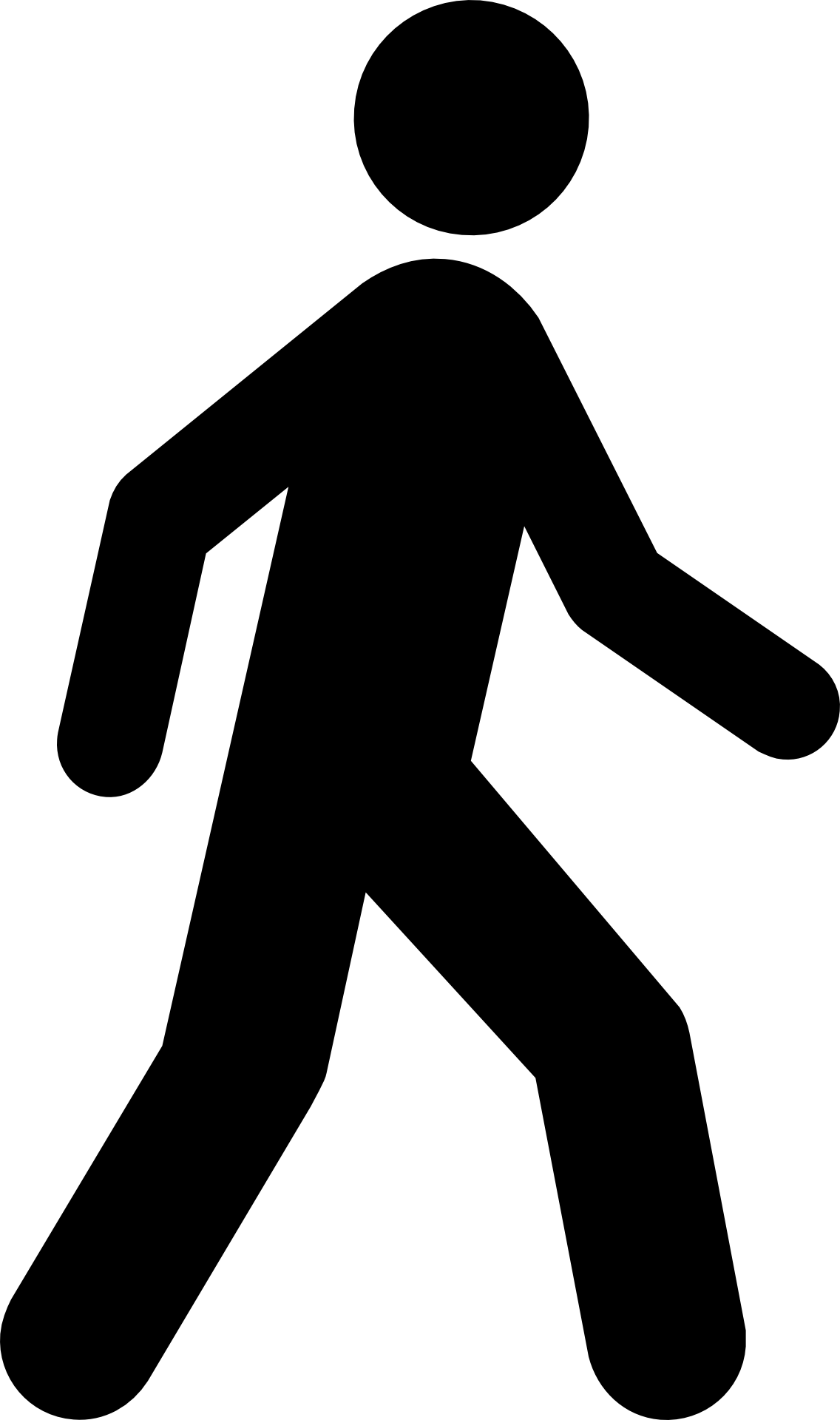 15
13
3 groups
Russia & China
China  Uyghur
Hong Kong: Umbrella Rev.
Turkey: Erdogan 
Afghanistan: final phase 
ISIS: caliphate 
Syria, US strikes  
Gay marriage
Trans HERO 
LGBT S Baptist C
LGBT SDA
Women’s ordination
Purging Republican party
Judicial Branch
Hobby Lobby
India:  Modi
Russia Ukraine
Papacy counterfeit equality
Climate change
Gamergate
Cambridge Analytica
Flint Water Crisis  
Incel
Russian hacking state dept.
Russian IRA
Apis
Bull
=
counterfeit
  Race, slavery
  Ellen White
Ω Gender
  Race, Holocaust
       Lucia
Ω Gender
SL
This Sunday law has two components, two parts to it. At the same time as gender is the test it's happening in the context of a failing democracy. It's connected but it's also separate as we can see in 2014. The minute you have democracy falling, if democracy is falling what is rising? Nationalism. If nationalism is rising what is rising? Fascism, if fascism is rising what is rising? Racism, you cannot have a falling, failing democracy without seeing nationalism, racism. That's true for the United States, for Russia, Poland, India, China and it is not a Christian problem. There is no such thing as a secular society. I know people for many years who are Adventists, very morally liberal Adventists, very morally conservative Adventists and they both think the exact same about these external issues. I don't care if they're in skirts or clubbing on Sabbath, they view these external issues the same way. But stranger than that is so do all my friends who are ex Adventists.
3 groups
understand\
Accept
content
2021
2014
1989
accept
IoK
F
2nd Ad.
2019
2021
1989
2001
COP
SL
LR
H
Feminism
Radical
Feminism
LC
20
18
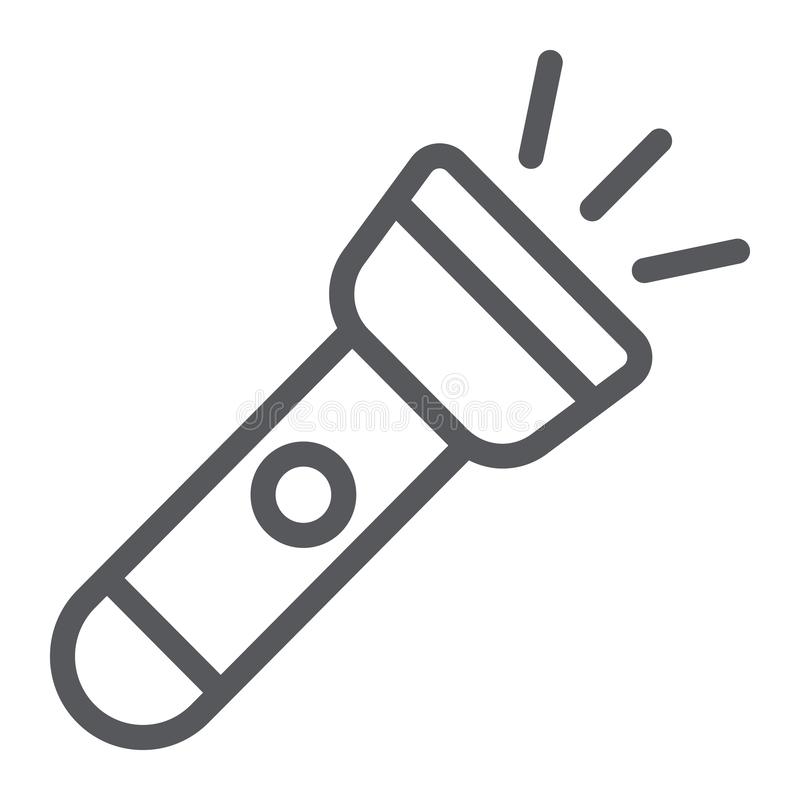 Accept date
Accept
content
Gender
Democracy
       
11/9
2019
MC
18
May
2020
2021
2014
1989
2001
2012
2520
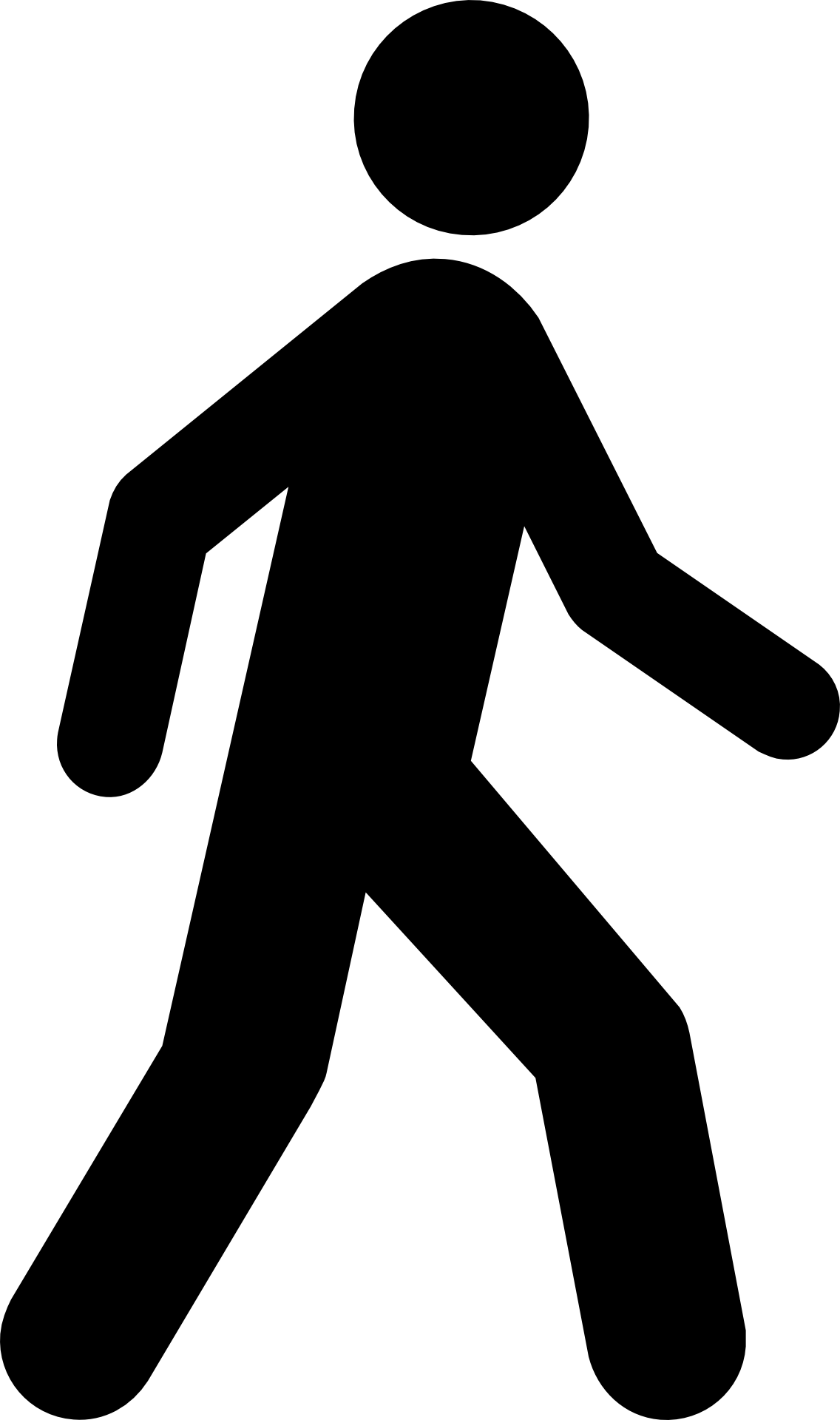 15
13
3 groups
Russia & China
China  Uyghur
Hong Kong: Umbrella Rev.
Turkey: Erdogan 
Afghanistan: final phase 
ISIS: caliphate 
Syria, US strikes  
Gay marriage
Trans HERO 
LGBT S Baptist C
LGBT SDA
Women’s ordination
LGBT
Sacramento
Purging Republican party
Judicial Branch
Hobby Lobby
India:  Modi
Russia Ukraine
Papacy counterfeit equality
Climate change
Gamergate
Cambridge Analytica
Flint Water Crisis  
Incel
Russian hacking state dept.
Russian IRA
Apis
Bull
=
counterfeit
  Race, slavery
  Ellen White
Ω Gender
  Race, Holocaust
       Lucia
Ω Gender
SL
China might like to think that it's a modern secular society, what they’re impacted by is culture. That culture can have a history tied to a type of Christianity, Hinduism, or Islam; it all comes back to paganism. That's what this formalization was meant to tell you (2021). Islam comes out of a pit, what also comes out of the pit? Babylon, it's all a counterfeit. And if something is a counterfeit it cannot get equality, any form of equality. That is why whether or not you look at China, Hindu India, Islamic Afghanistan, secular countries Catholic countries, unless they deal with the sin problem that mindset remains.
3 groups
understand\
Accept
content
2021
2014
1989
accept
IoK
F
2nd Ad.
2019
2021
1989
2001
COP
SL
LR
H
Feminism
Radical
Feminism
LC
20
18
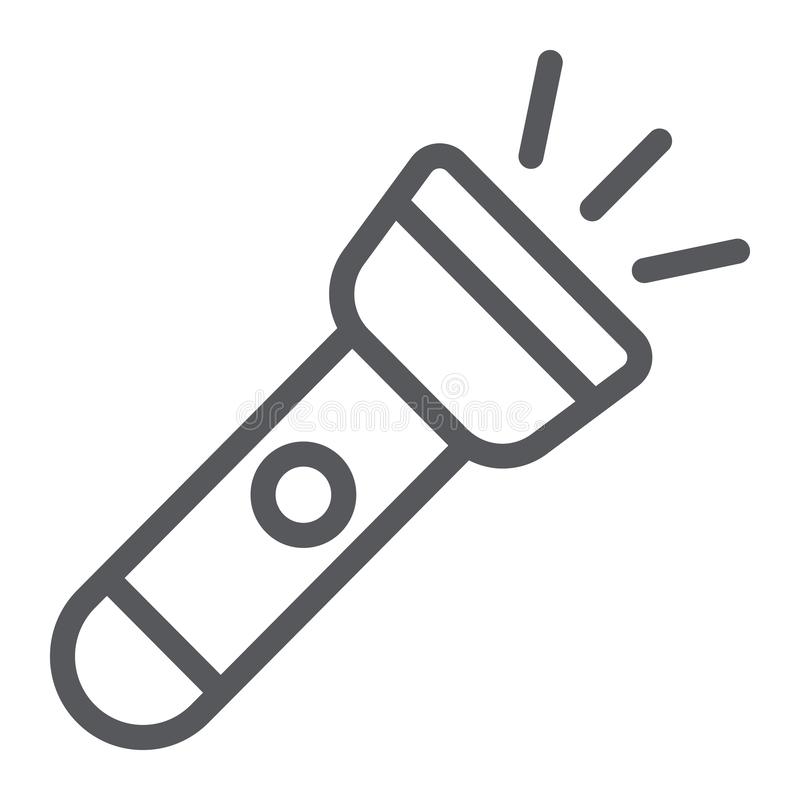 Accept date
Accept
content
Gender
Democracy
       
11/9
2019
MC
18
May
2020
2021
2014
1989
2001
2012
2520
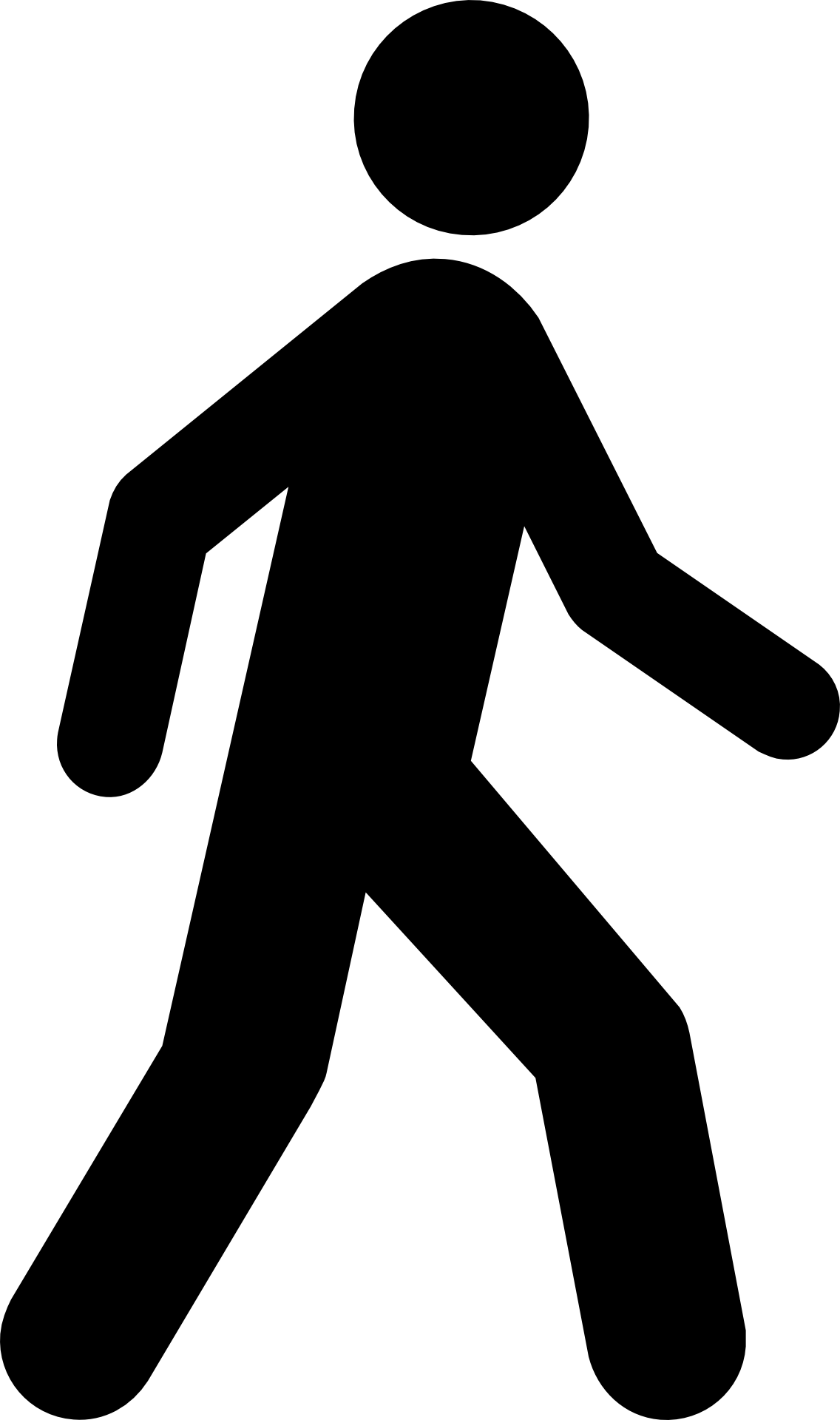 15
13
3 groups
Russia & China
China  Uyghur
Hong Kong: Umbrella Rev.
Turkey: Erdogan 
Afghanistan: final phase 
ISIS: caliphate 
Syria, US strikes  
Gay marriage
Trans HERO 
LGBT S Baptist C
LGBT SDA
Women’s ordination
LGBT
Sacramento
Purging Republican party
Judicial Branch
Hobby Lobby
India:  Modi
Russia Ukraine
Papacy counterfeit equality
Climate change
Gamergate
Cambridge Analytica
Flint Water Crisis  
Incel
Russian hacking state dept.
Russian IRA
Apis
Bull
=
counterfeit
  Race, slavery
        Ellen White
Ω Gender
        race & democracy
  Race, Holocaust
       Lucia
Ω Gender
SL
As long as you have falling democracy race has to be a component of the test. Let me rephrase that, race has to be a component of the Sunday law, but the test is still clear, we don't mix them in 1850 or in 1939, we still differentiate. So we should be very careful with the respect that we treat this test. 
 
So that is one half of what I hope to cover but we will close for time. I want to summarize.
IoK
F
2nd Ad.
2019
2021
1989
2001
COP
SL
LR
H
Feminism
Radical
Feminism
LC
20
18
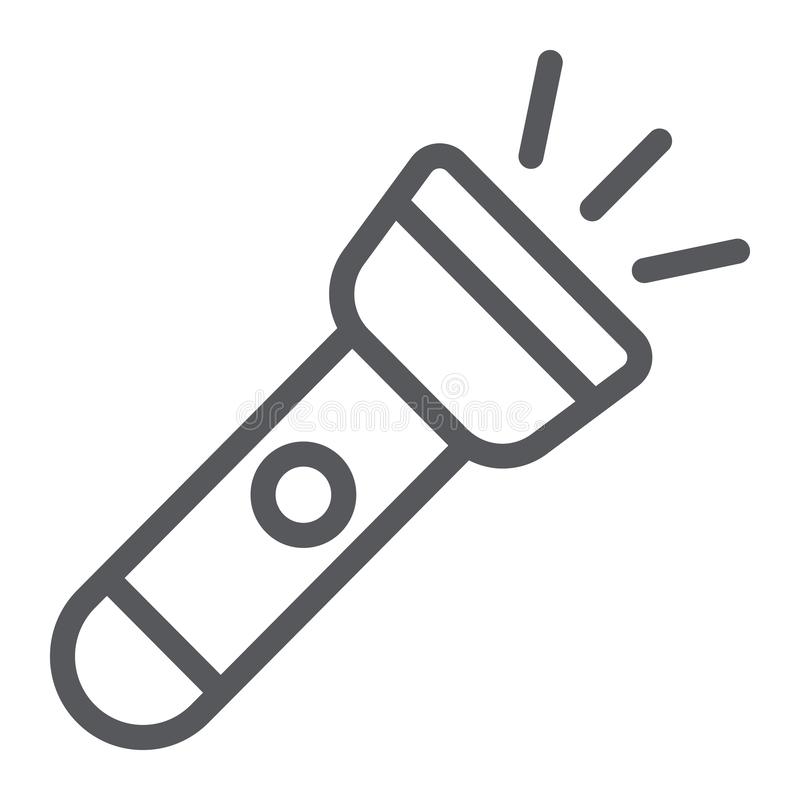 Accept date
Accept
content
Gender
Democracy
       
11/9
2019
MC
18
May
2020
2021
2014
1989
2001
2012
2520
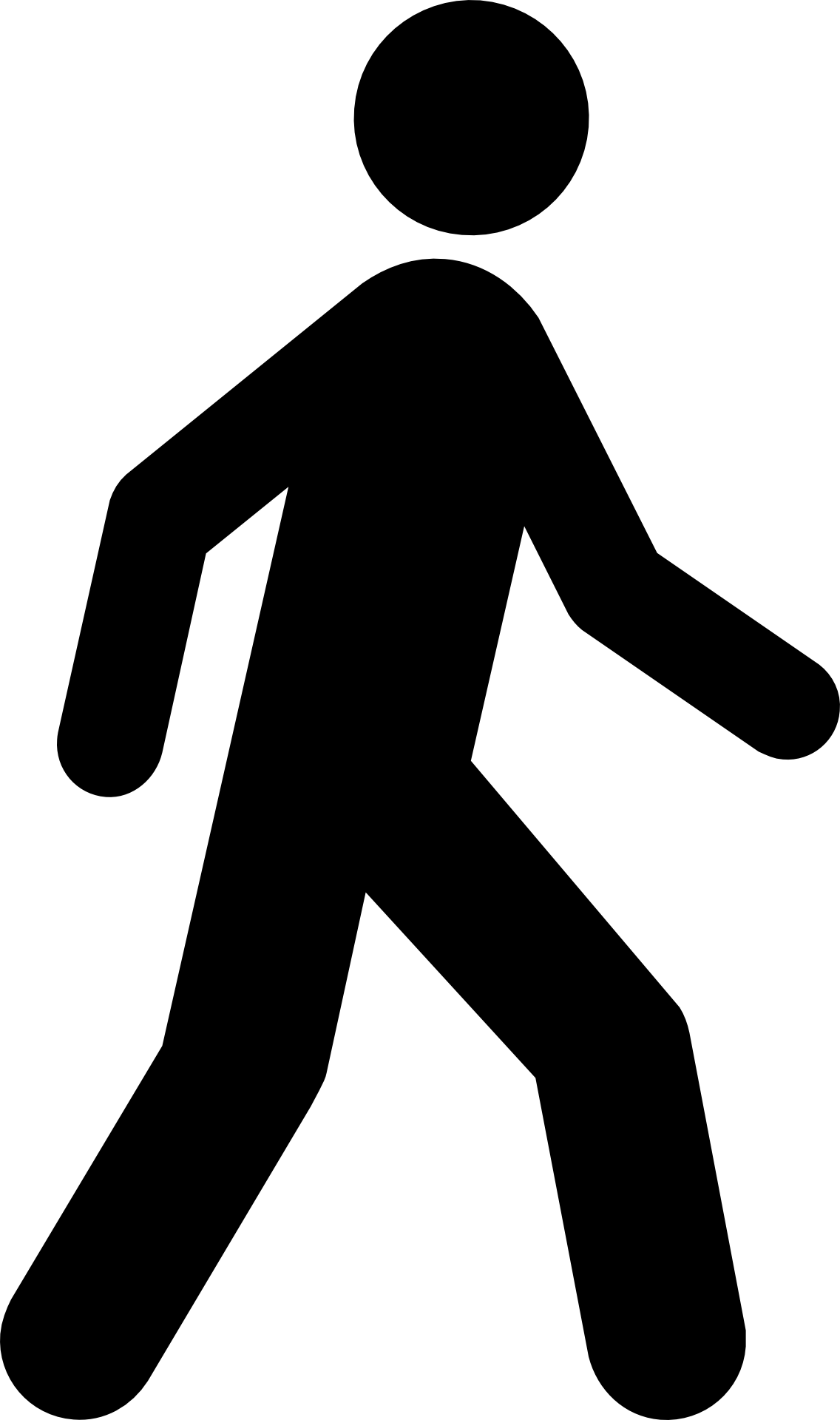 15
13
3 groups
LGBT
Sacramento
Apis
Bull
=
Eden
Eden
counterfeit
  Race, slavery
        Ellen White
Ω Gender
        race & democracy
  Race, Holocaust
       Lucia
Ω Gender
R    W    G
G    W    R
SL
Differentiating between the test of the Sunday law and the waymark: I'm recognizing that when you deal with equality and democracy there are many visible external components. Like 2014 it's complicated. But God gave us again a simple structure to show us what we needed to see in a complicated history. Gender, worship, race, from 1798 race, worship, gender. You could argue that you see the Sabbath in this history because when we call people out of Babylon, we'll be saying by the way you need to keep the Sabbath.
IoK
F
2nd Ad.
2019
2021
1989
2001
COP
SL
LR
H
Feminism
Radical
Feminism
LC
20
18
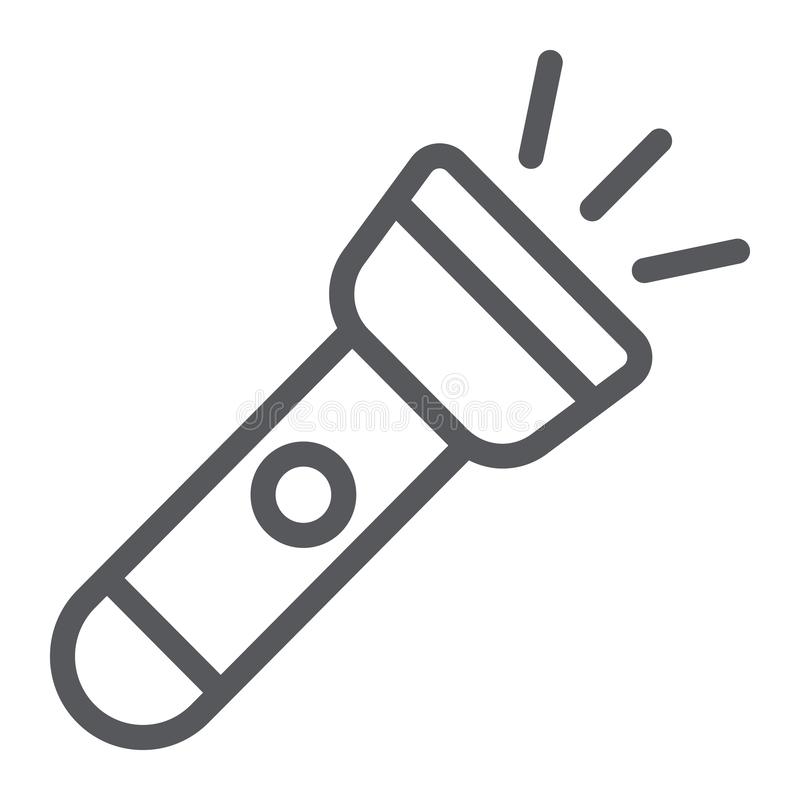 Accept date
Accept
content
Gender
Democracy
       
11/9
2019
MC
18
May
2020
2021
2014
1989
2001
2012
2520
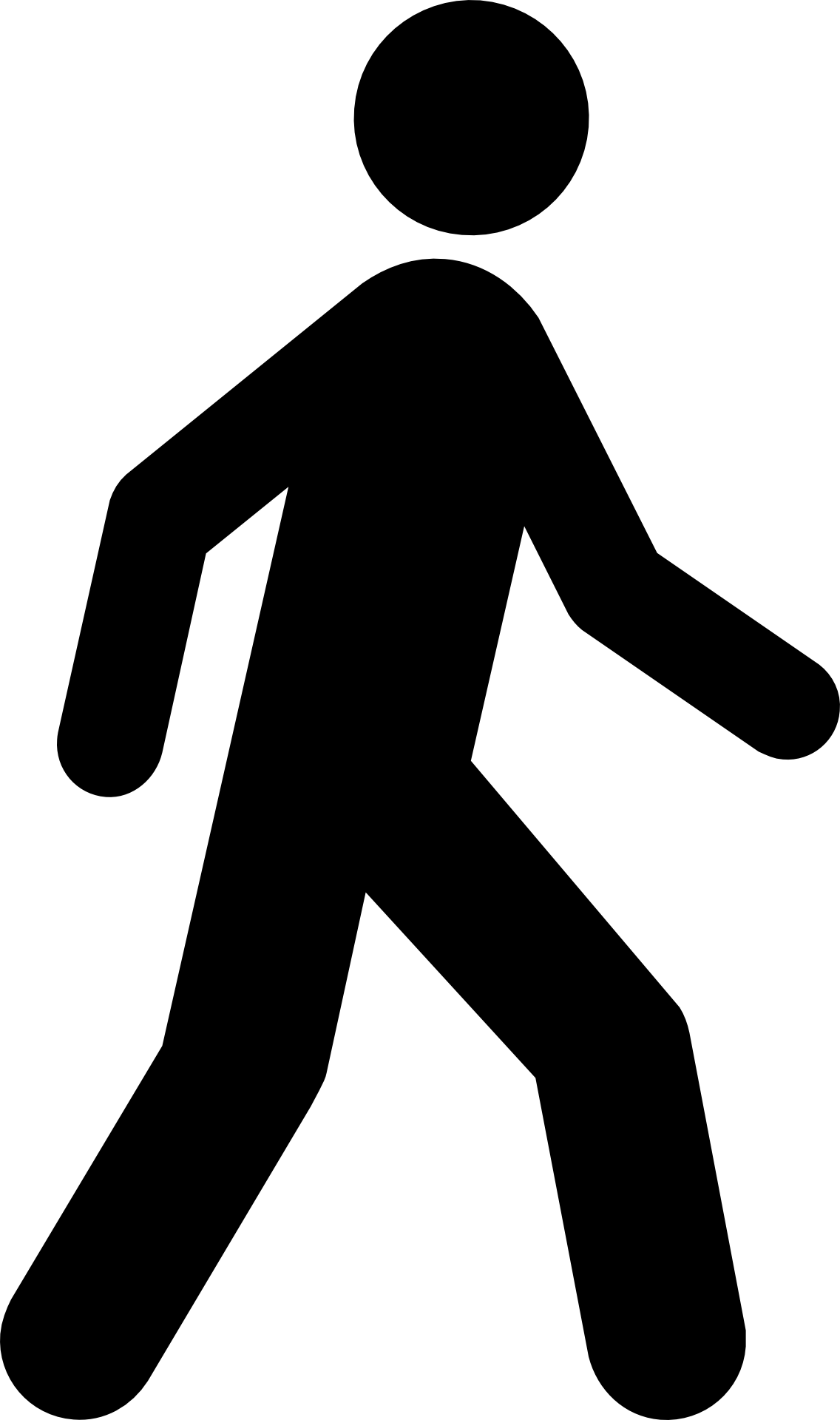 15
13
3 groups
LGBT
Sacramento
Apis
Bull
=
Eden
Eden
counterfeit
  Race, slavery
        Ellen White
Ω Gender
        race & democracy
  Race, Holocaust
       Lucia
Ω Gender
R    W    G
G    W    R
SL
By the way we'll also be saying you better not be nationalistic or racist. But at the outset of the understanding of equality we were given a simple structure so we would know what the test was. The problem is I think it's much more comfortable for people to broaden that field of equality rather than have a good hard look at liberal, cultural and radical feminism. It would be easier to talk about islamophobia, about frankly racism because none of those other topics make us look as bad or the people we love. So God keeps pulling us back.
IoK
F
2nd Ad.
2019
2021
1989
2001
COP
SL
LR
H
Feminism
Radical
Feminism
LC
20
18
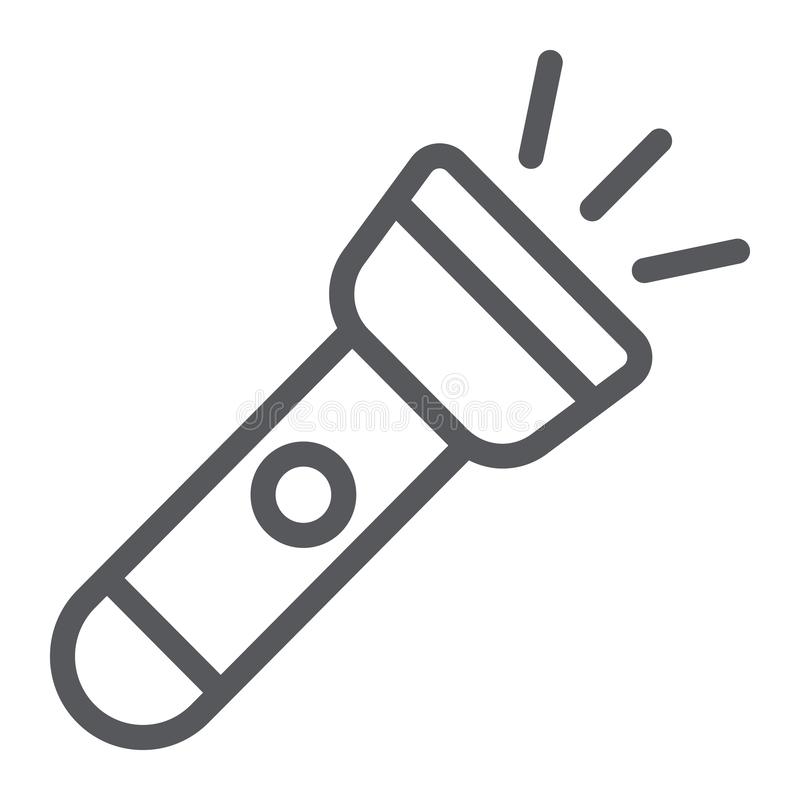 Accept date
Accept
content
Gender
Democracy
       
11/9
2019
MC
18
May
2020
2021
2014
1989
2001
2012
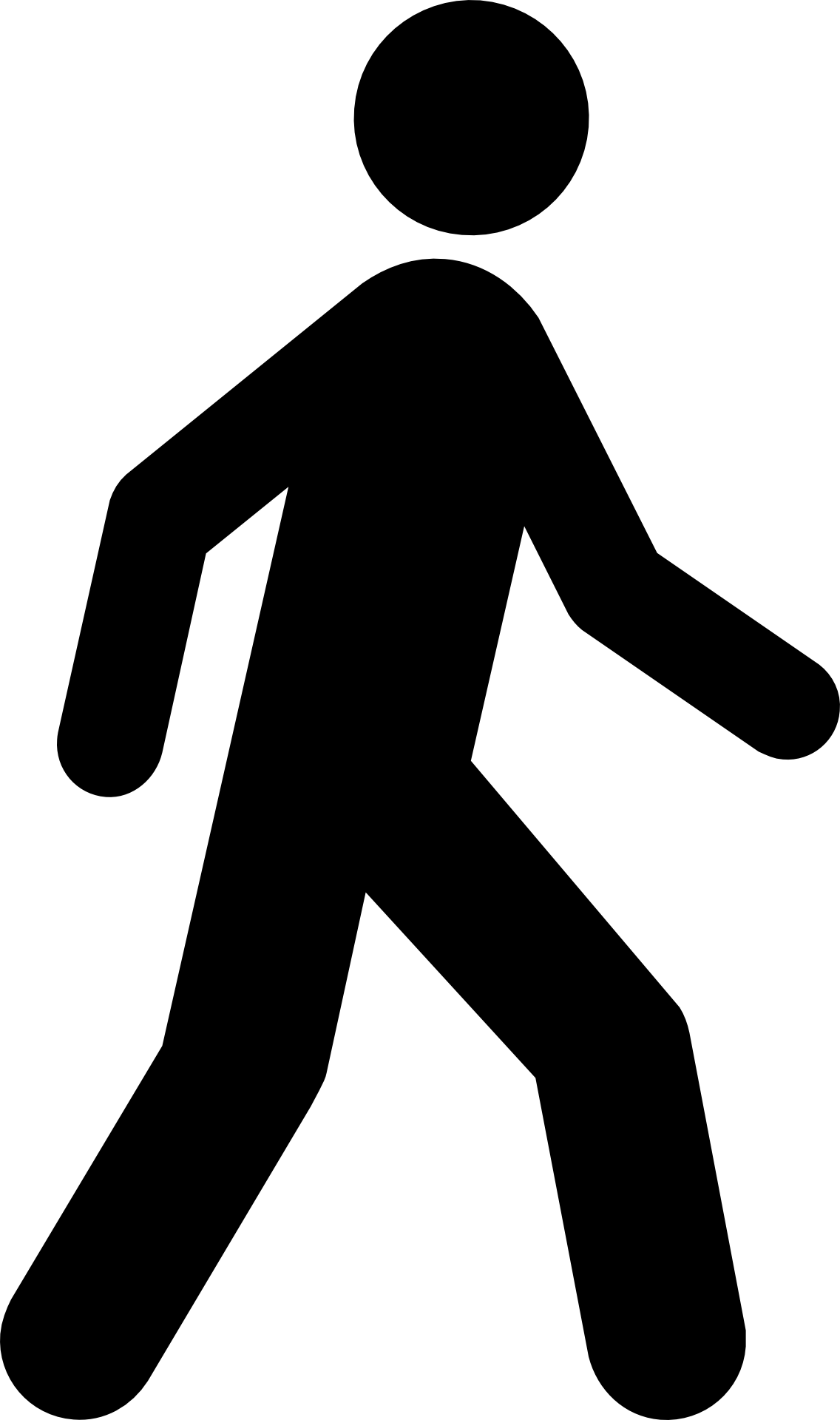 2520
15
13
3 groups
Russia & China
China  Uyghur
Hong Kong: Umbrella Rev.
Turkey: Erdogan 
Afghanistan: final phase 
ISIS: caliphate 
Syria, US strikes  
Gay marriage
Trans HERO 
LGBT S Baptist C
LGBT SDA
Women’s ordination
LGBT
Sacramento
Purging Republican party
Judicial Branch
Hobby Lobby
India:  Modi
Russia Ukraine
Papacy counterfeit equality
Climate change
Gamergate
Cambridge Analytica
Flint Water Crisis  
Incel
Russian hacking state dept.
Russian IRA
Apis
Bull
=
Eden
Eden
counterfeit
  Race, slavery
        Ellen White
Ω Gender
        race & democracy
  Race, Holocaust
       Lucia
Ω Gender
R    W    G
G    W    R
SL
Summarizing, 2014 a complicated history, as a priest which you no longer are, but your training centered on this date. And as we stand here and look at the Sunday law, we should consider how short and how simple do we expect it to be? The issue has never been that there is going to be a Sunday law, or a one world government or homage given to the papacy. What has divided us from Adventism is what we think that will look like and that's what this event (2014) and everything given to us to explain this event is the training that we have to take to Adventism.
IoK
F
2nd Ad.
2019
2021
1989
2001
COP
SL
LR
H
Feminism
Radical
Feminism
LC
20
18
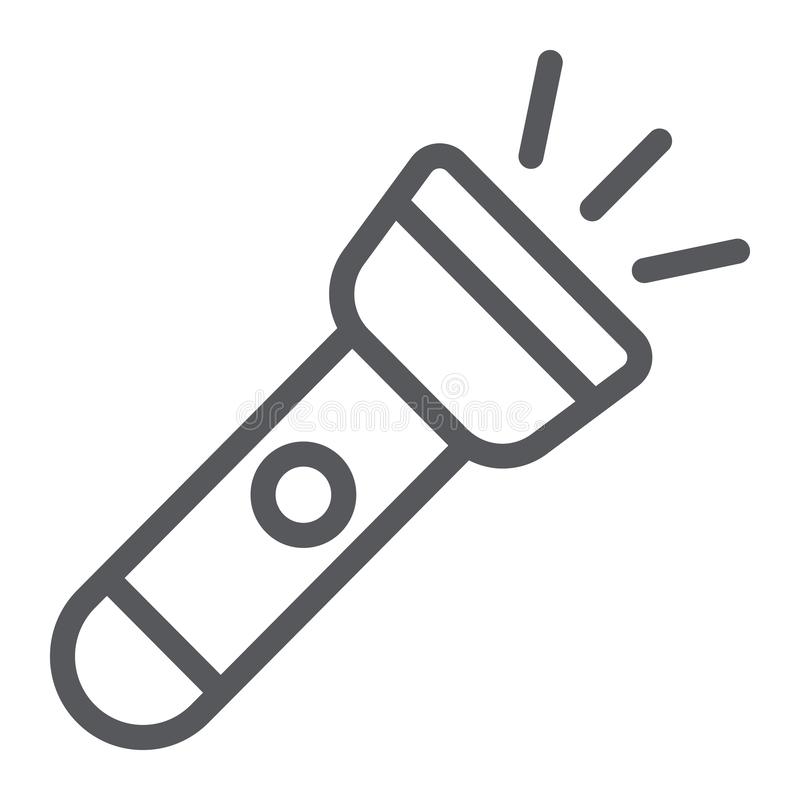 Accept date
Accept
content
Gender
Democracy
       
11/9
2019
MC
18
May
2020
2021
2014
1989
2001
2012
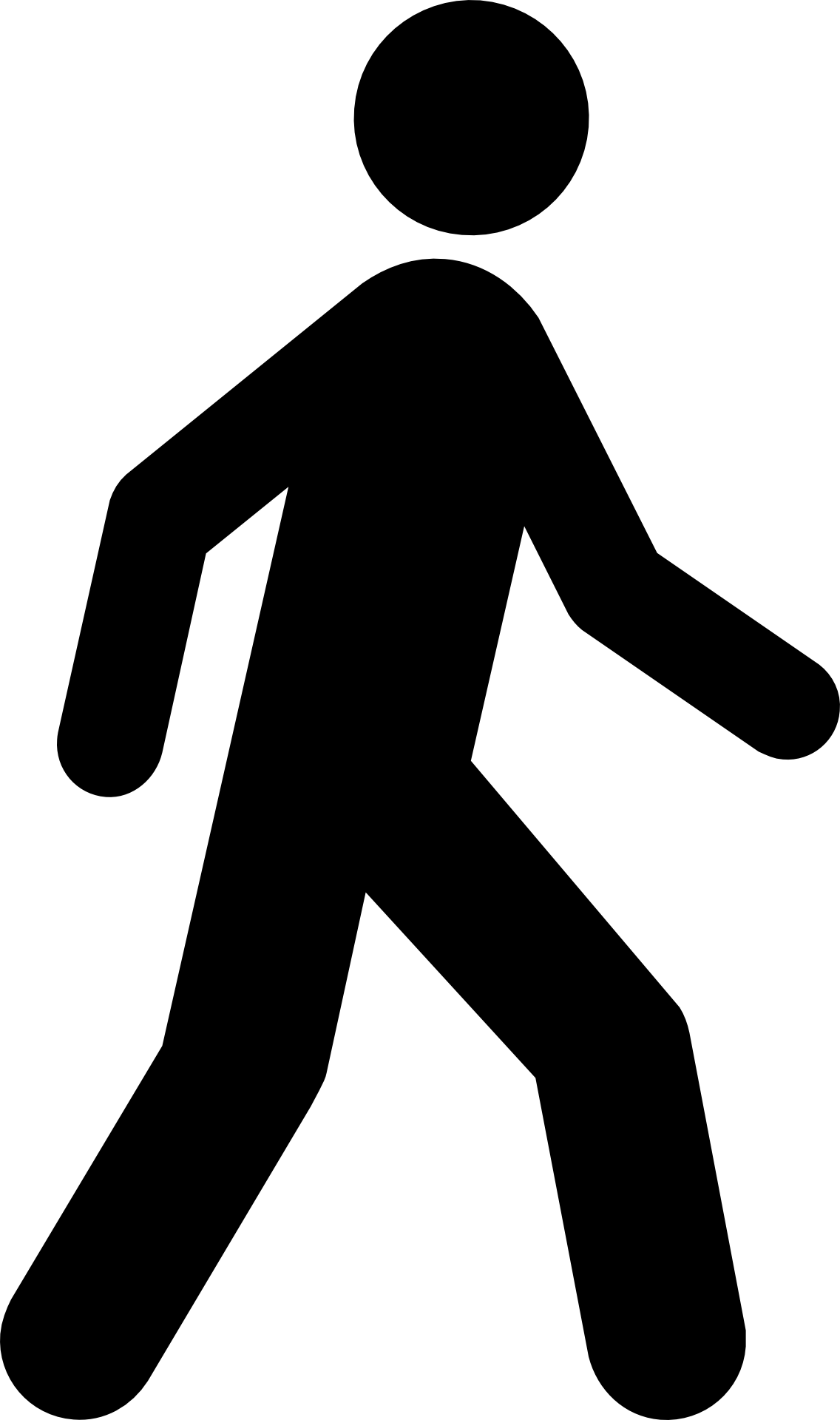 2520
15
13
3 groups
Russia & China
China  Uyghur
Hong Kong: Umbrella Rev.
Turkey: Erdogan 
Afghanistan: final phase 
ISIS: caliphate 
Syria, US strikes  
Gay marriage
Trans HERO 
LGBT S Baptist C
LGBT SDA
Women’s ordination
LGBT
Sacramento
Purging Republican party
Judicial Branch
Hobby Lobby
India:  Modi
Russia Ukraine
Papacy counterfeit equality
Climate change
Gamergate
Cambridge Analytica
Flint Water Crisis  
Incel
Russian hacking state dept.
Russian IRA
Apis
Bull
=
Eden
Eden
counterfeit
  Race, slavery
        Ellen White
Ω Gender
        race & democracy
  Race, Holocaust
       Lucia
Ω Gender
R    W    G
G    W    R
SL
I wanted to talk about Laodicea and the Laodiceanism that exists in this movement. We don't have time for that but I will quote, FLB 306.2 the message to the Laodicean church is applicable to all who have had great light and many opportunities and yet have not appreciated them. 
Have we had great light in many opportunities?
IoK
F
2nd Ad.
2019
2021
1989
2001
COP
SL
LR
H
Feminism
Radical
Feminism
LC
20
18
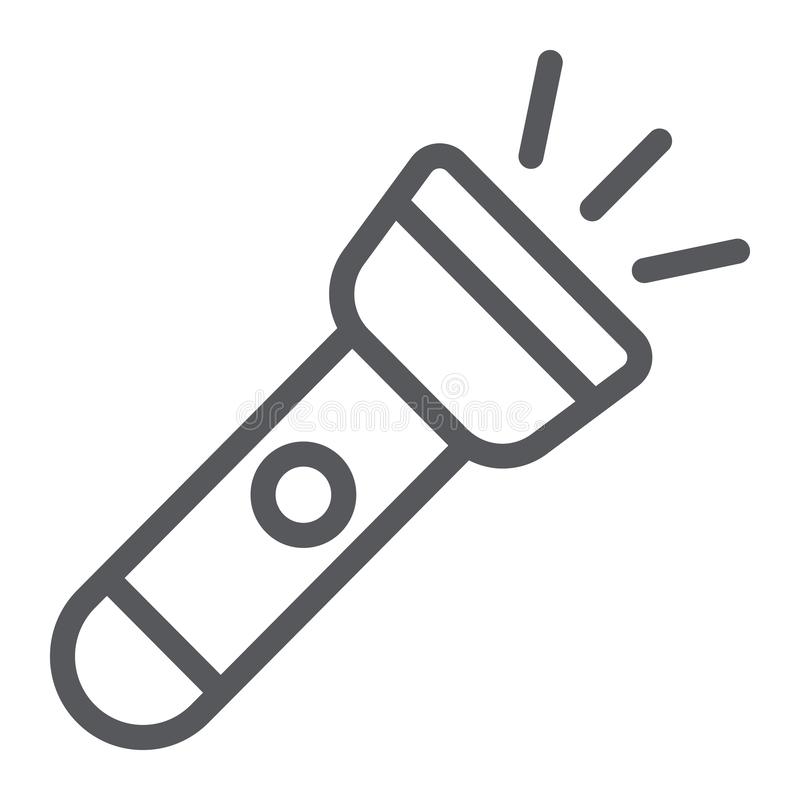 Accept date
Accept
content
Gender
Democracy
       
11/9
2019
MC
18
May
2020
2021
2014
1989
2001
2012
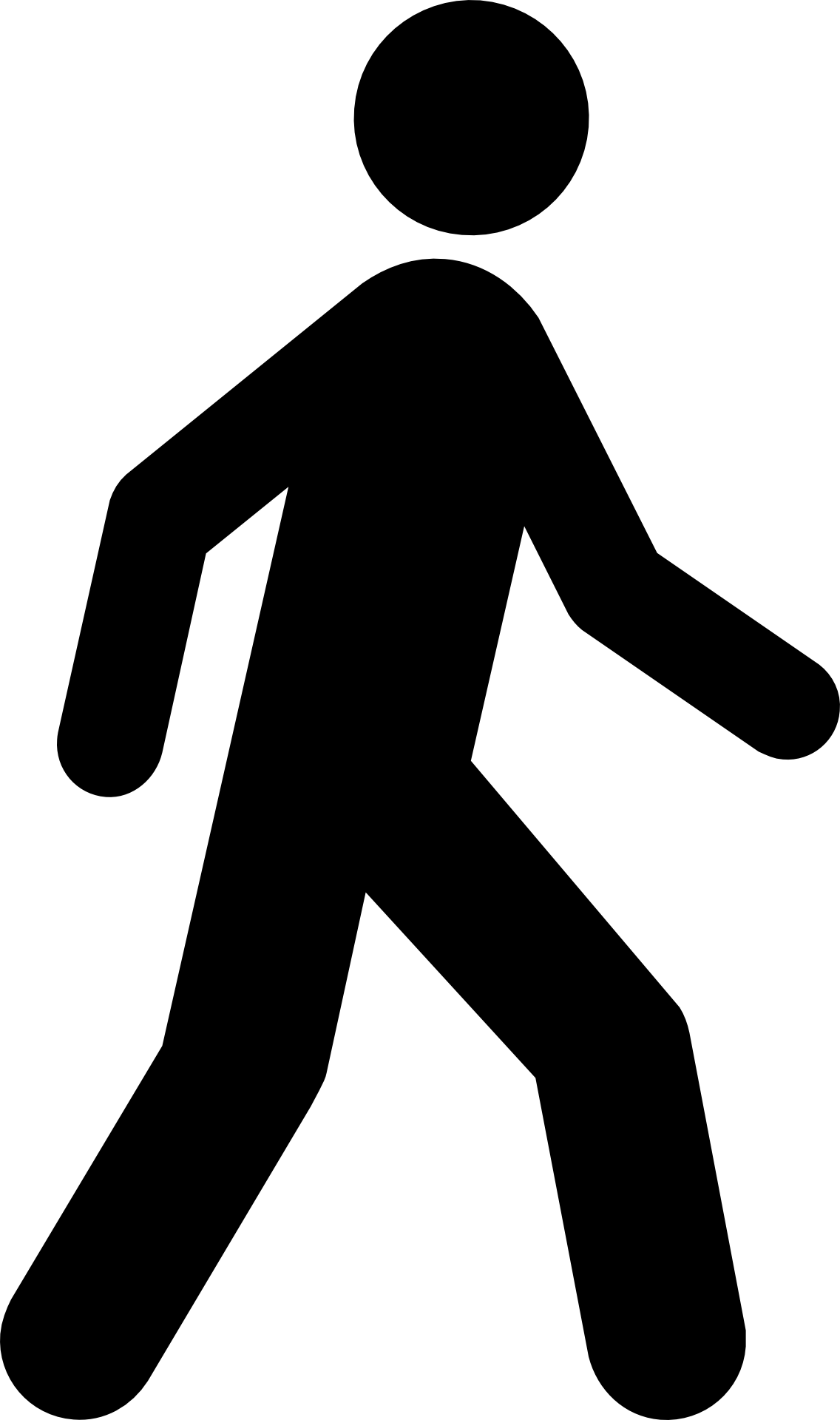 2520
15
13
3 groups
Russia & China
China  Uyghur
Hong Kong: Umbrella Rev.
Turkey: Erdogan 
Afghanistan: final phase 
ISIS: caliphate 
Syria, US strikes  
Gay marriage
Trans HERO 
LGBT S Baptist C
LGBT SDA
Women’s ordination
LGBT
Sacramento
Purging Republican party
Judicial Branch
Hobby Lobby
India:  Modi
Russia Ukraine
Papacy counterfeit equality
Climate change
Gamergate
Cambridge Analytica
Flint Water Crisis  
Incel
Russian hacking state dept.
Russian IRA
Apis
Bull
=
Eden
Eden
counterfeit
  Race, slavery
        Ellen White
Ω Gender
        race & democracy
  Race, Holocaust
       Lucia
Ω Gender
R    W    G
G    W    R
SL
She says people are willing to make so much sacrifice for temporal pleasure and yet they're living as if they have forever. In 2019 at the German International Camp Meeting people were divided by a language into Sabbath schools. And one of these Sabbath schools in the English language was led by the United States. It was a Sabbath School devoid of a straight prophetic message. It was a Sabbath School empty of a straight prophetic message.
Question:  what does that mean?  What does that look like?
IoK
F
2nd Ad.
2019
2021
1989
2001
COP
SL
LR
H
Feminism
Radical
Feminism
LC
20
18
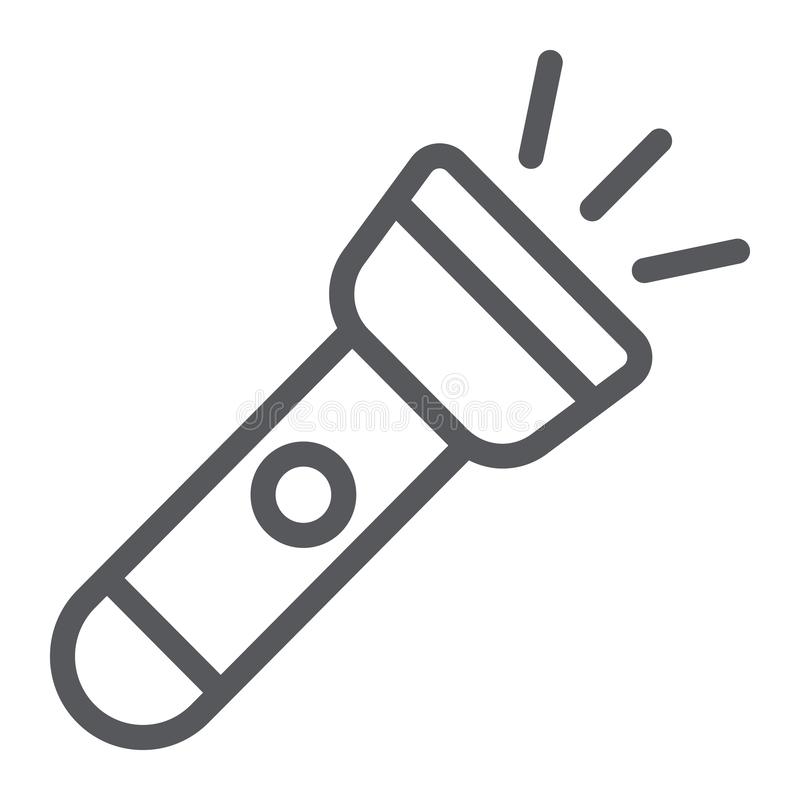 Accept date
Accept
content
Gender
Democracy
       
11/9
2019
MC
18
May
2020
2021
2014
1989
2001
2012
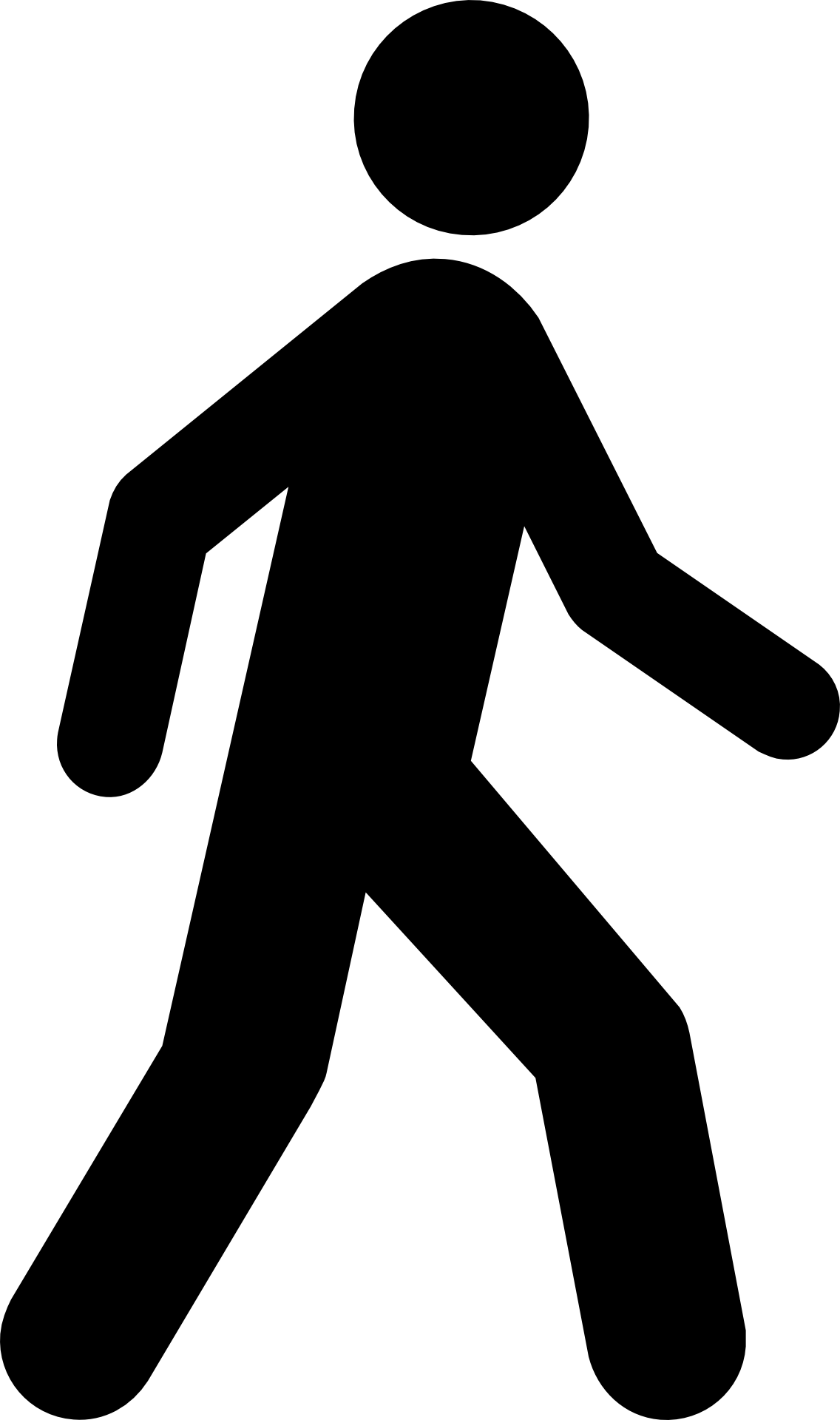 2520
15
13
3 groups
Russia & China
China  Uyghur
Hong Kong: Umbrella Rev.
Turkey: Erdogan 
Afghanistan: final phase 
ISIS: caliphate 
Syria, US strikes  
Gay marriage
Trans HERO 
LGBT S Baptist C
LGBT SDA
Women’s ordination
LGBT
Sacramento
Purging Republican party
Judicial Branch
Hobby Lobby
India:  Modi
Russia Ukraine
Papacy counterfeit equality
Climate change
Gamergate
Cambridge Analytica
Flint Water Crisis  
Incel
Russian hacking state dept.
Russian IRA
Apis
Bull
=
counterfeit
  Race, slavery
        Ellen White
Ω Gender
        race & democracy
  Race, Holocaust
       Lucia
Ω Gender
SL
Everyone said amen, most people said amen as person after person spoke of grace and love and tolerance and in the next few days multitudes of them left the movement. I see a rising swell of the same language today, peace and safety, tread gently with those who are not as far as you along in their spiritual walk and people don't get how dangerous that is. The Laodicean condition requires a straight message. Guilt, wrong and sin are parts of the Laodicean message. These the Adventist preacher must not neglect, ministers who are preaching present truth should not neglect the solemn message to the Laodiceans.
IoK
F
2nd Ad.
2019
2021
1989
2001
COP
SL
LR
H
Feminism
Radical
Feminism
LC
20
18
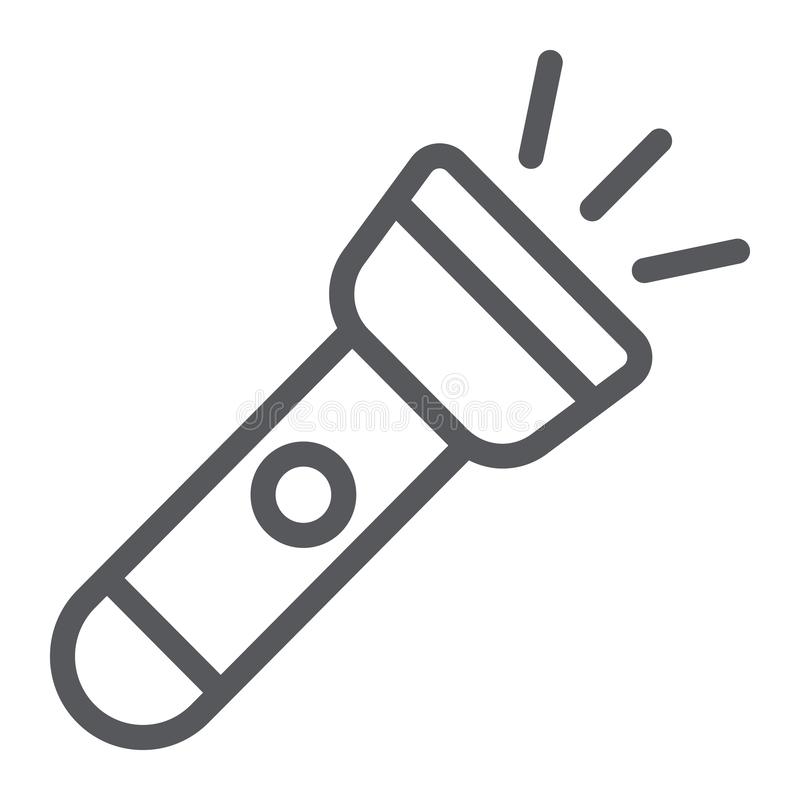 Accept date
Accept
content
Gender
Democracy
       
11/9
2019
MC
18
May
2020
2021
2014
1989
2001
2012
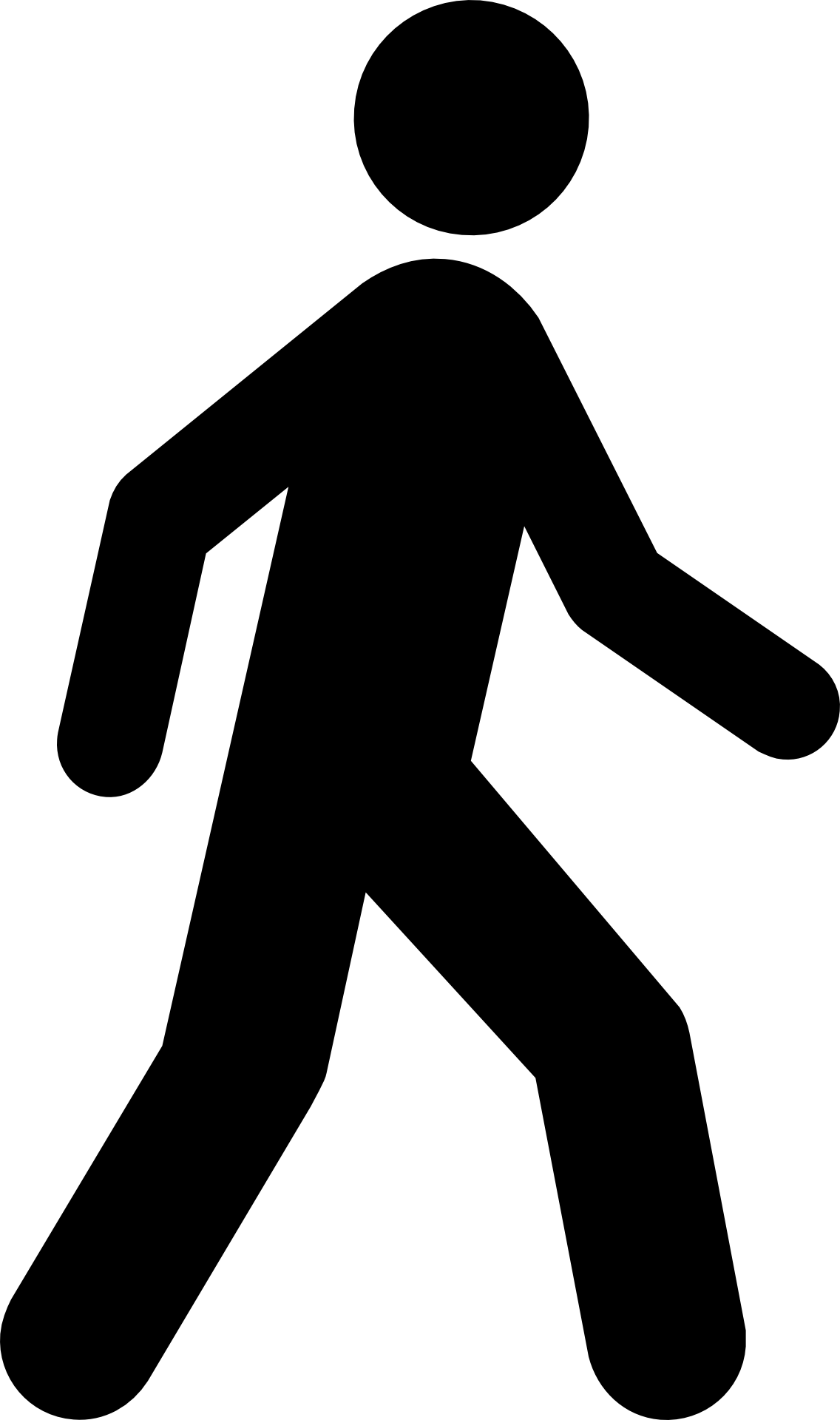 2520
15
13
3 groups
Russia & China
China  Uyghur
Hong Kong: Umbrella Rev.
Turkey: Erdogan 
Afghanistan: final phase 
ISIS: caliphate 
Syria, US strikes  
Gay marriage
Trans HERO 
LGBT S Baptist C
LGBT SDA
Women’s ordination
LGBT
Sacramento
Purging Republican party
Judicial Branch
Hobby Lobby
India:  Modi
Russia Ukraine
Papacy counterfeit equality
Climate change
Gamergate
Cambridge Analytica
Flint Water Crisis  
Incel
Russian hacking state dept.
Russian IRA
Apis
Bull
=
counterfeit
  Race, slavery
        Ellen White
Ω Gender
        race & democracy
  Race, Holocaust
       Lucia
Ω Gender
SL
The testimony of the true witness is not a smooth message and yet in some of the same places that made this mistake in 2019 it is happening again. Do not choose subjects that please people an offend none. And yet part of the failure to teach equality in a correct light causes meetings to become echo chambers talking of grace and love and tolerance that please people and offend none. And because of that they think they're teaching equality. And members say amen and recommend these sermons.
IoK
F
2nd Ad.
2019
2021
1989
2001
COP
SL
LR
H
Feminism
Radical
Feminism
LC
20
18
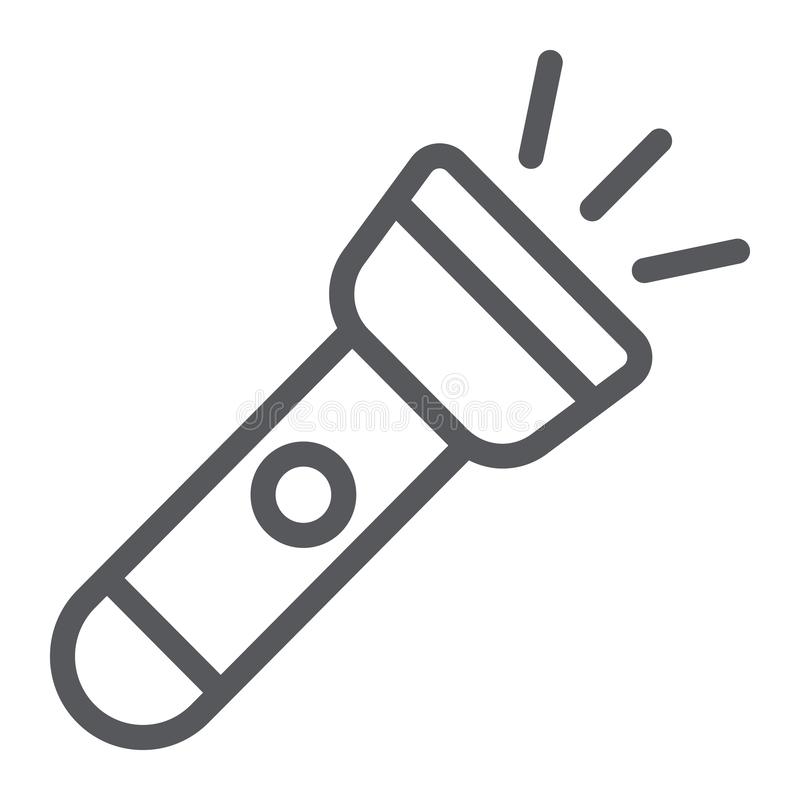 Accept date
Accept
content
Gender
Democracy
       
11/9
2019
MC
18
May
2020
2021
2014
1989
2001
2012
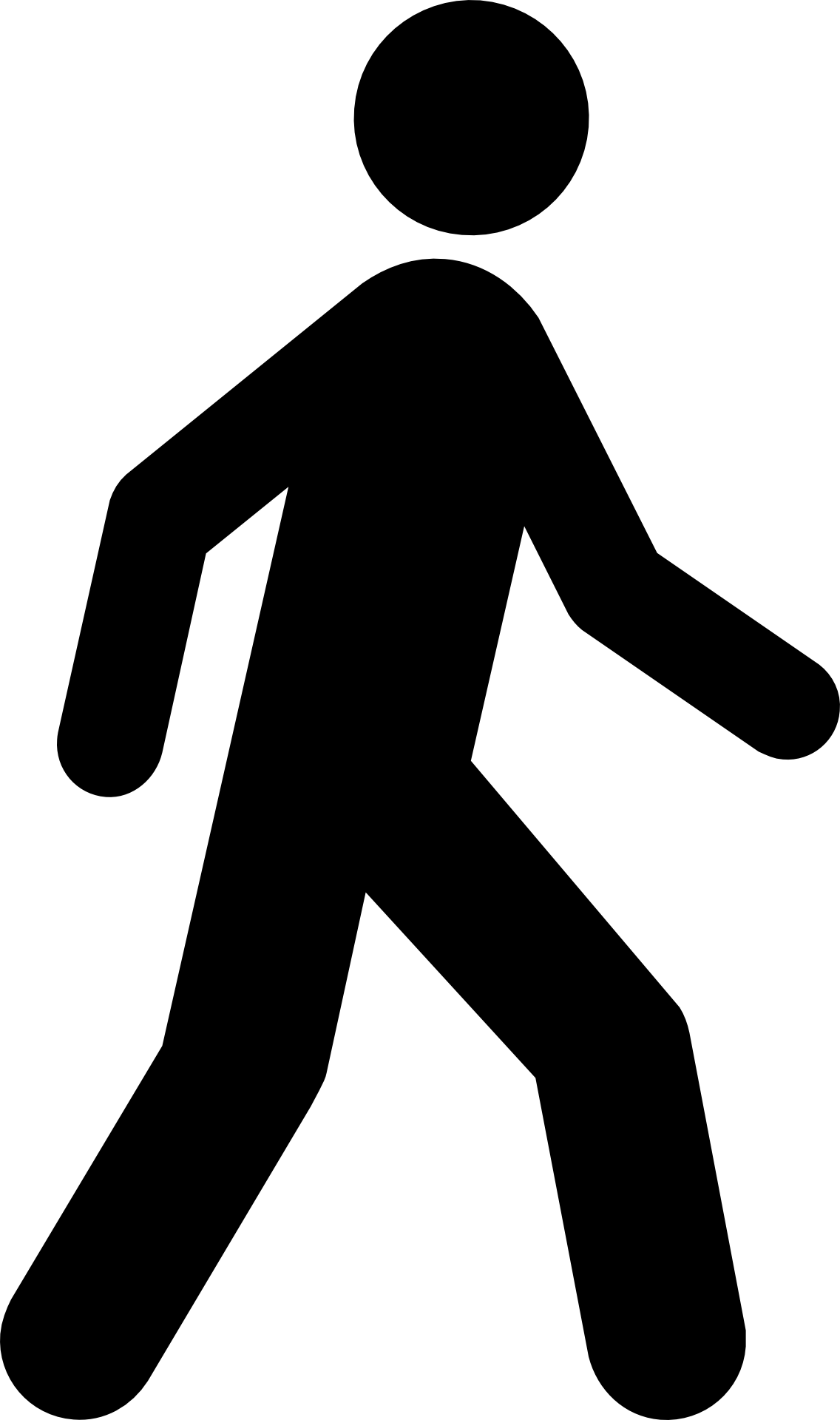 2520
15
13
3 groups
Russia & China
China  Uyghur
Hong Kong: Umbrella Rev.
Turkey: Erdogan 
Afghanistan: final phase 
ISIS: caliphate 
Syria, US strikes  
Gay marriage
Trans HERO 
LGBT S Baptist C
LGBT SDA
Women’s ordination
LGBT
Sacramento
Purging Republican party
Judicial Branch
Hobby Lobby
India:  Modi
Russia Ukraine
Papacy counterfeit equality
Climate change
Gamergate
Cambridge Analytica
Flint Water Crisis  
Incel
Russian hacking state dept.
Russian IRA
Apis
Bull
=
counterfeit
  Race, slavery
        Ellen White
Ω Gender
        race & democracy
  Race, Holocaust
       Lucia
Ω Gender
SL
Frankly I am terrified of that type of message going to a Laodicean Adventist Church. If anything said that we have failed as a movement that would be it. Ellen White says this is shunning the Cross of Christ, like Christ we're not here to bring peace, we're here to bring a sword. And if you're going to say in a presentation or based on grace and love that you'll hear in any church because frankly it's meaningless and then say that we need to be careful that we don't pretend or act like we're better than anyone not in the movement, why are you here?
IoK
F
2nd Ad.
2019
2021
1989
2001
COP
SL
LR
H
Feminism
Radical
Feminism
LC
20
18
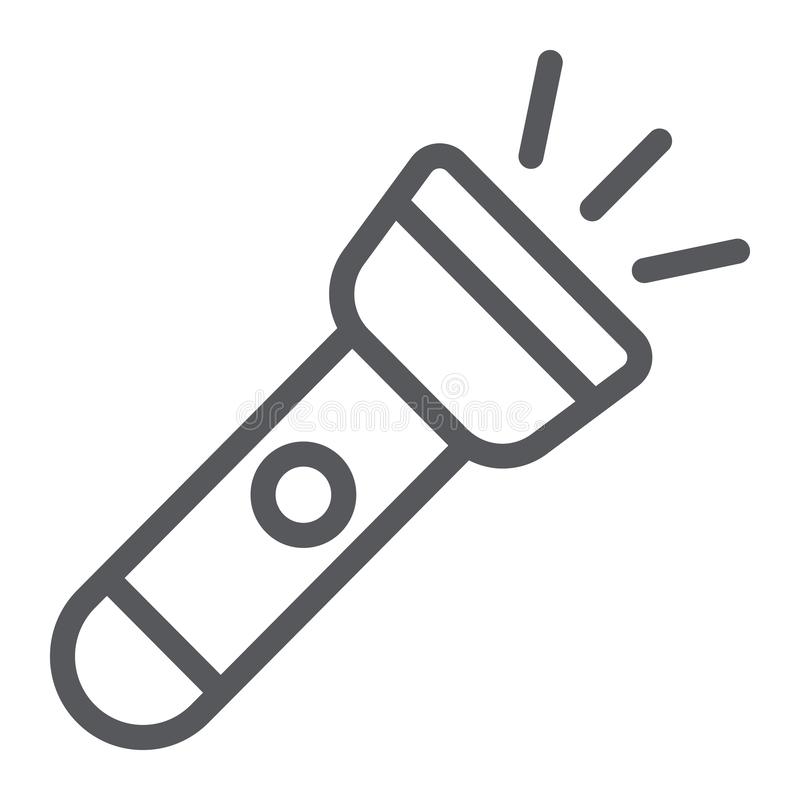 Accept date
Accept
content
Gender
Democracy
       
11/9
2019
MC
18
May
2020
2021
2014
1989
2001
2012
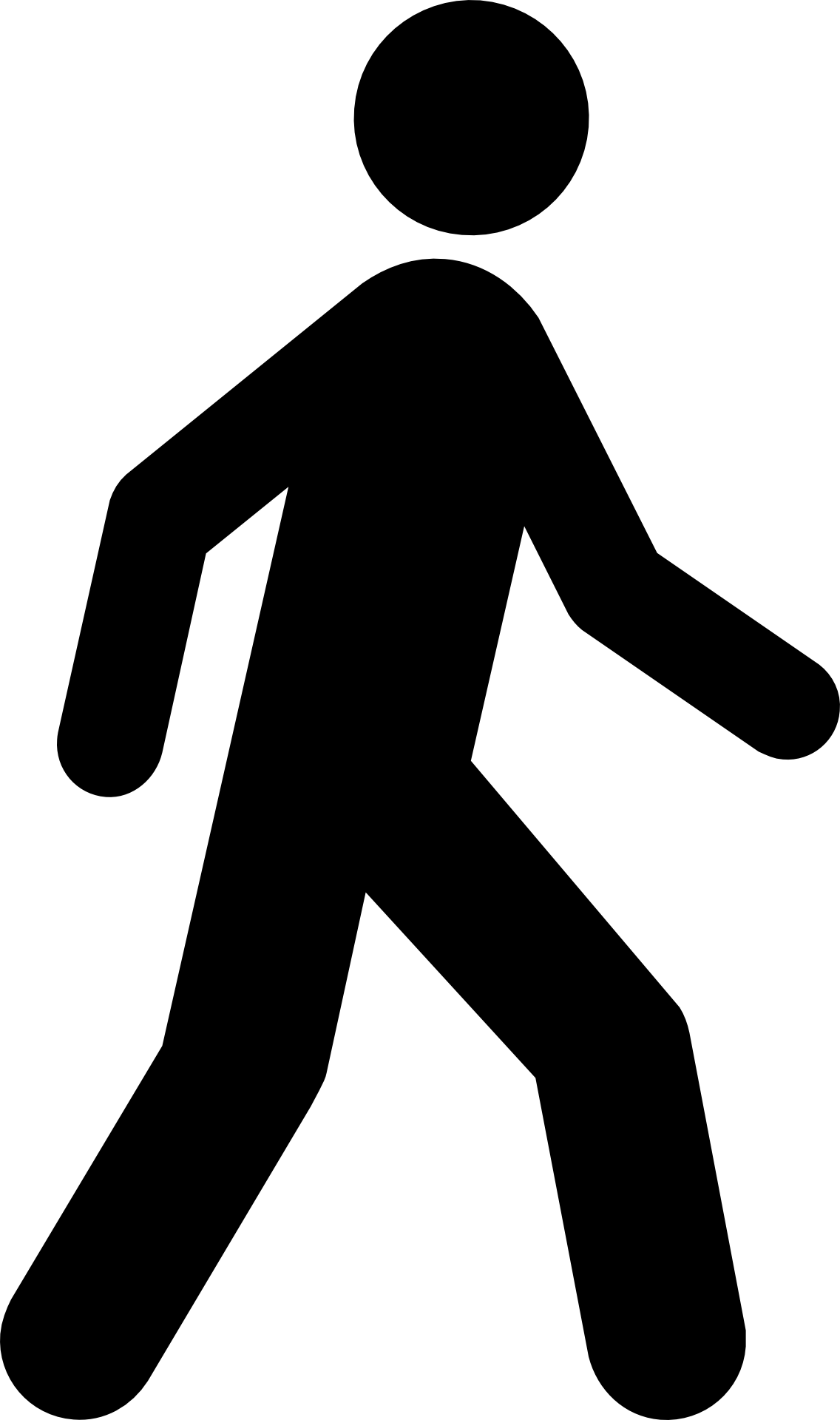 2520
15
13
3 groups
Russia & China
China  Uyghur
Hong Kong: Umbrella Rev.
Turkey: Erdogan 
Afghanistan: final phase 
ISIS: caliphate 
Syria, US strikes  
Gay marriage
Trans HERO 
LGBT S Baptist C
LGBT SDA
Women’s ordination
LGBT
Sacramento
Purging Republican party
Judicial Branch
Hobby Lobby
India:  Modi
Russia Ukraine
Papacy counterfeit equality
Climate change
Gamergate
Cambridge Analytica
Flint Water Crisis  
Incel
Russian hacking state dept.
Russian IRA
Apis
Bull
=
counterfeit
  Race, slavery
        Ellen White
Ω Gender
        race & democracy
  Race, Holocaust
       Lucia
Ω Gender
SL
If God did all this for you nothing shows a lack of appreciation more of the prophetic context of this movement then saying don't ‘pretend you're better.’ If you say that you're speaking morally not prophetically’ you do not have the freedom to do that. You're a member of a movement, you're an ambassador, if you don't think you're better than Ted Wilson you have taken off your prophetic glasses. That's what the United States did in 2019, frankly that's what most of Lambert fellowship did in 2019.
IoK
F
2nd Ad.
2019
2021
1989
2001
COP
SL
LR
H
Feminism
Radical
Feminism
LC
20
18
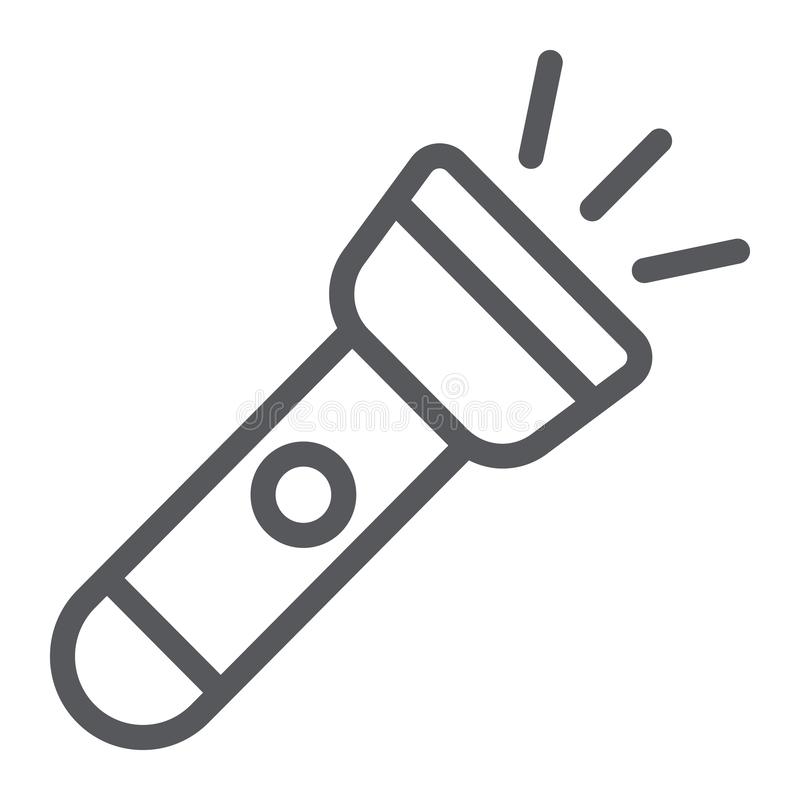 Accept date
Accept
content
Gender
Democracy
       
11/9
2019
MC
18
May
2020
2021
2014
1989
2001
2012
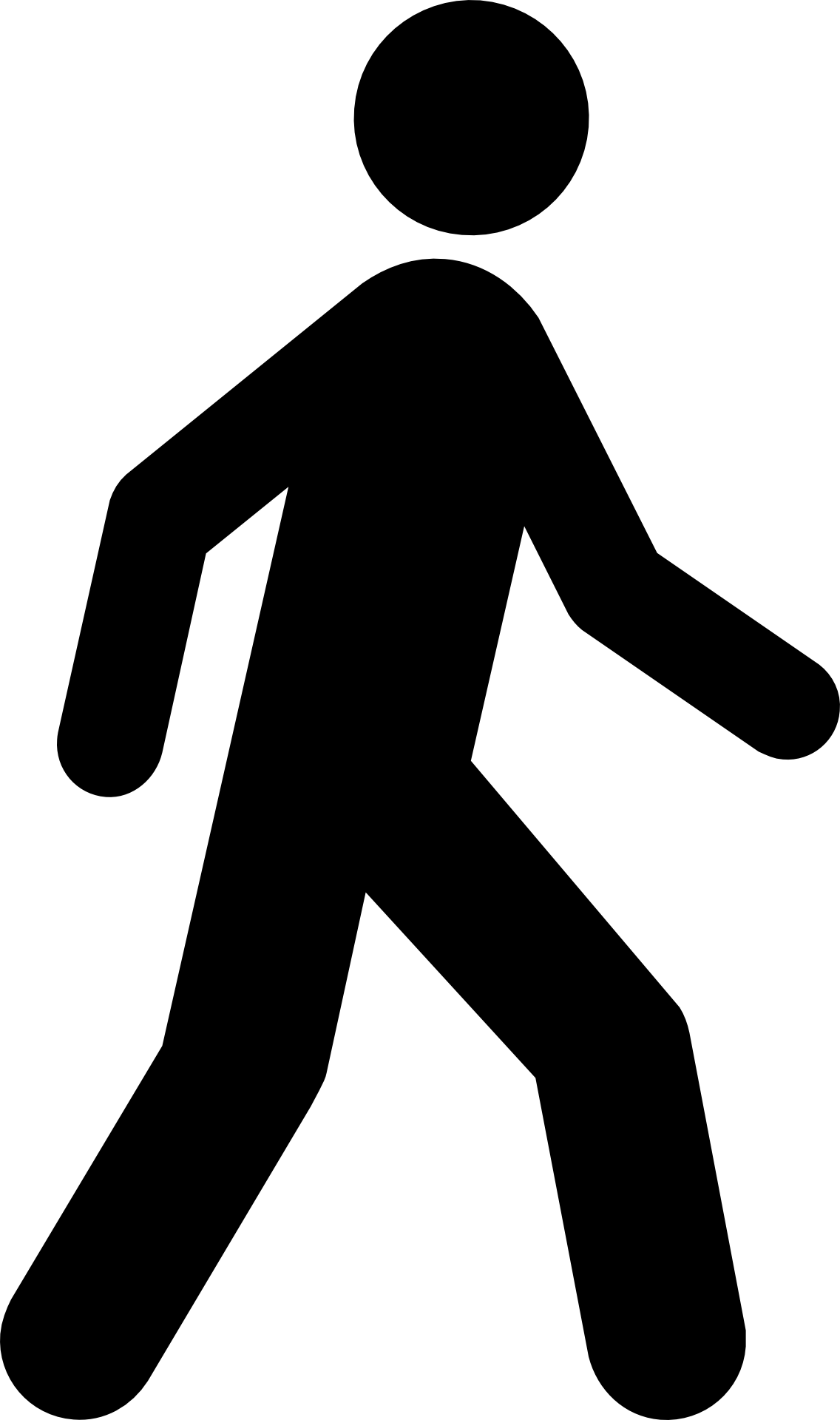 2520
15
13
3 groups
Russia & China
China  Uyghur
Hong Kong: Umbrella Rev.
Turkey: Erdogan 
Afghanistan: final phase 
ISIS: caliphate 
Syria, US strikes  
Gay marriage
Trans HERO 
LGBT S Baptist C
LGBT SDA
Women’s ordination
LGBT
Sacramento
Purging Republican party
Judicial Branch
Hobby Lobby
India:  Modi
Russia Ukraine
Papacy counterfeit equality
Climate change
Gamergate
Cambridge Analytica
Flint Water Crisis  
Incel
Russian hacking state dept.
Russian IRA
Apis
Bull
=
counterfeit
  Race, slavery
        Ellen White
Ω Gender
        race & democracy
  Race, Holocaust
       Lucia
Ω Gender
SL
So treasure the people causing offense because what lays hidden is your Laodicean condition. Before anyone says amen be sure I'm not talking to you. Support the female leaders of this movement who are giving this message a certain sound. Nothing says Laodiceanism more than to look how God has led us and not appreciate it. So consider this, consider the Sunday law that is right in front of you, consider that God brought you into the position to be on the front lines of an unpopular message, an offensive message but a necessary one.
IoK
F
2nd Ad.
2019
2021
1989
2001
COP
SL
LR
H
Feminism
Radical
Feminism
LC
20
18
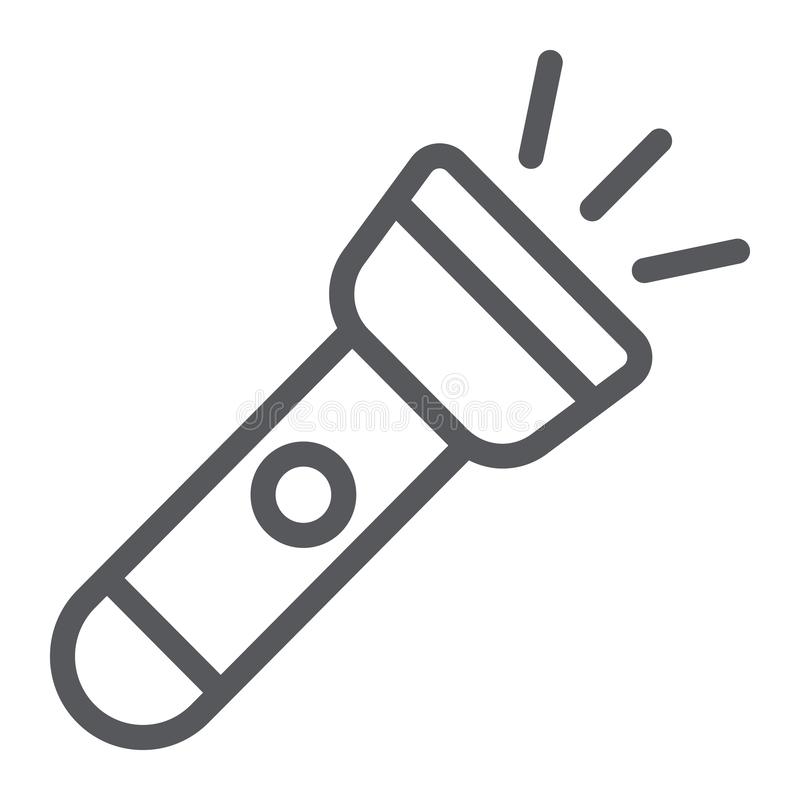 Accept date
Accept
content
Gender
Democracy
       
11/9
2019
MC
18
May
2020
2021
2014
1989
2001
2012
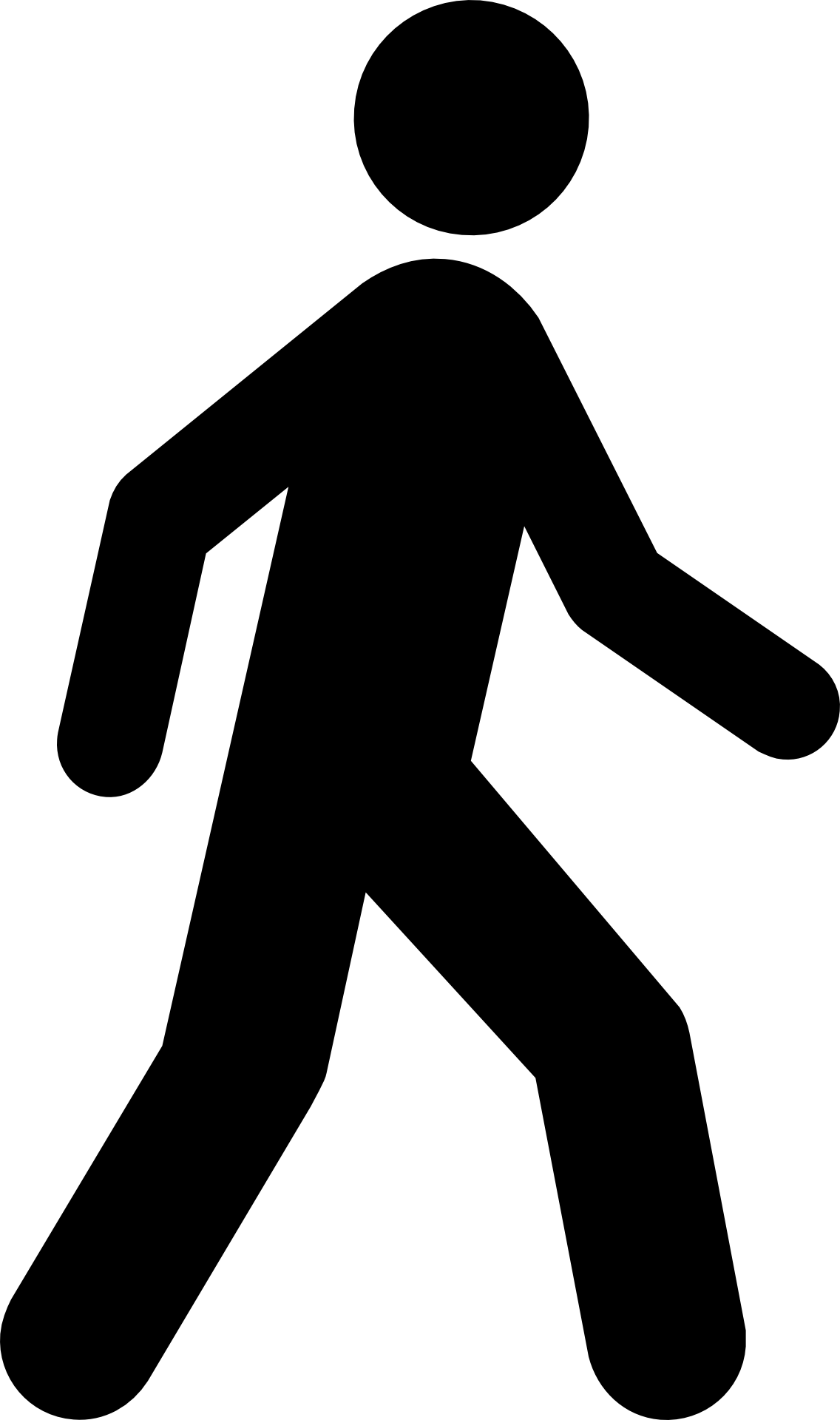 2520
15
13
3 groups
Russia & China
China  Uyghur
Hong Kong: Umbrella Rev.
Turkey: Erdogan 
Afghanistan: final phase 
ISIS: caliphate 
Syria, US strikes  
Gay marriage
Trans HERO 
LGBT S Baptist C
LGBT SDA
Women’s ordination
LGBT
Sacramento
Purging Republican party
Judicial Branch
Hobby Lobby
India:  Modi
Russia Ukraine
Papacy counterfeit equality
Climate change
Gamergate
Cambridge Analytica
Flint Water Crisis  
Incel
Russian hacking state dept.
Russian IRA
Apis
Bull
=
counterfeit
  Race, slavery
        Ellen White
Ω Gender
        race & democracy
  Race, Holocaust
       Lucia
Ω Gender
SL
Dear Lord, thank you for how you have led, may we not carry our simplistic and wrong ideas of what the future looks like into the Sunday law history. May we look at 2014, may we project that that we can be prepared, may we treasure the Midnight Cry. Lord may we treasure the messages you have opened up and may we not resent the people who make us uncomfortable when they give the message to Laodicea and we find it pricks our own conscience. May we not give peace and safety to a world that is literally and figuratively burning. Lord may we consider carefully and seriously the responsibility that you have chosen to place on the shoulders of every one of us and consider our own personal response to your calling. I pray this in Jesus name, amen